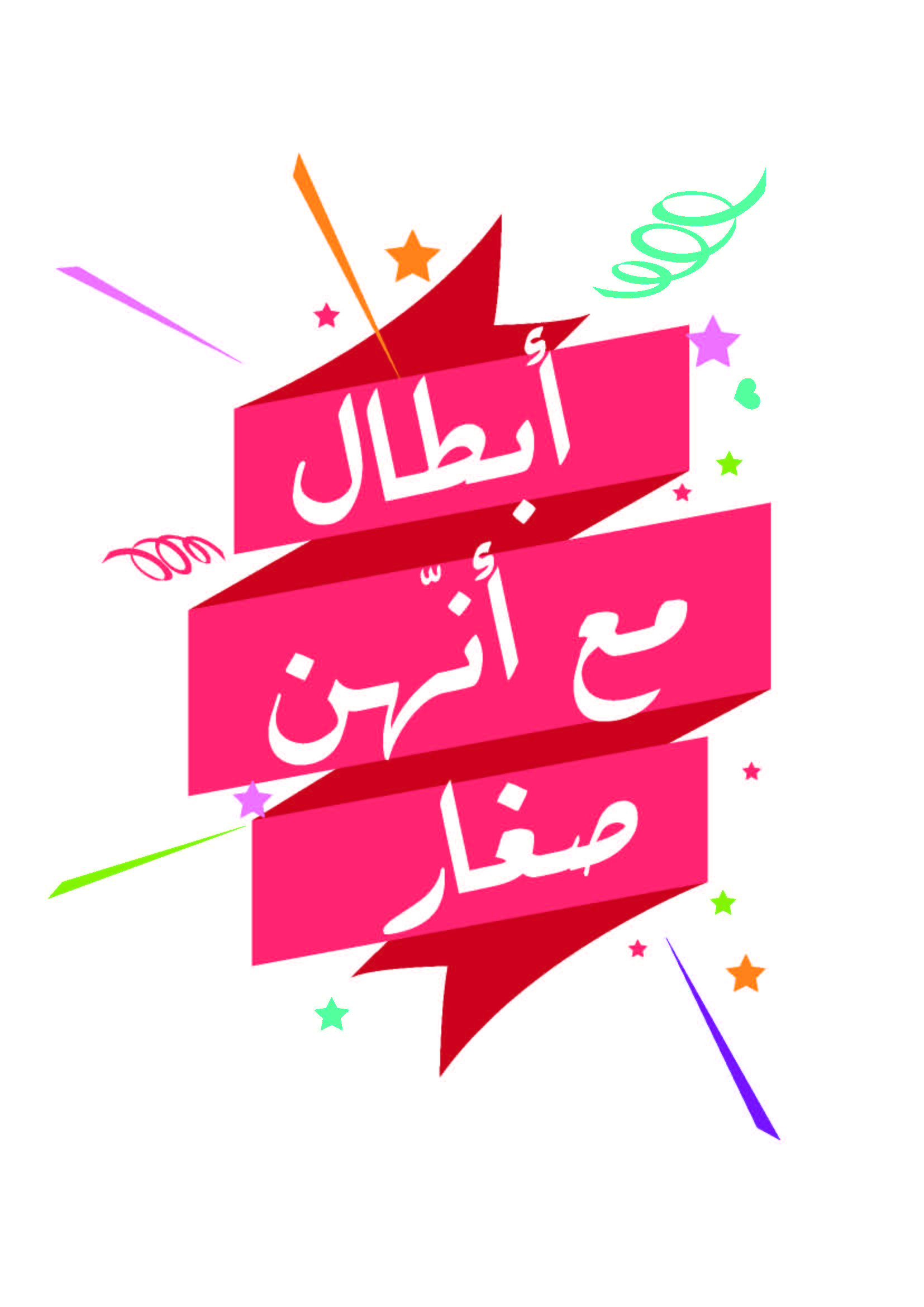 الدرس الخامس
سأشارك مع غيري ولو بالقليل الذي عندي.
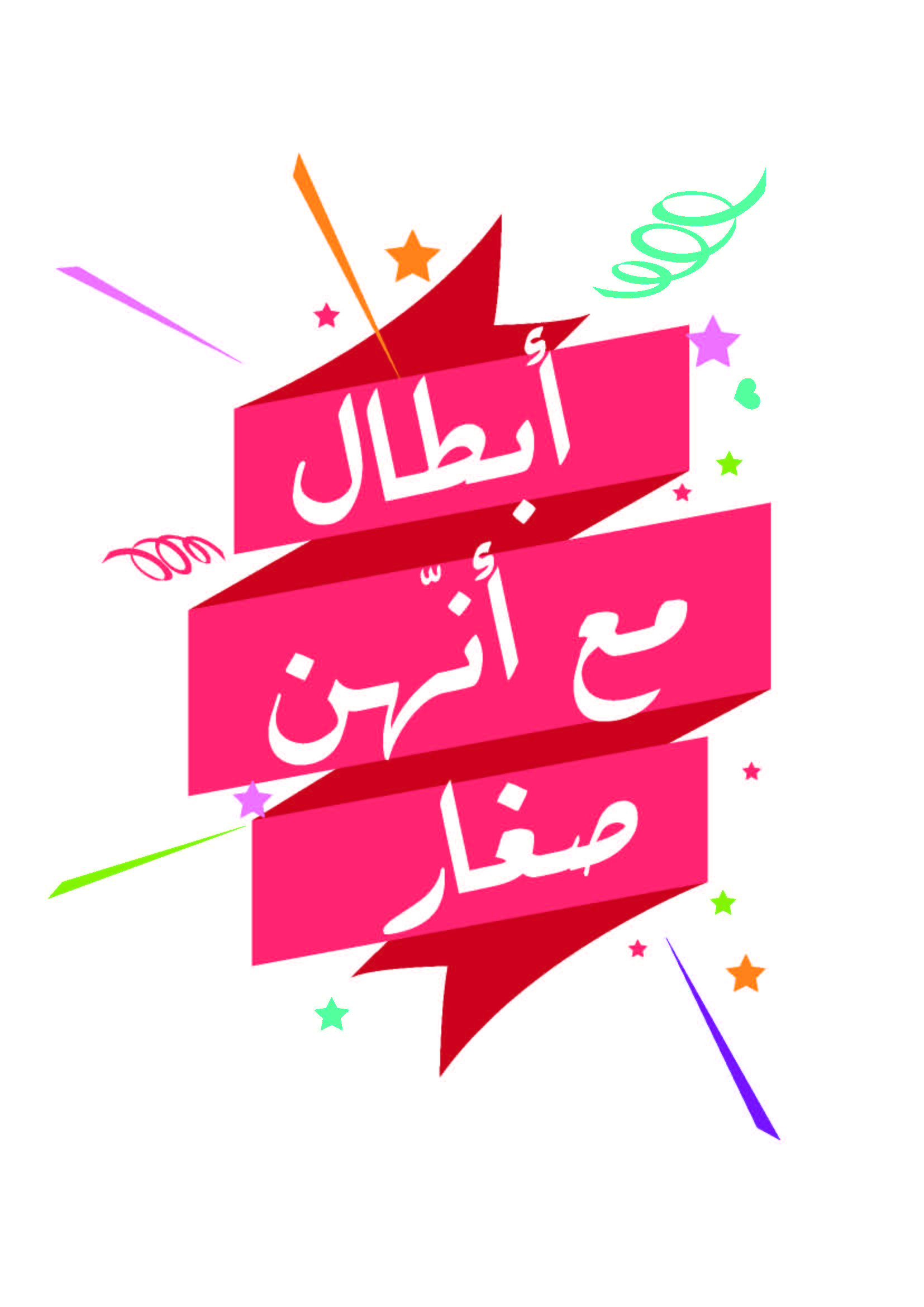 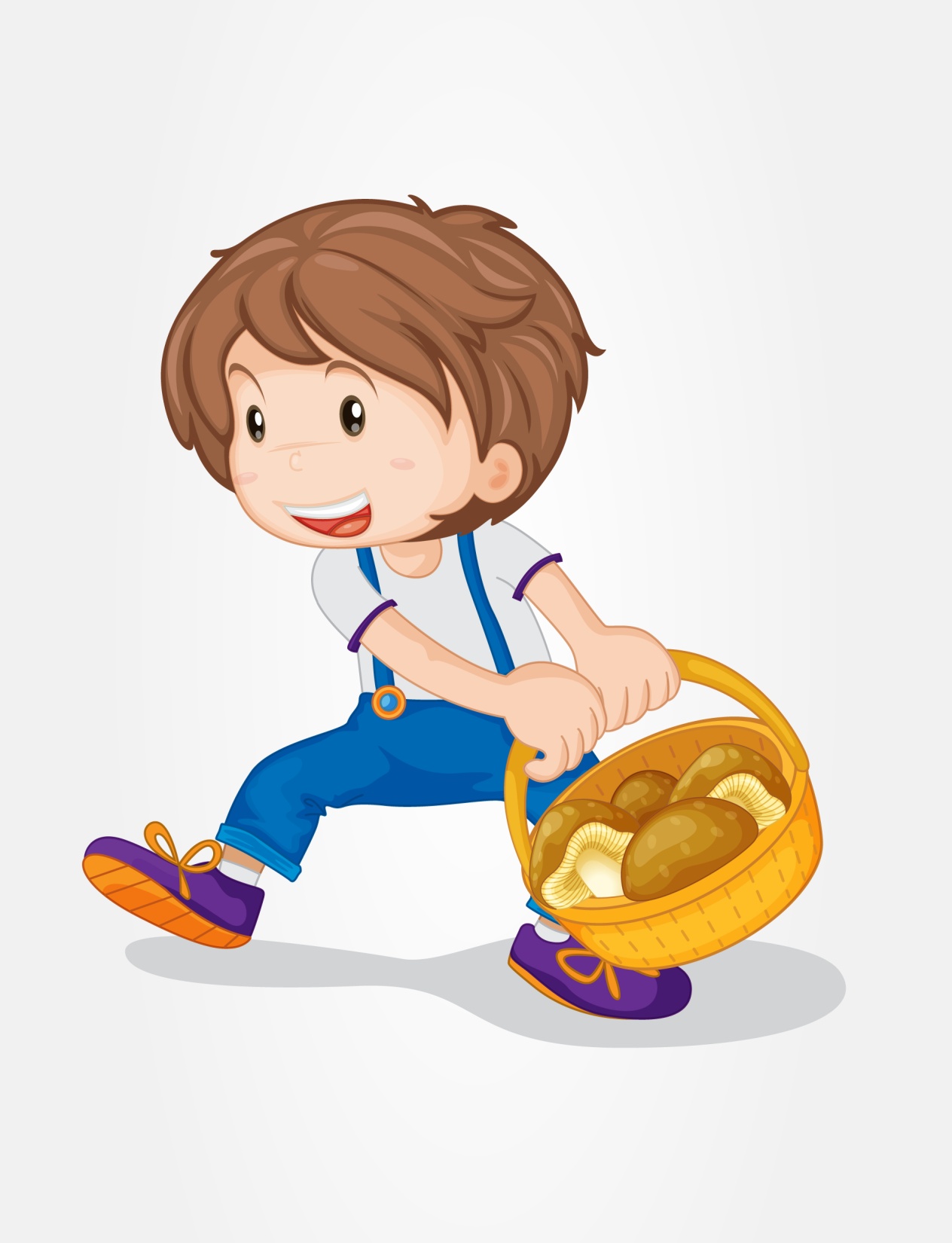 صبي صغير 
يشارك
۲كورينثوس ۹: ۷
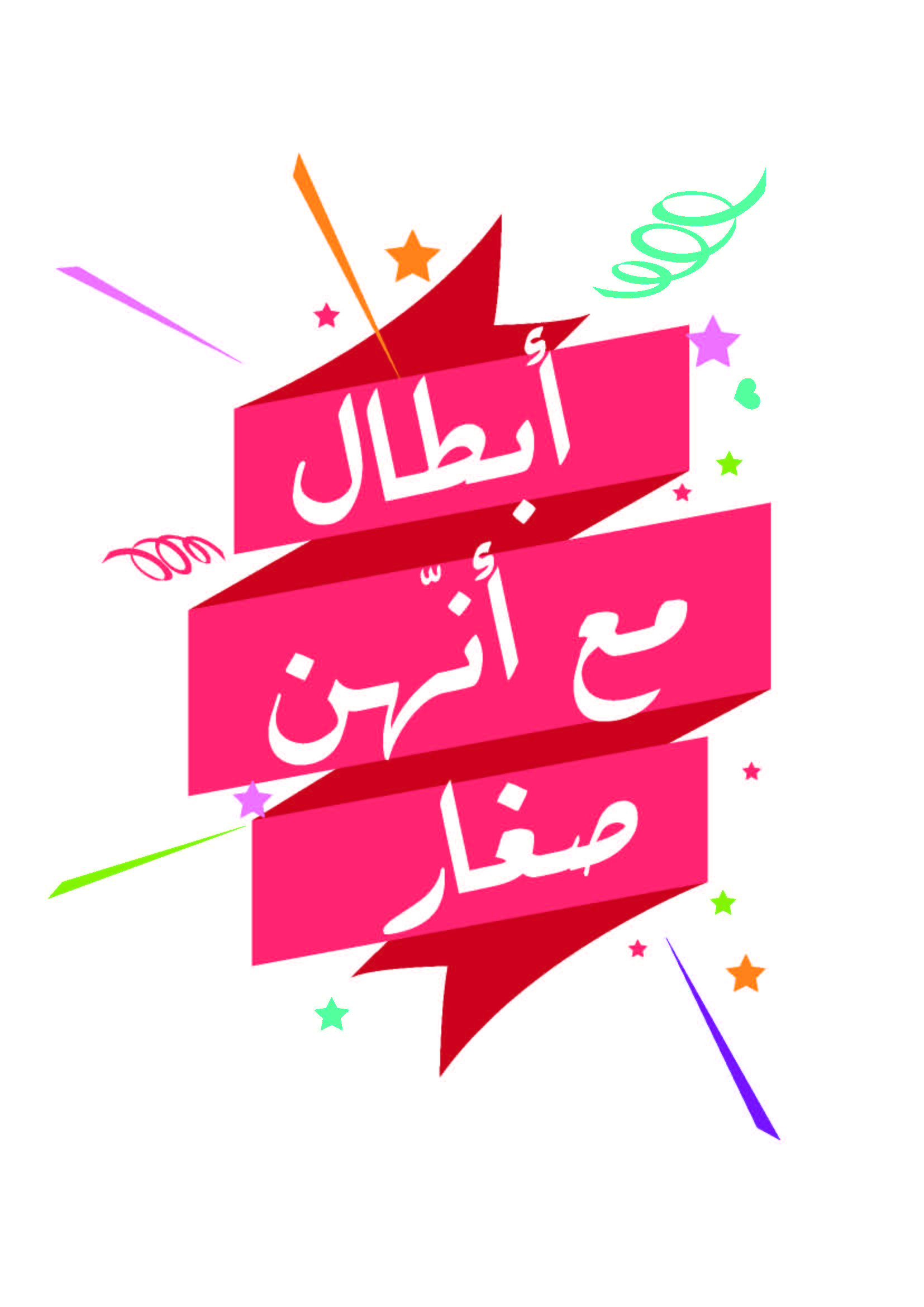 لعبة
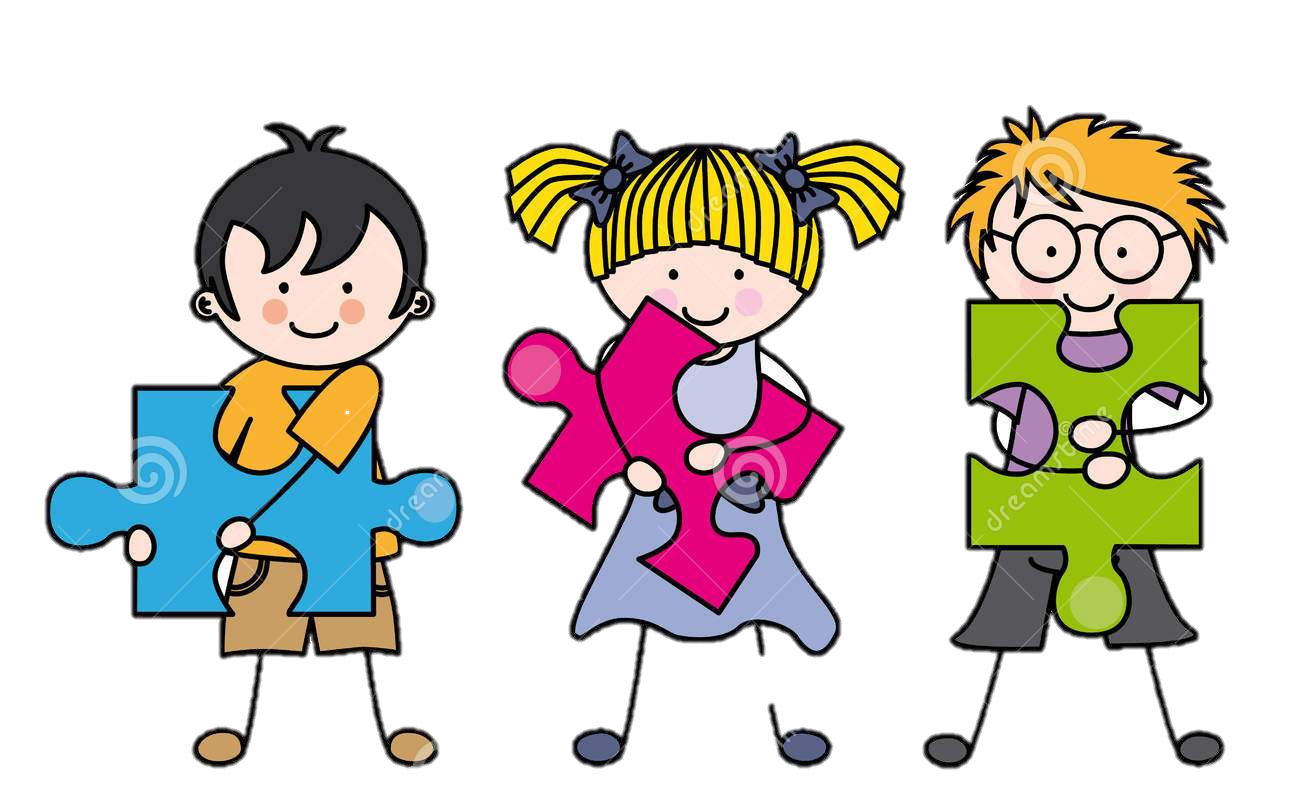 الأحجية
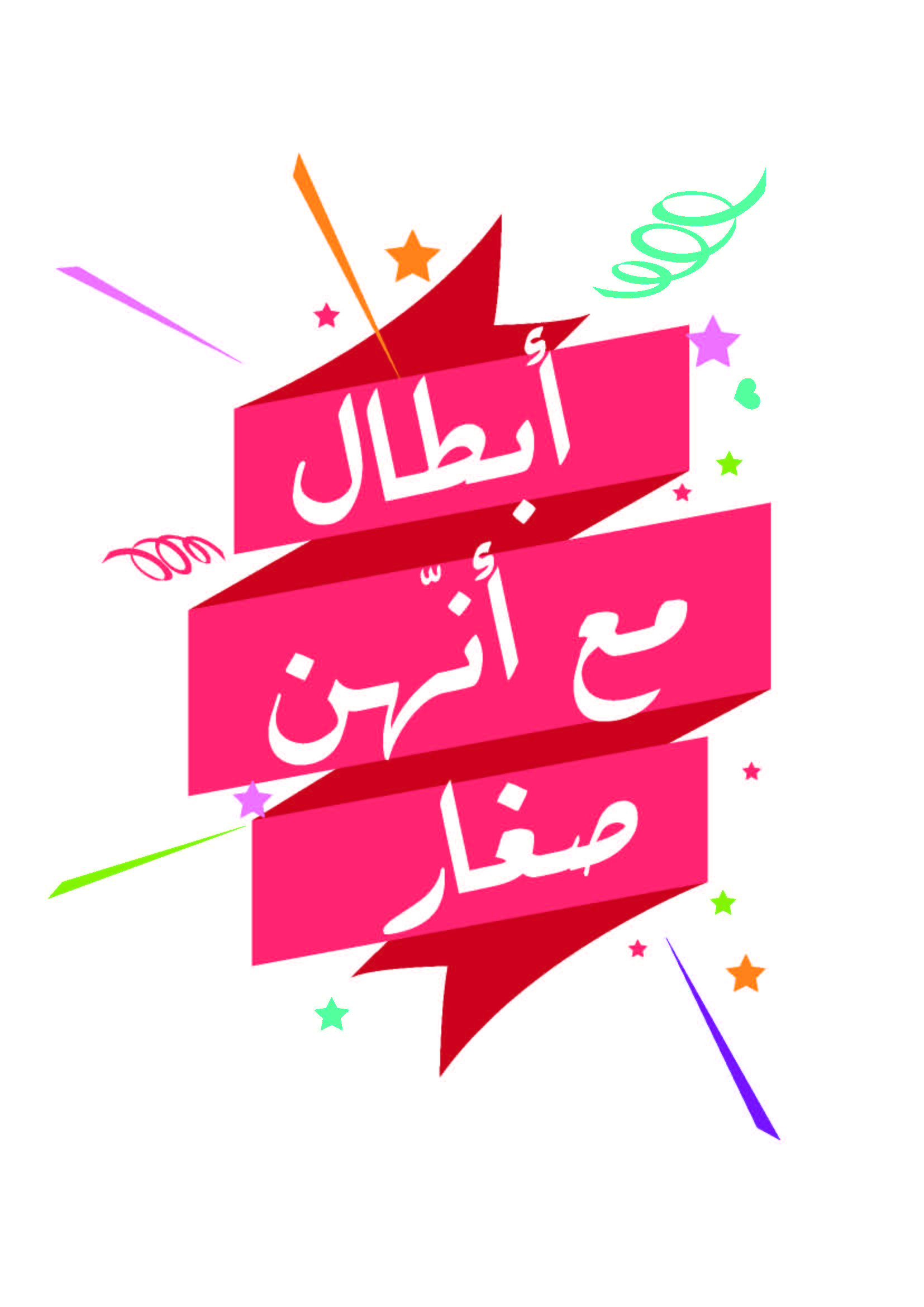 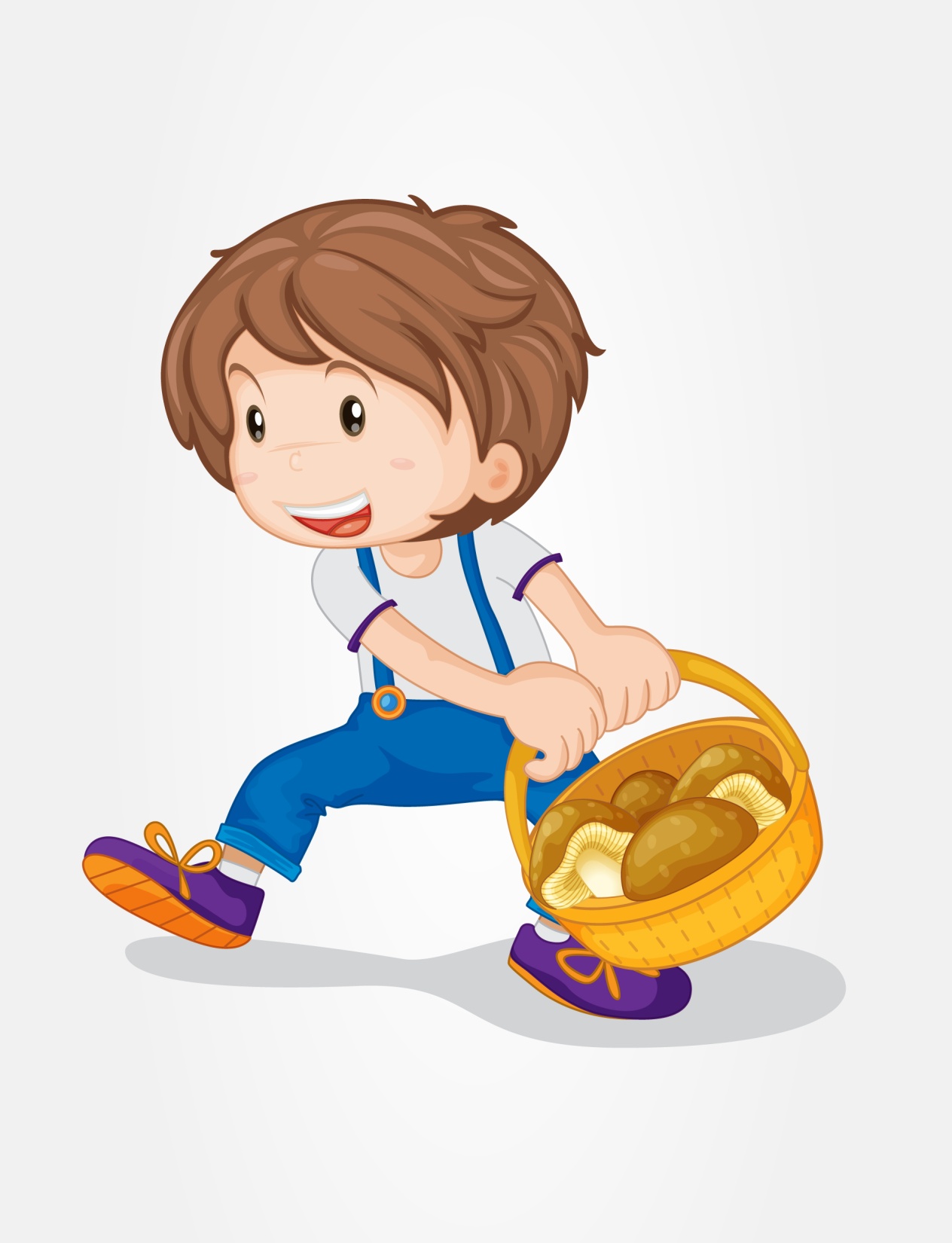 صبي صغير يشارك
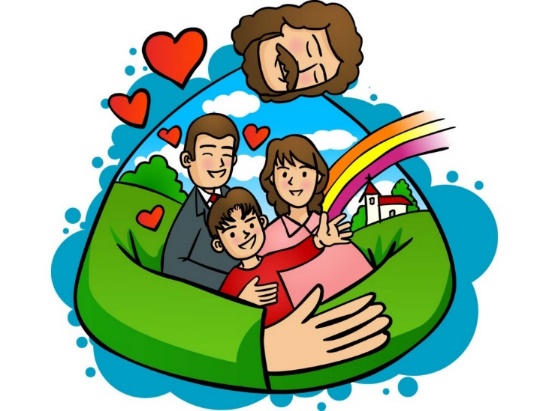 يسوع بحب كل الناس       يسوع بيحبك
يسوع بحب كل الناس         هوي حدك
يسوع بحب كل الناس        مش لوحدك
يسوع حدك على طول
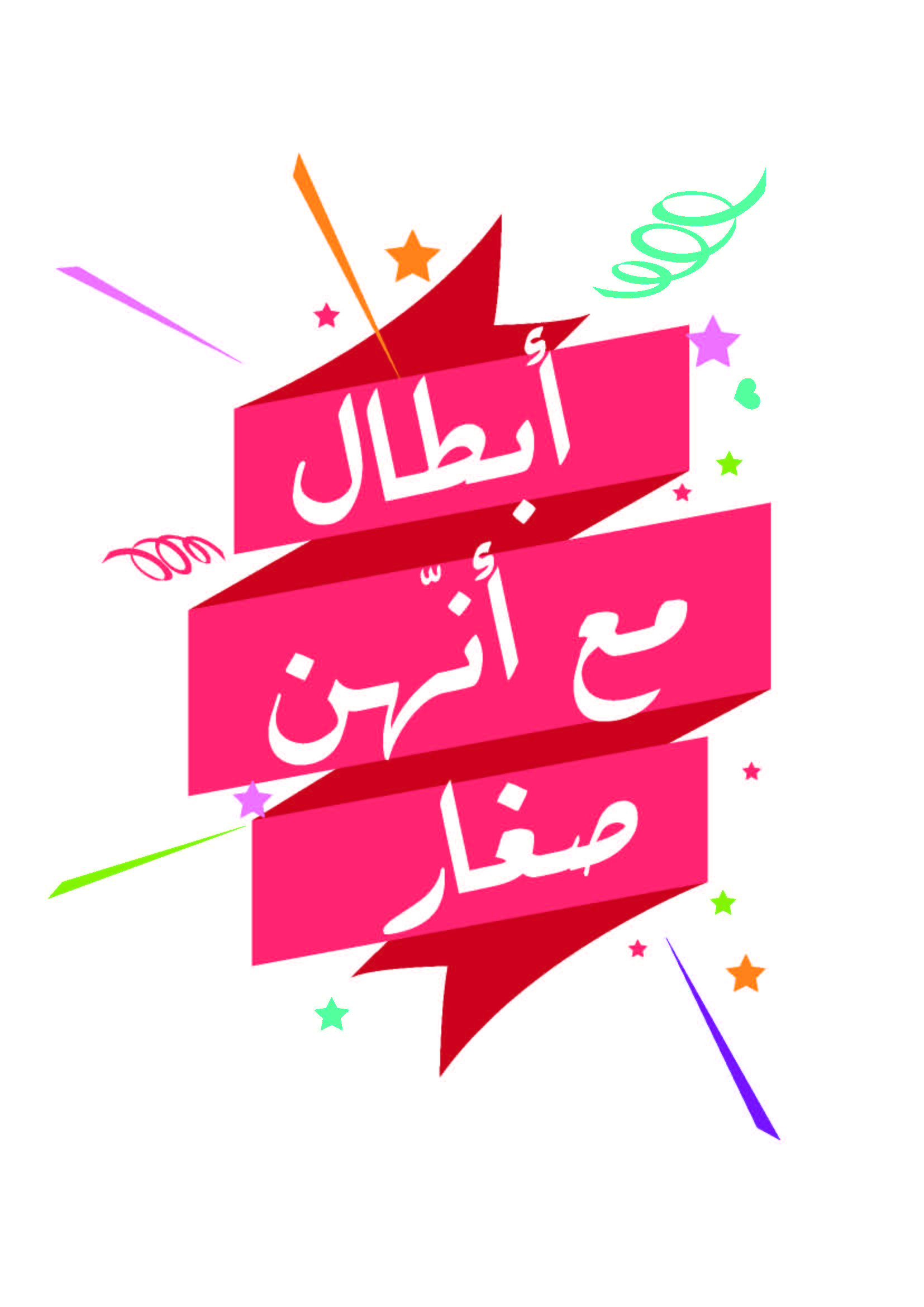 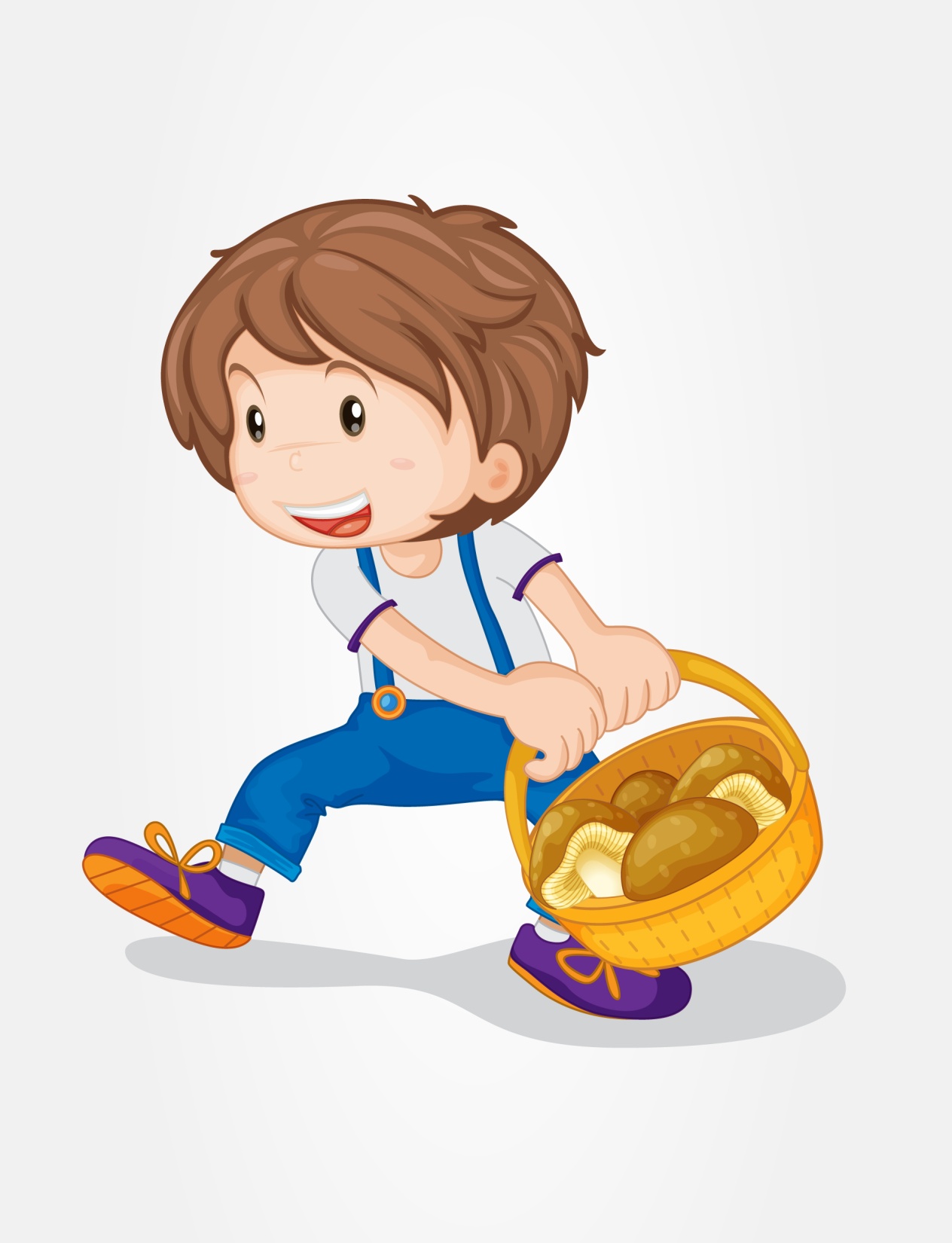 صبي صغير يشارك
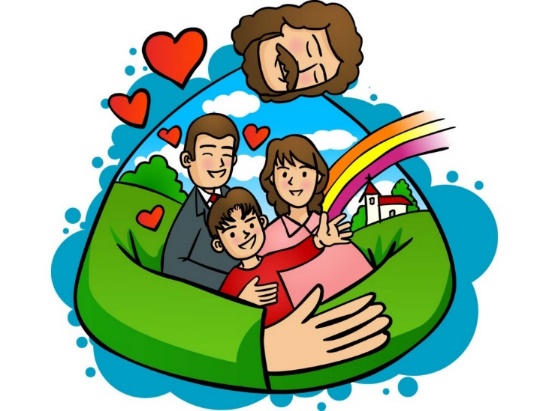 بيحبنيBABY  يسوع خلقني
بحبكBABY  يسوع خلقك
يسوع خلقنا كلنا                 بحبنا
يسوع بحبنا على طول
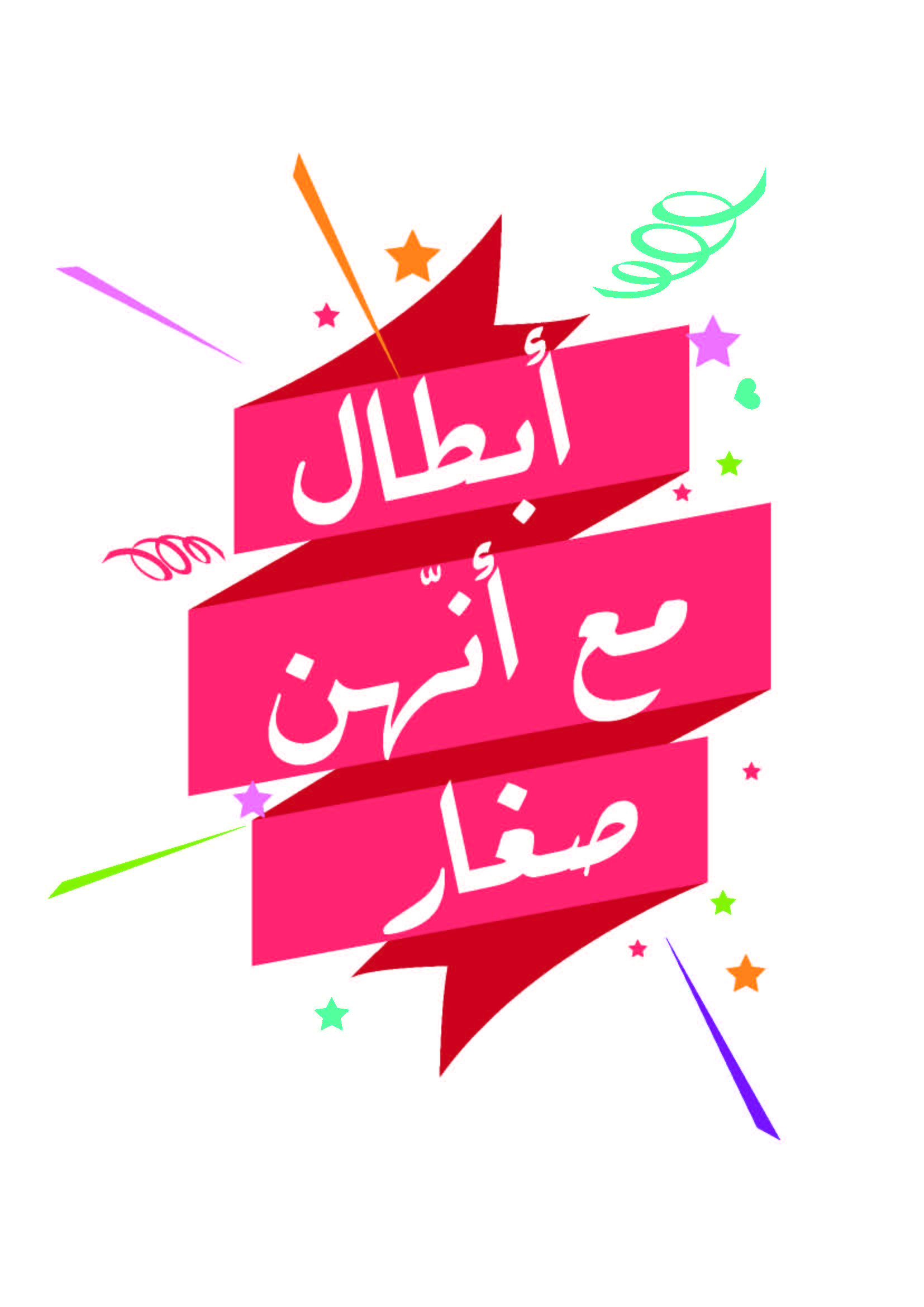 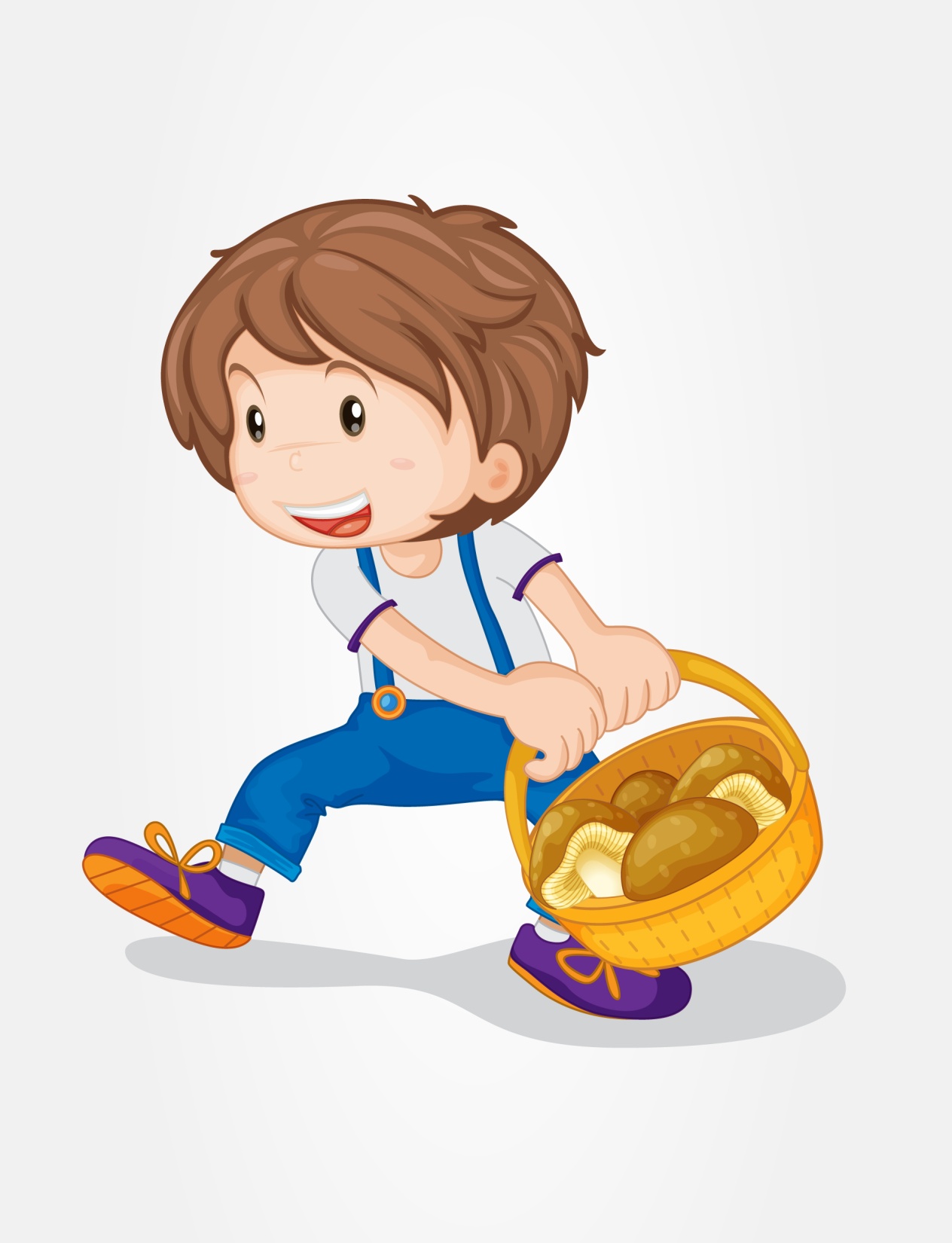 صبي صغير يشارك
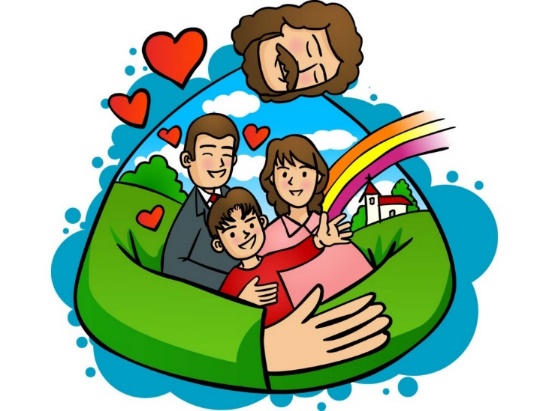 يسوع بحب كل الناس       يسوع بيحبك
يسوع بحب كل الناس         هوي حدك
يسوع بحب كل الناس        مش لوحدك
يسوع حدك على طول
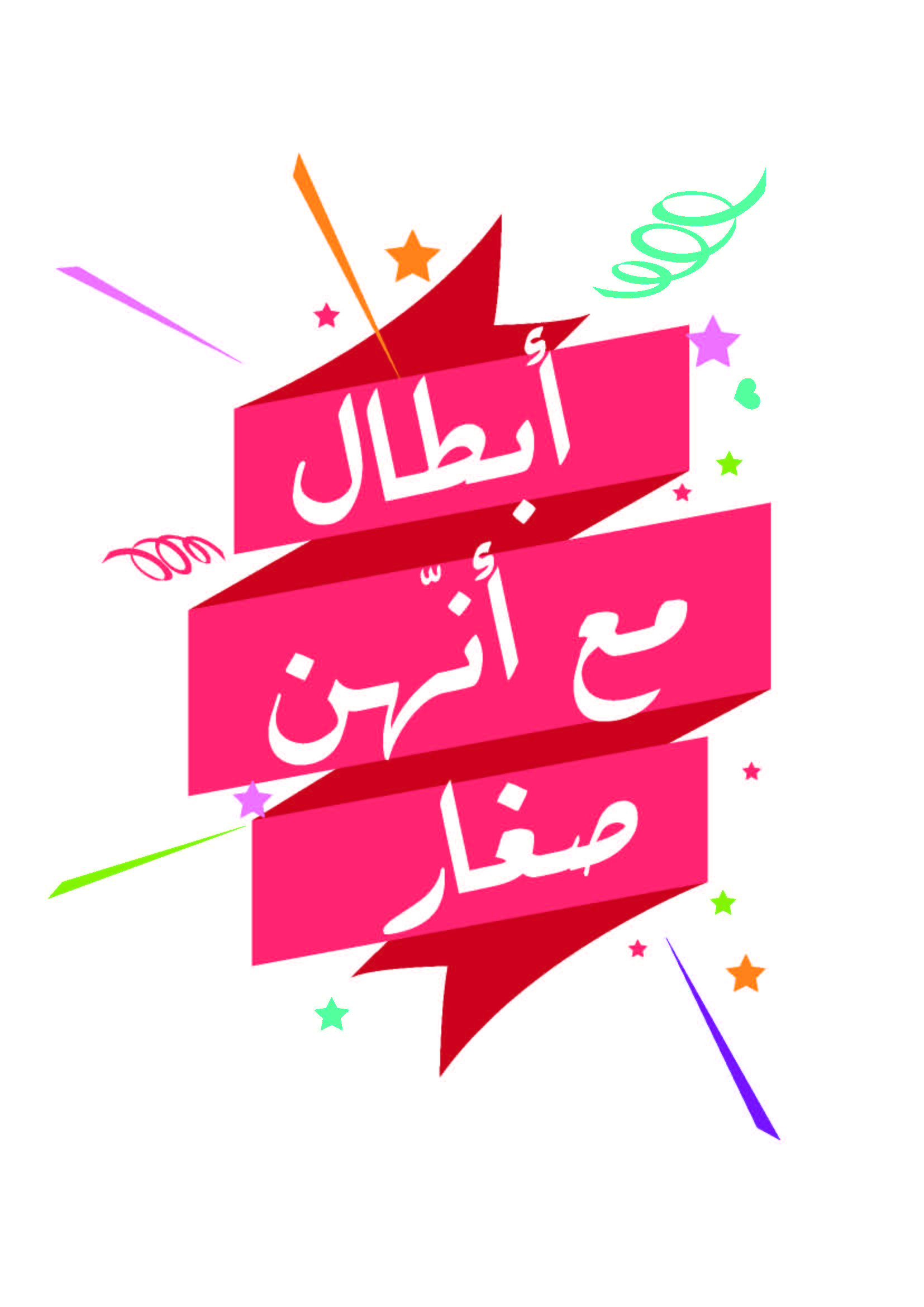 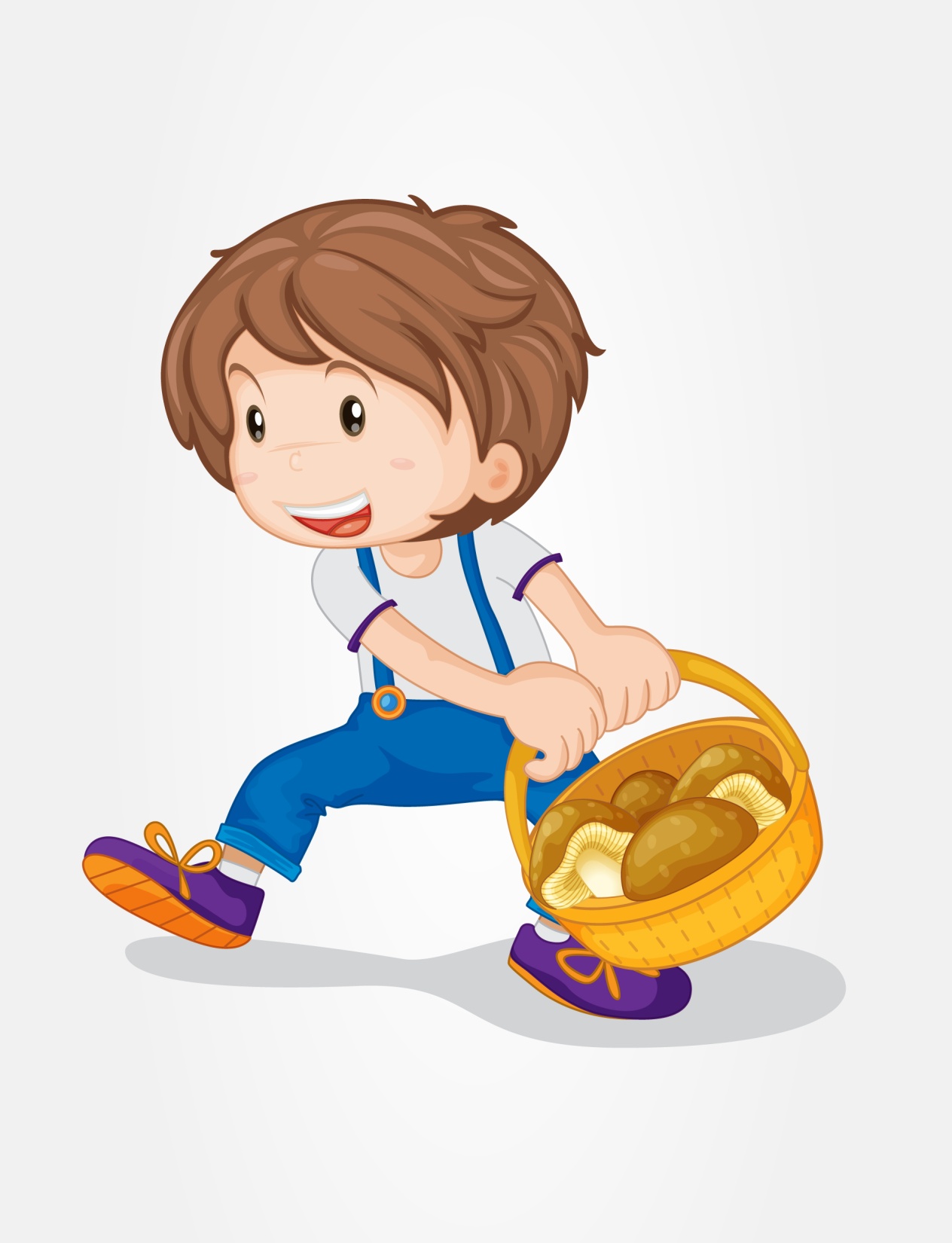 صبي صغير يشارك
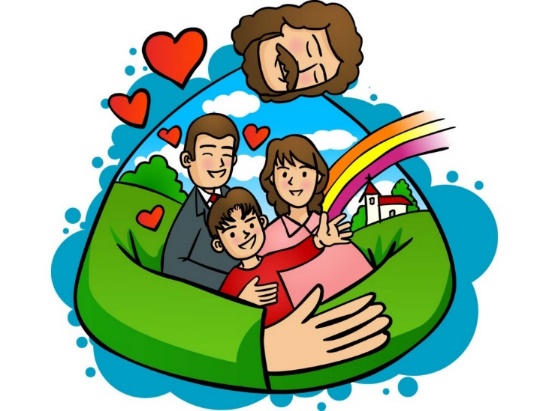 يسوع خلقني مميز          أنا مميز
رح ضلني عالي صوتي    أنا مميز

يلا كلما بصوت عالي       أنا مميز
يسوع بحبني على طول
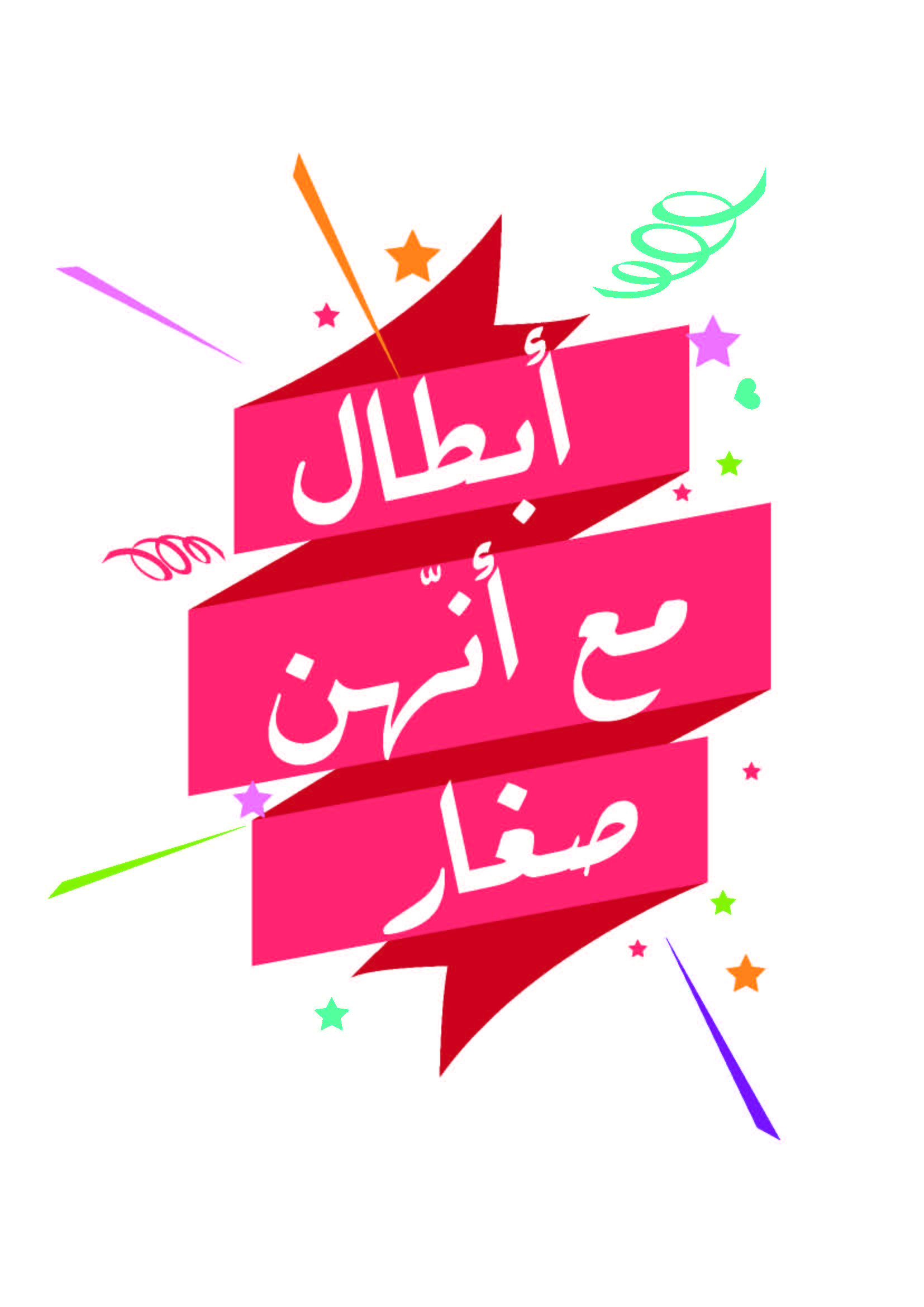 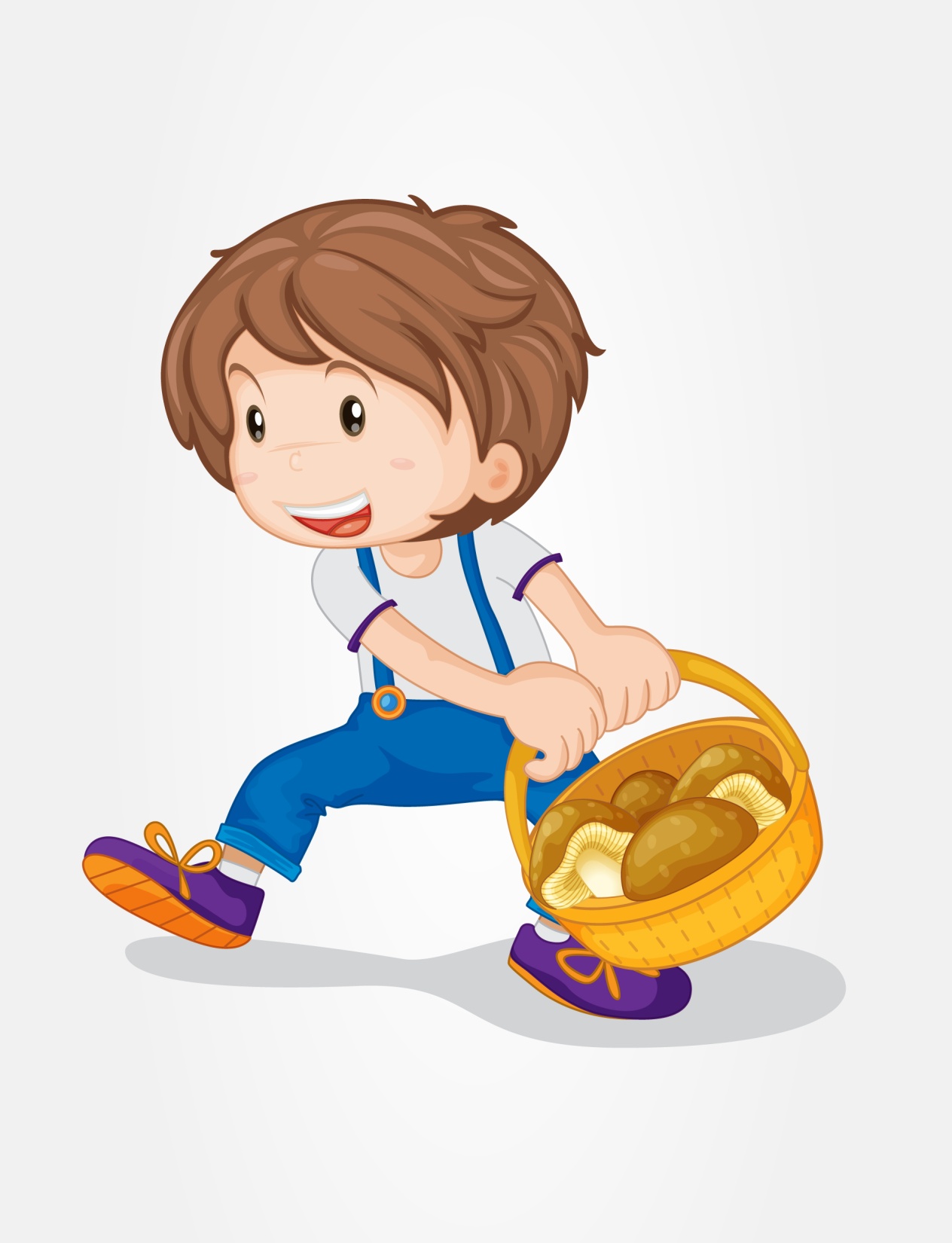 صبي صغير يشارك
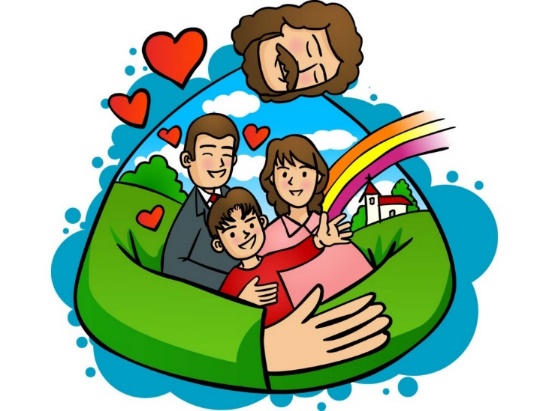 يسوع بحب كل الناس       يسوع بيحبك
يسوع بحب كل الناس         هوي حدك
يسوع بحب كل الناس        مش لوحدك
يسوع حدك على طول
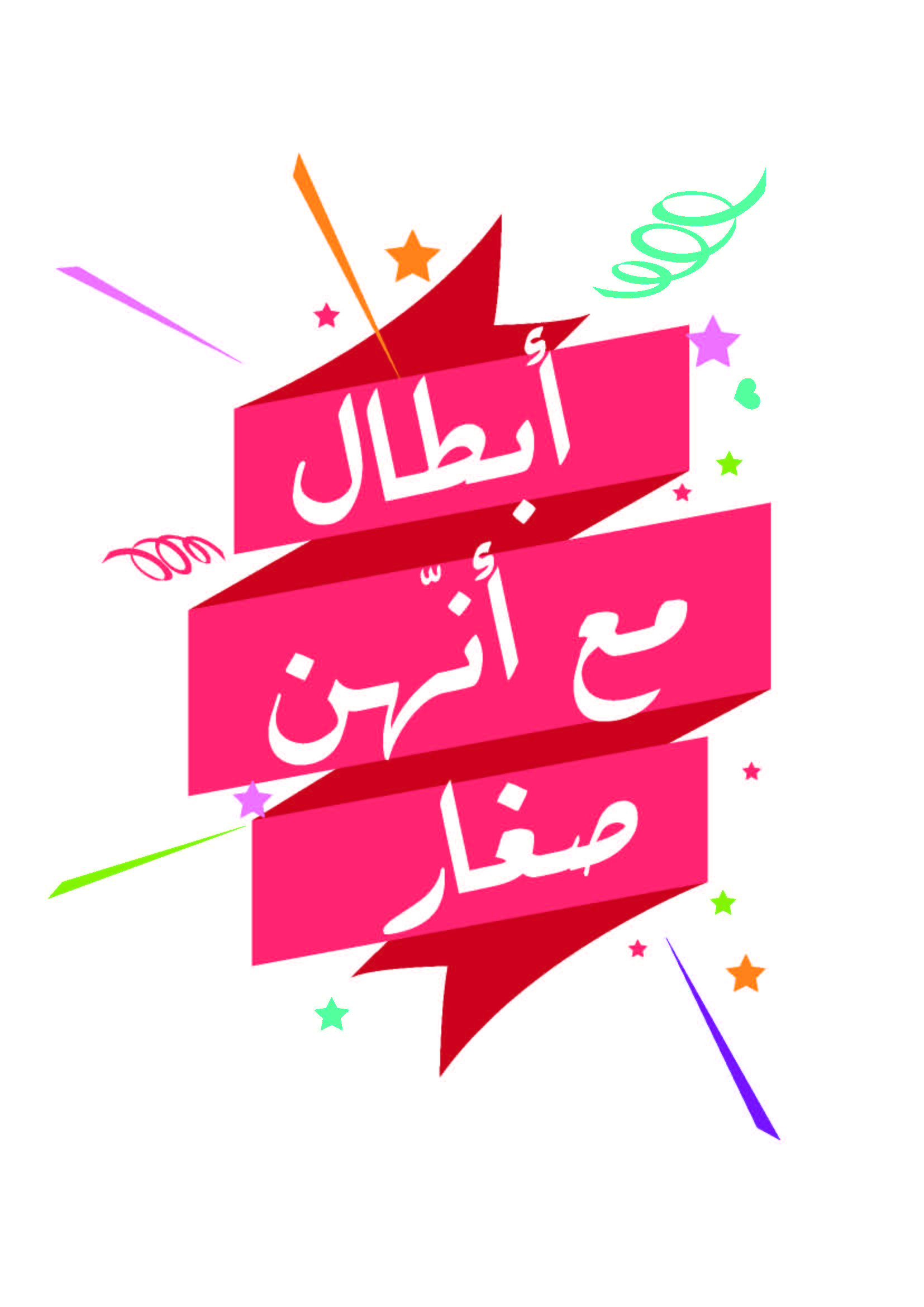 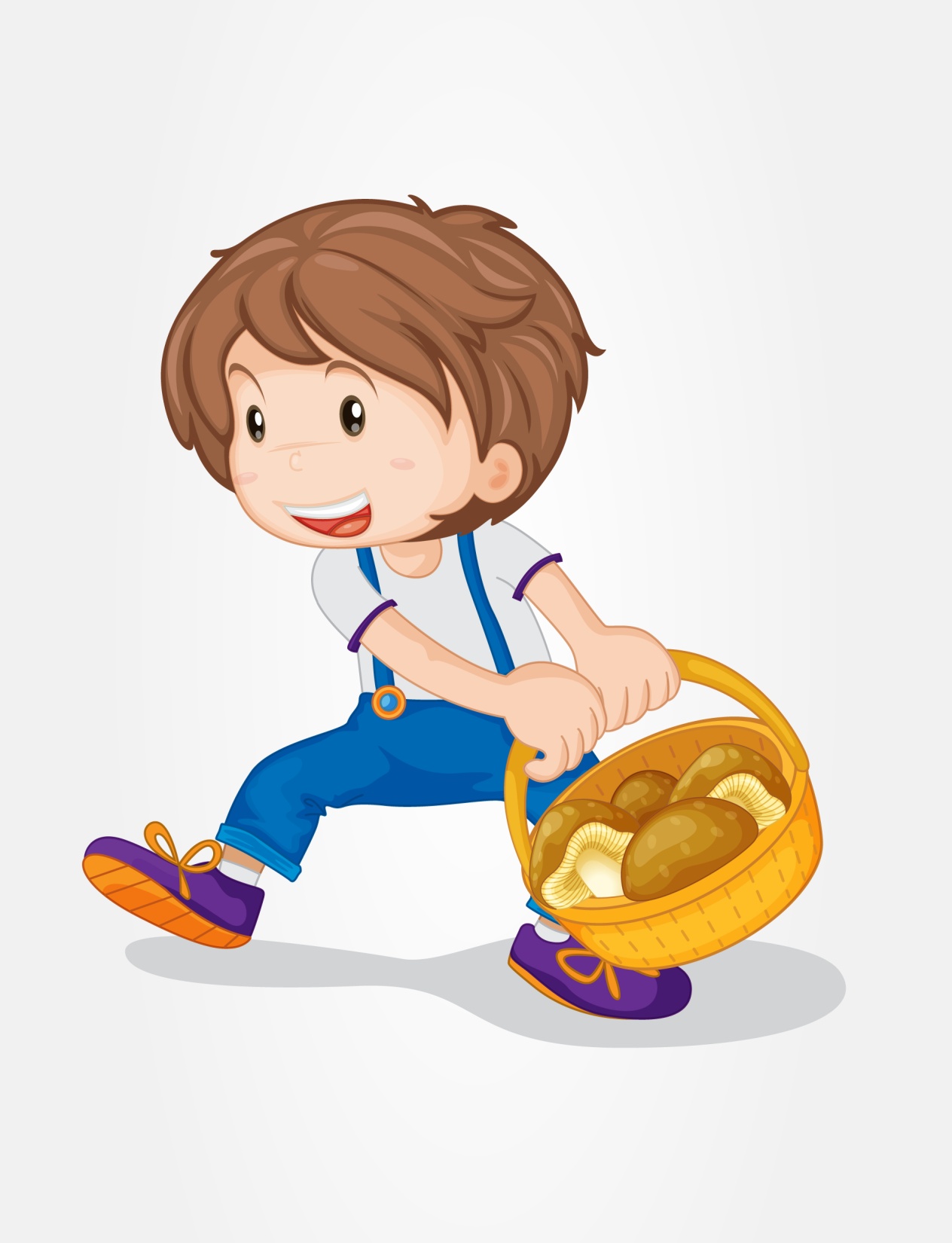 صبي صغير يشارك
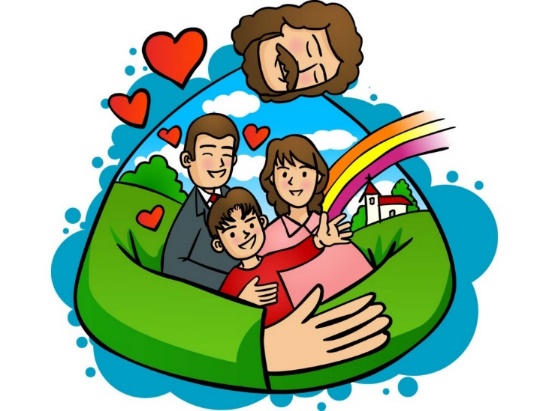 رح زقّف زقفة بالعالي      أنا مميز
رح زقّف زقفة بالواطي     أنا مميز
يلا كلنا بصوت عالي        أنا مميز
رح ضلي حبك يا يسوع
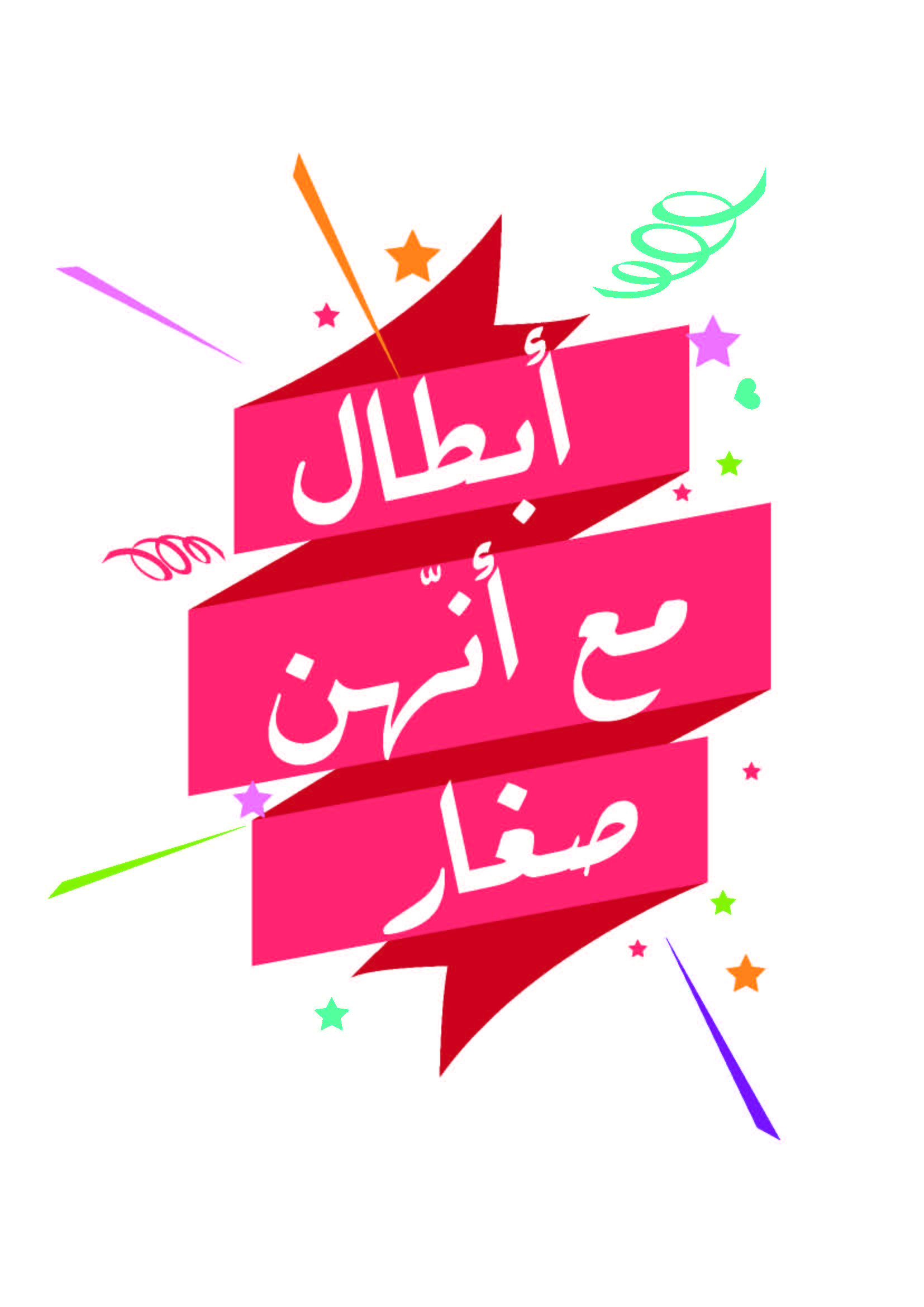 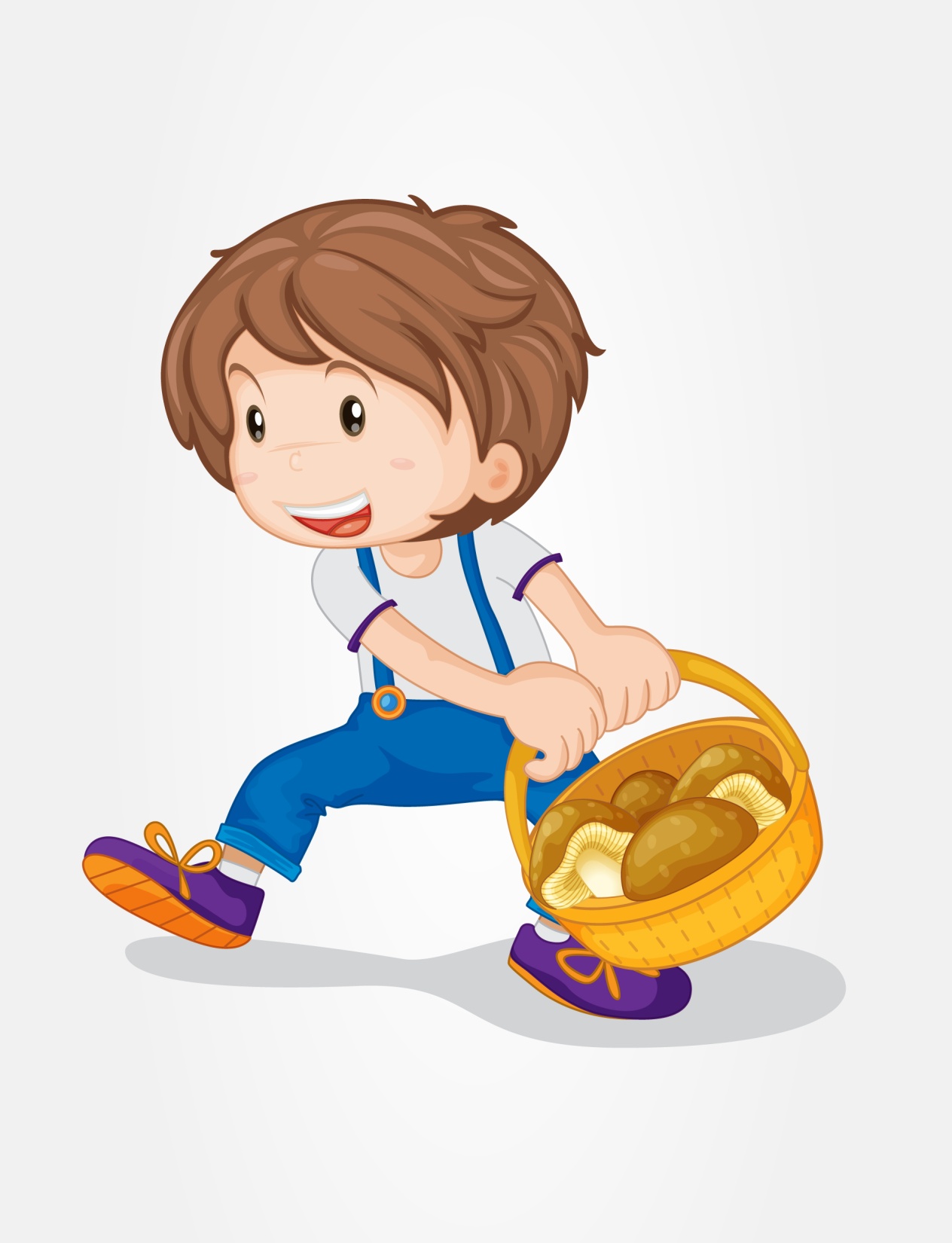 صبي صغير يشارك
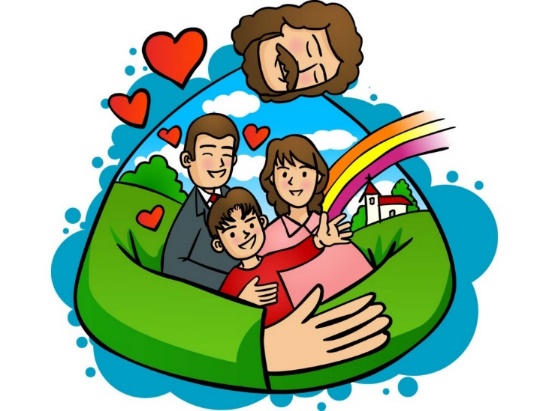 يسوع بحب كل الناس       يسوع بيحبك
يسوع بحب كل الناس         هوي حدك
يسوع بحب كل الناس        مش لوحدك
يسوع حدك على طول
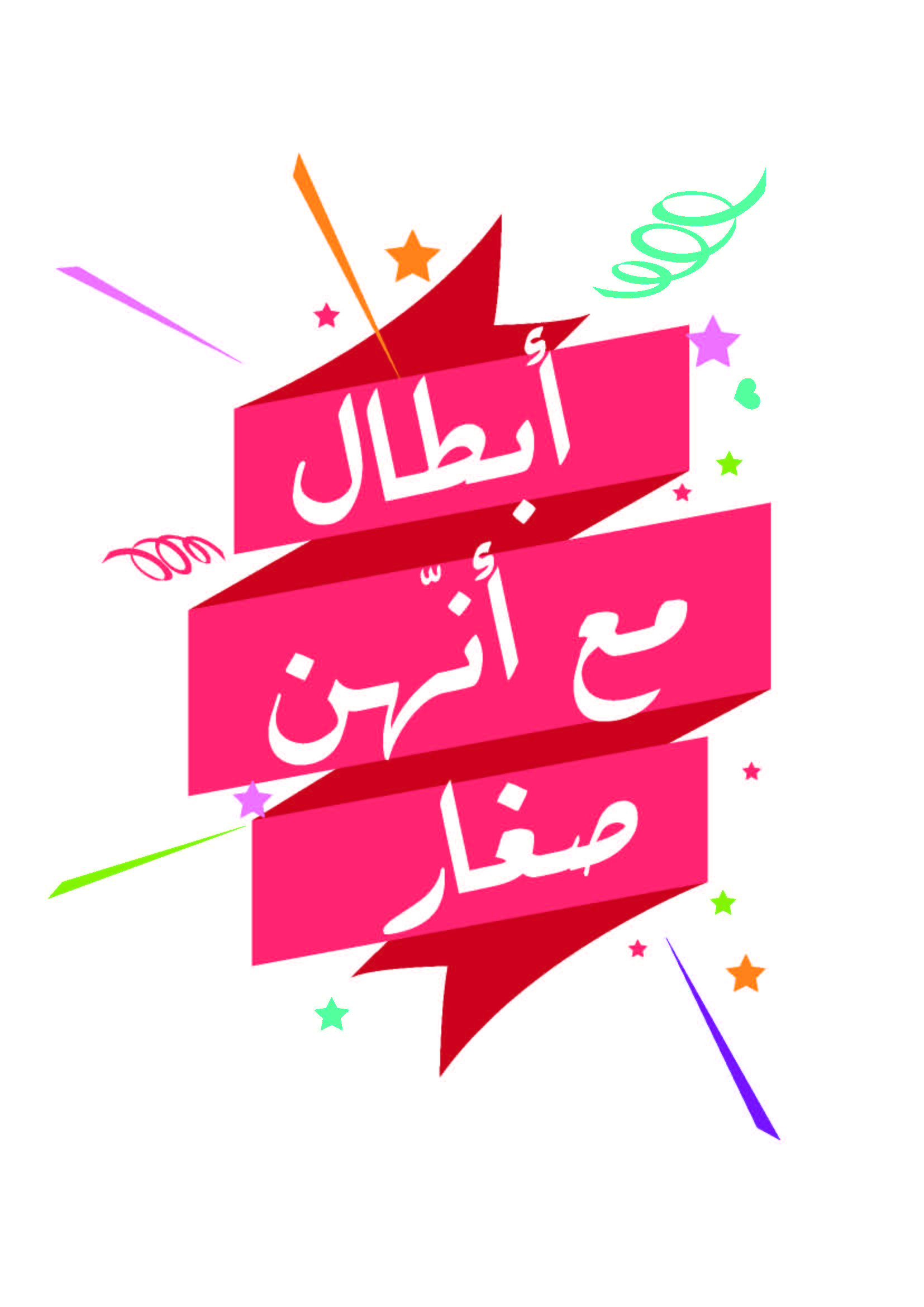 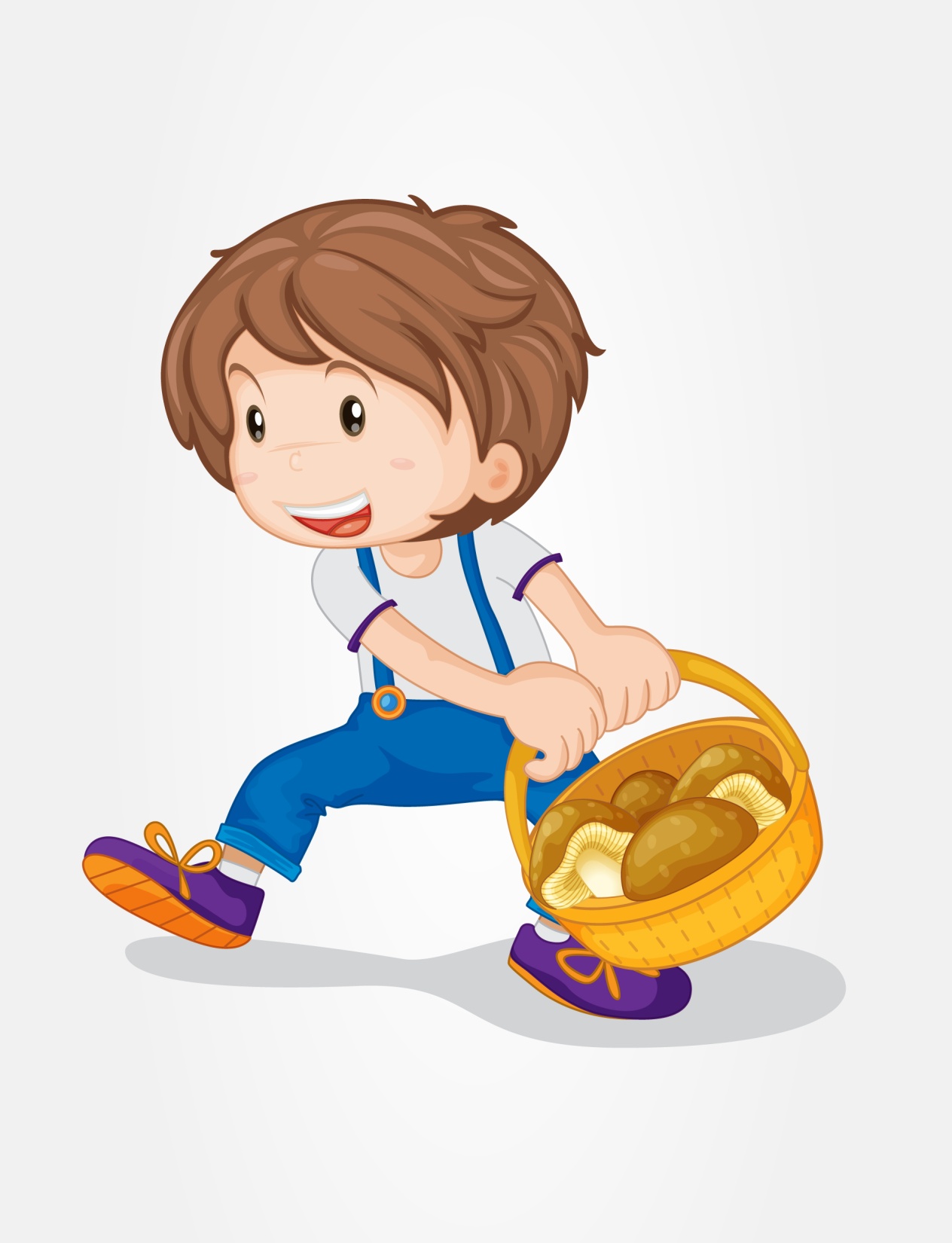 صبي صغير يشارك
(لما تكون قاعد زهقان
لما تحس إنك جوعان
خلّي يكون عندك إيمان
يسوع رح يهتم فيك)2
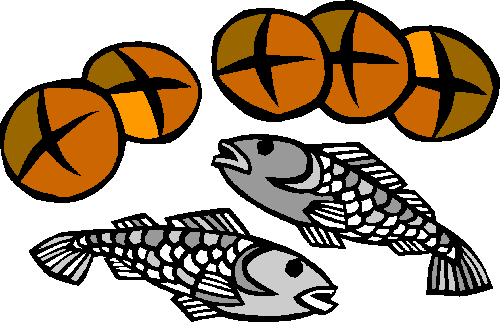 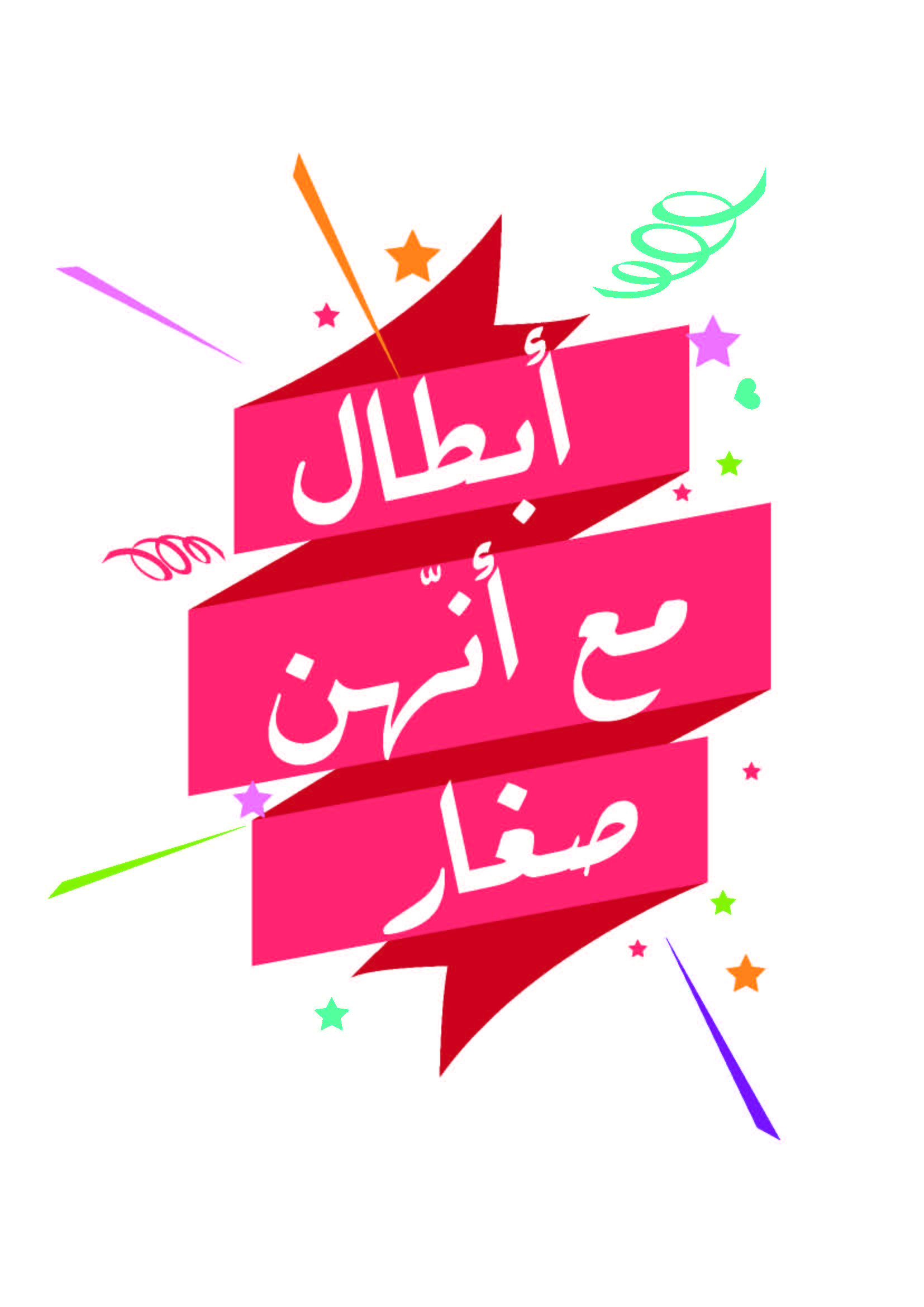 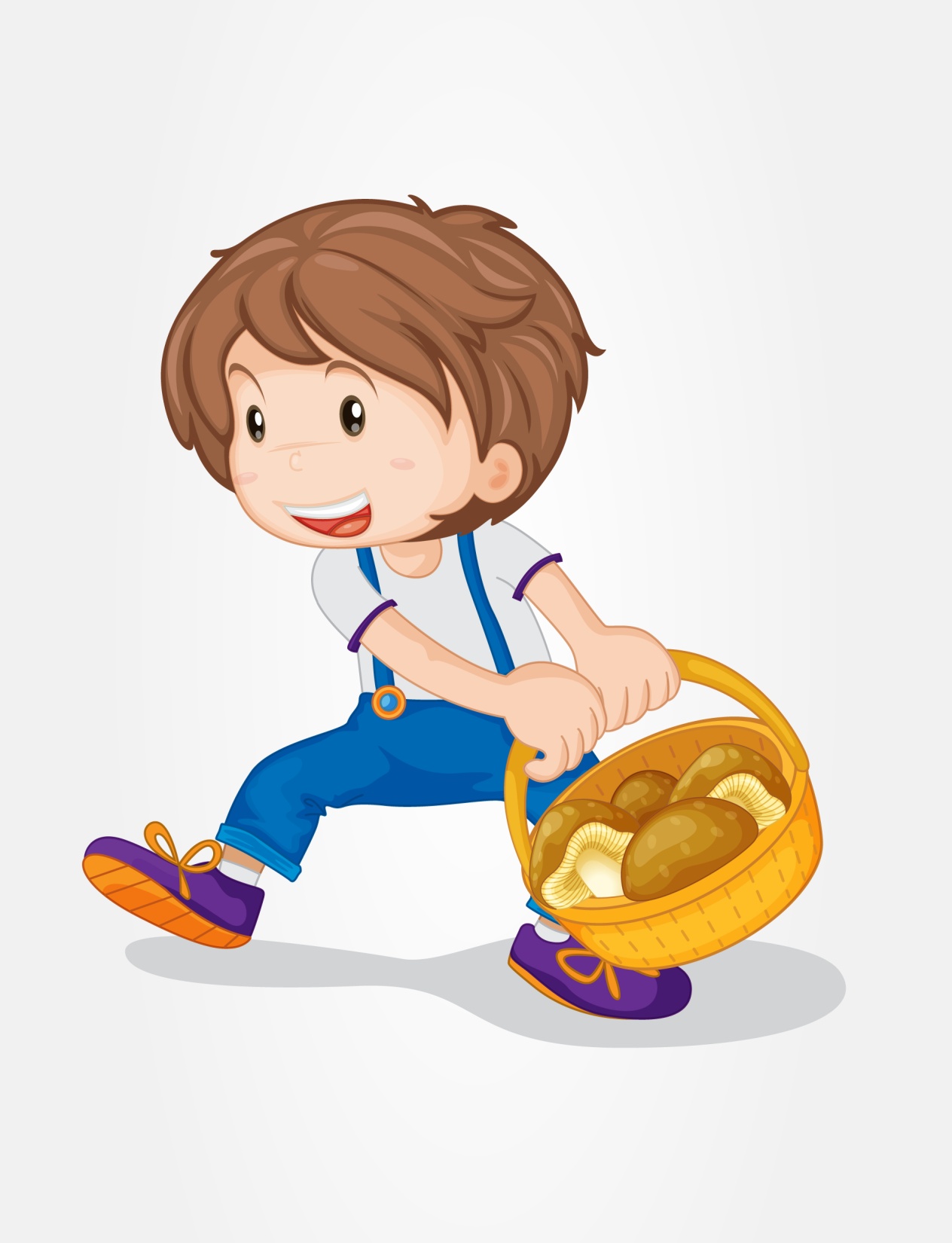 صبي صغير يشارك
رح خبّركن هالقصّة
الموجودة بالإنجيل
عن يسوع المسيح
الّي بيهتم بصغير وكبير
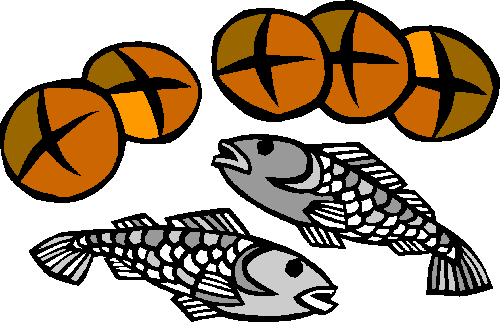 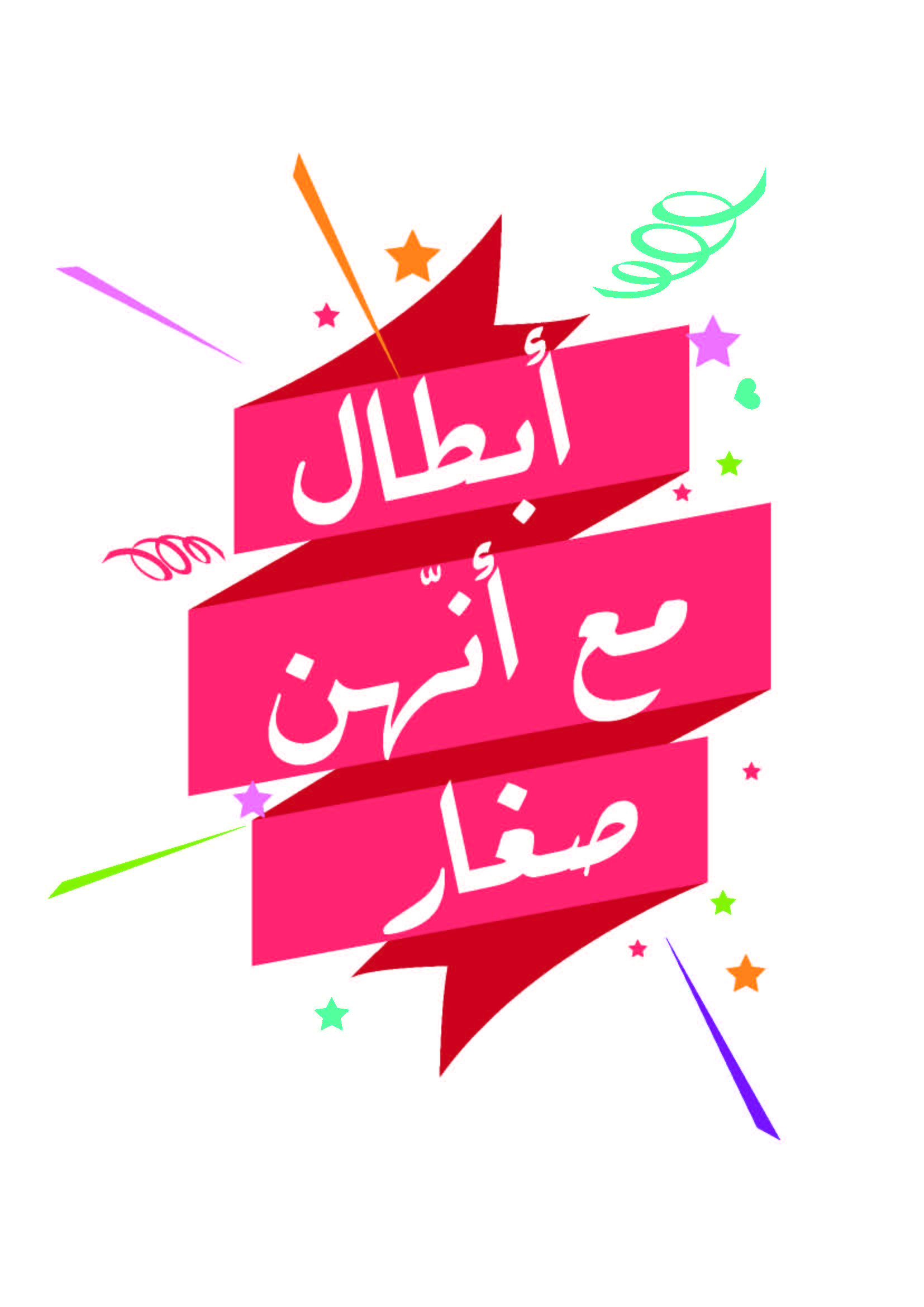 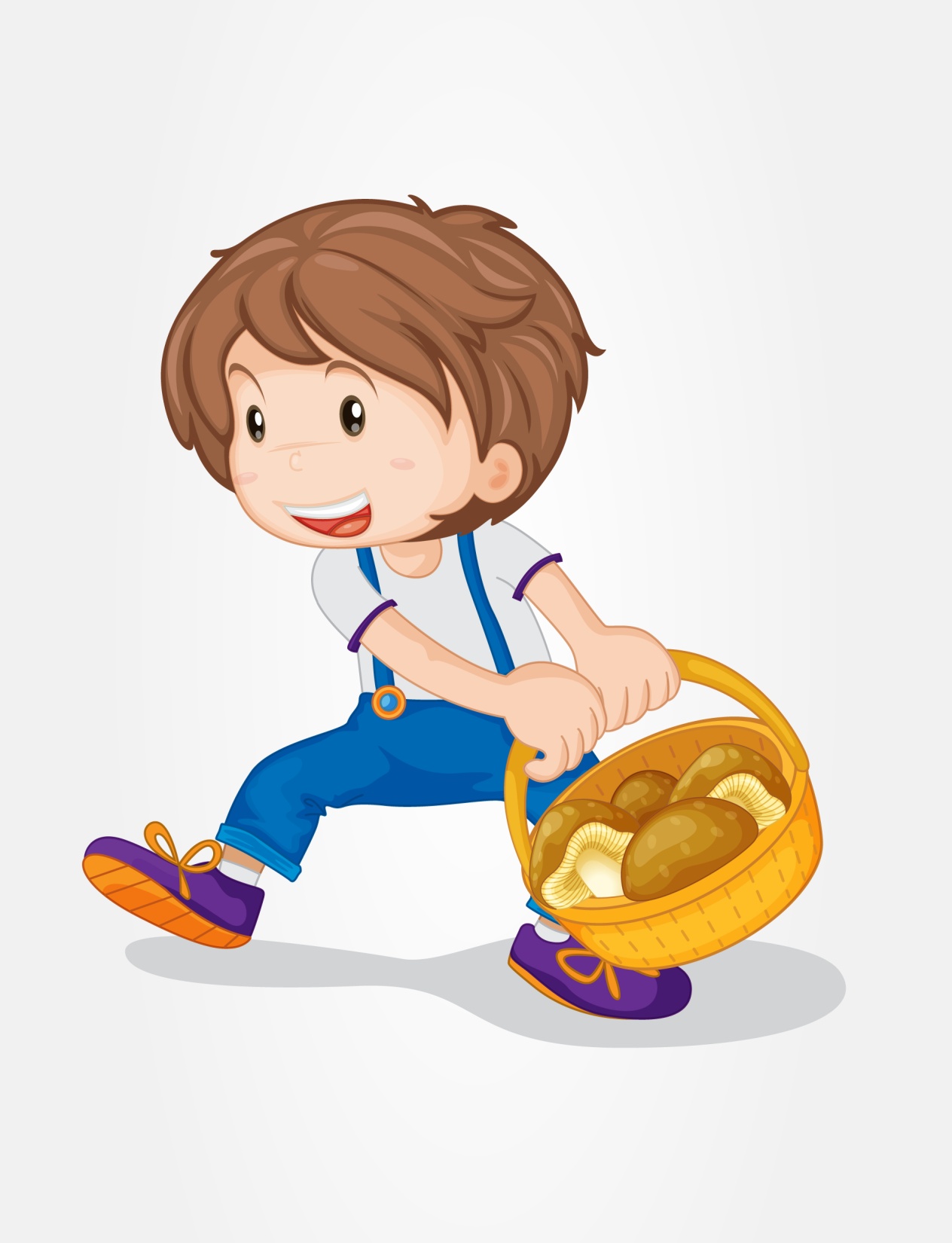 صبي صغير يشارك
جرّب مرّة طلوب منّو
رح يسمع كل صلاتك
ما حدا غير يسوع قادر يسمع
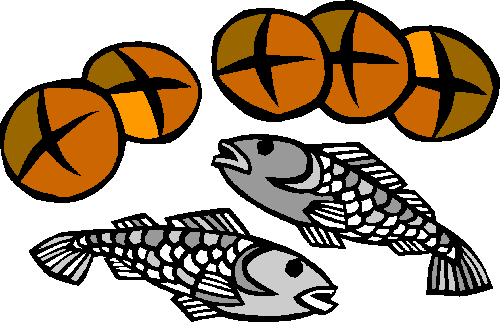 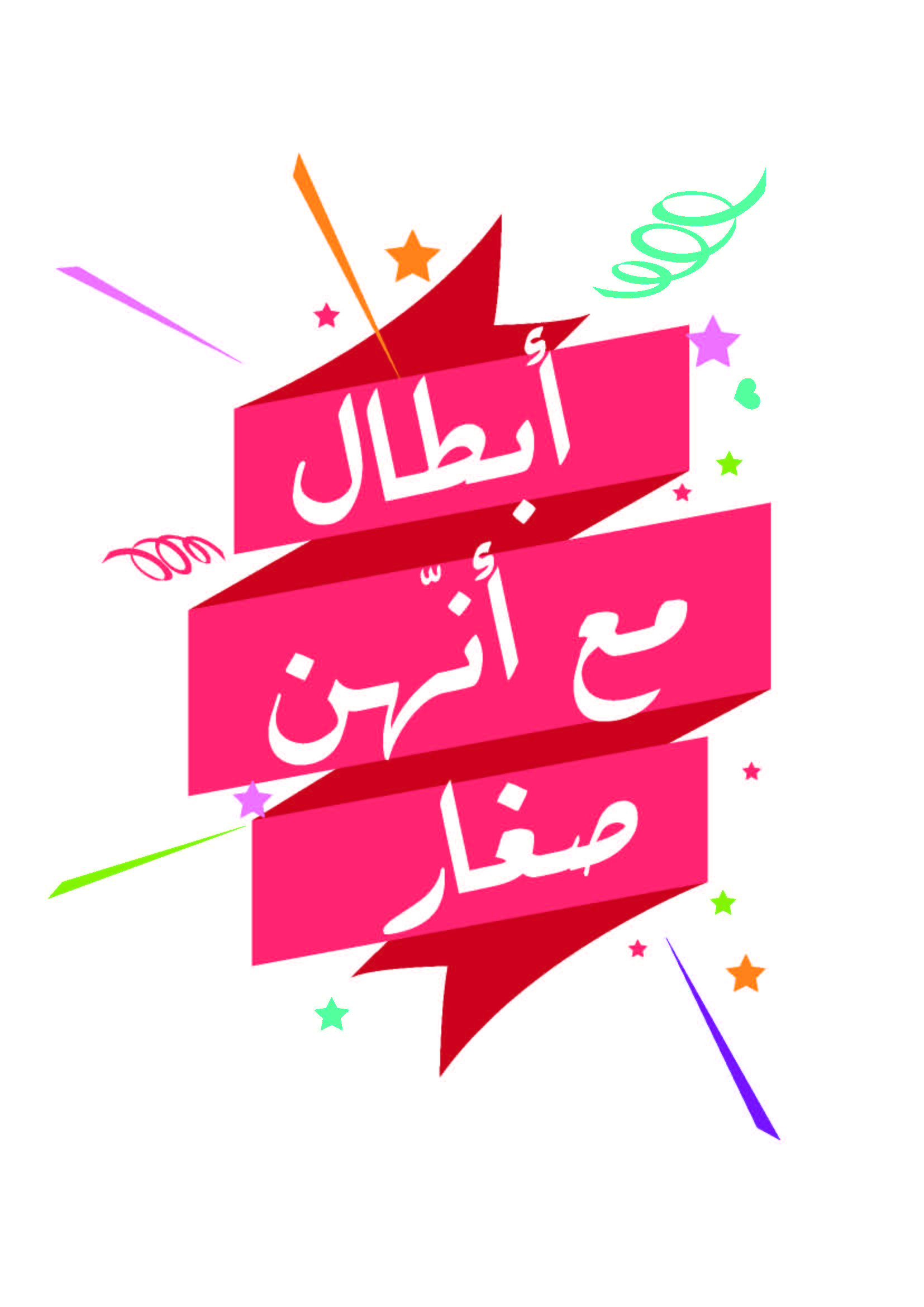 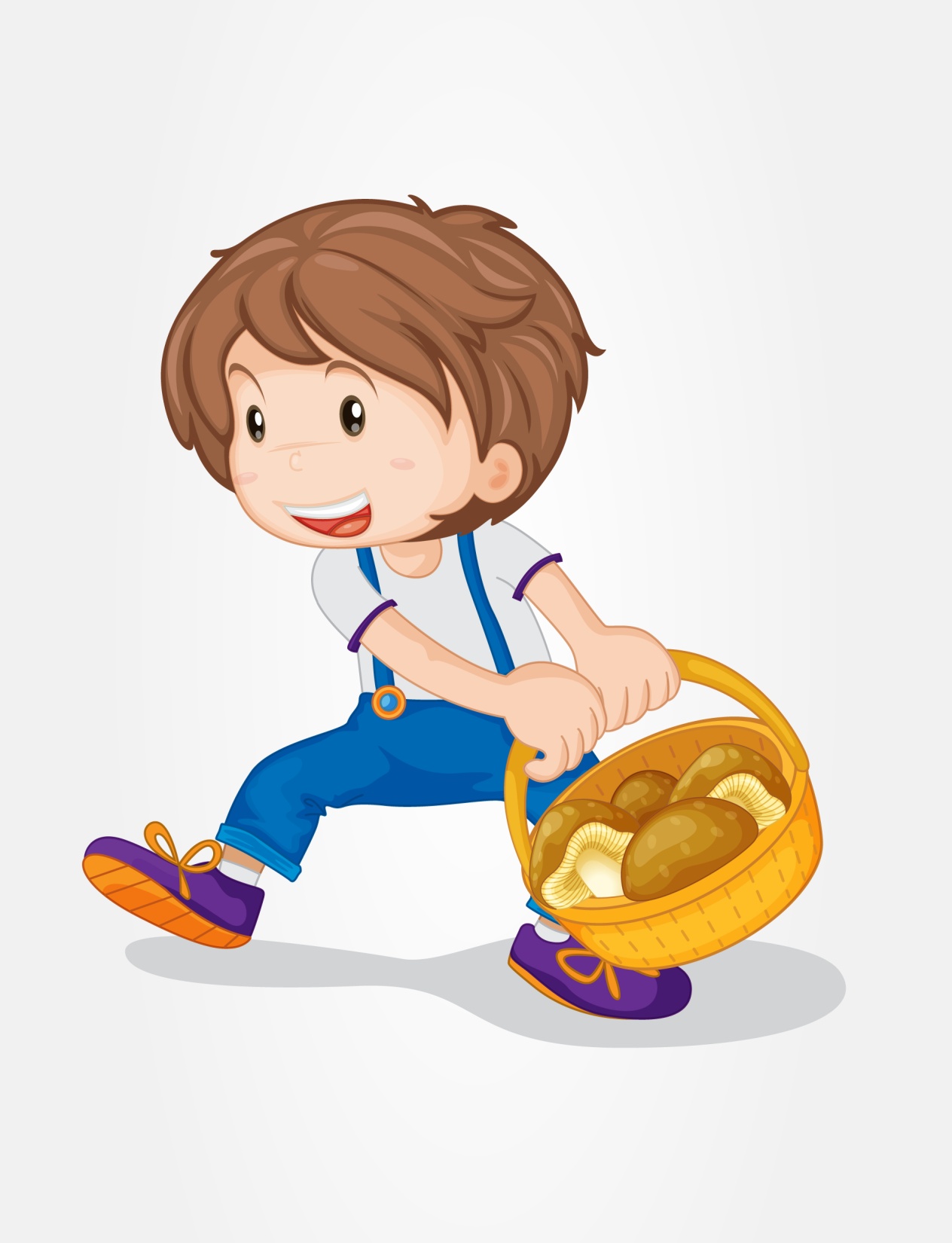 صبي صغير يشارك
(لما تكون قاعد زهقان
لما تحس إنك جوعان
خلّي يكون عندك إيمان
يسوع رح يهتم فيك)2
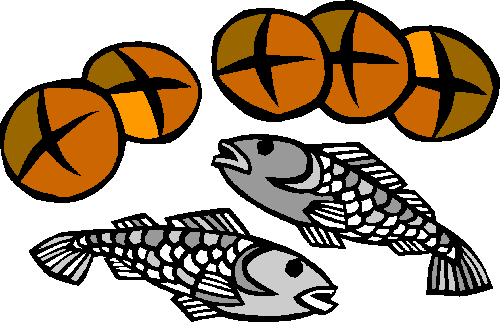 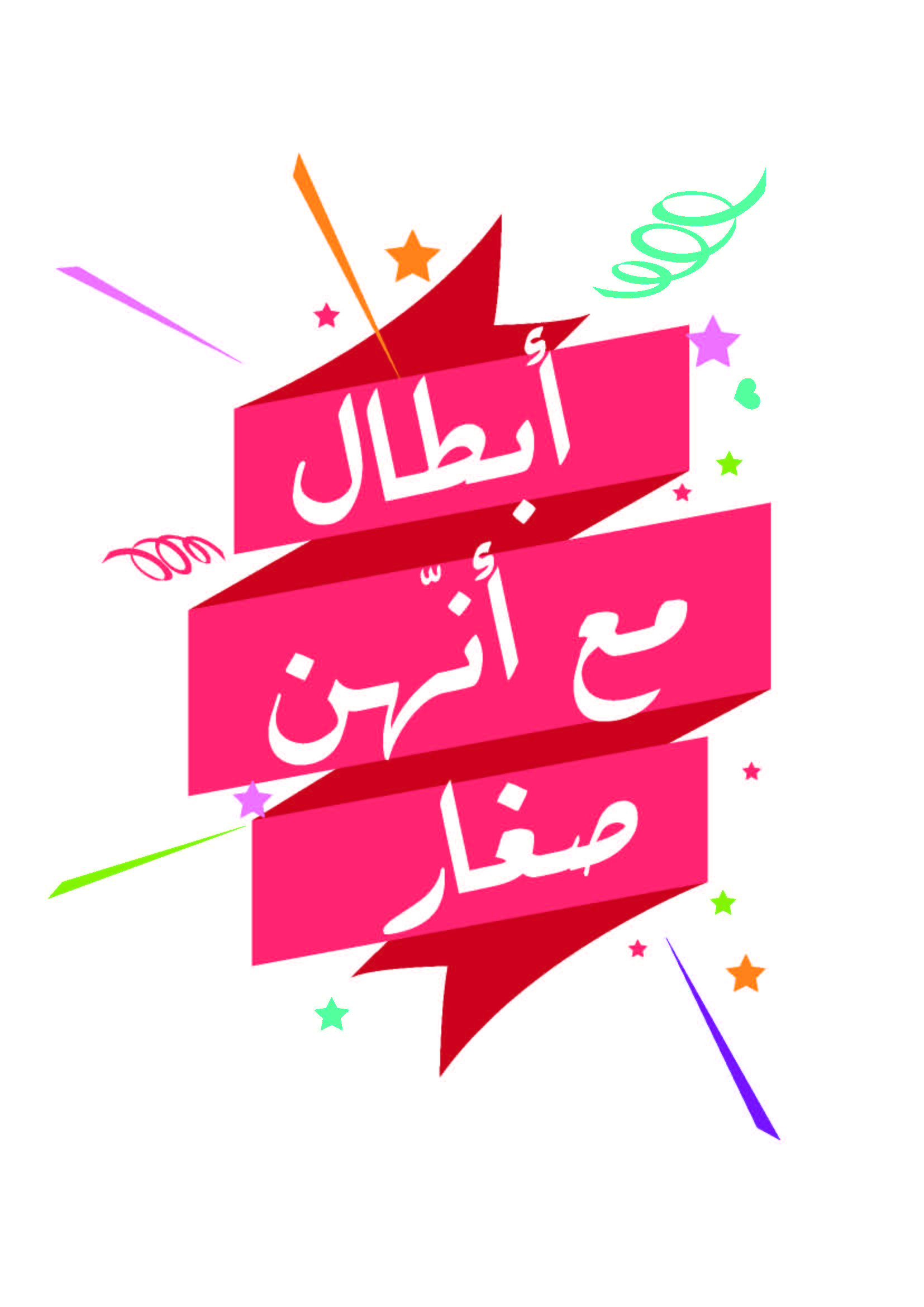 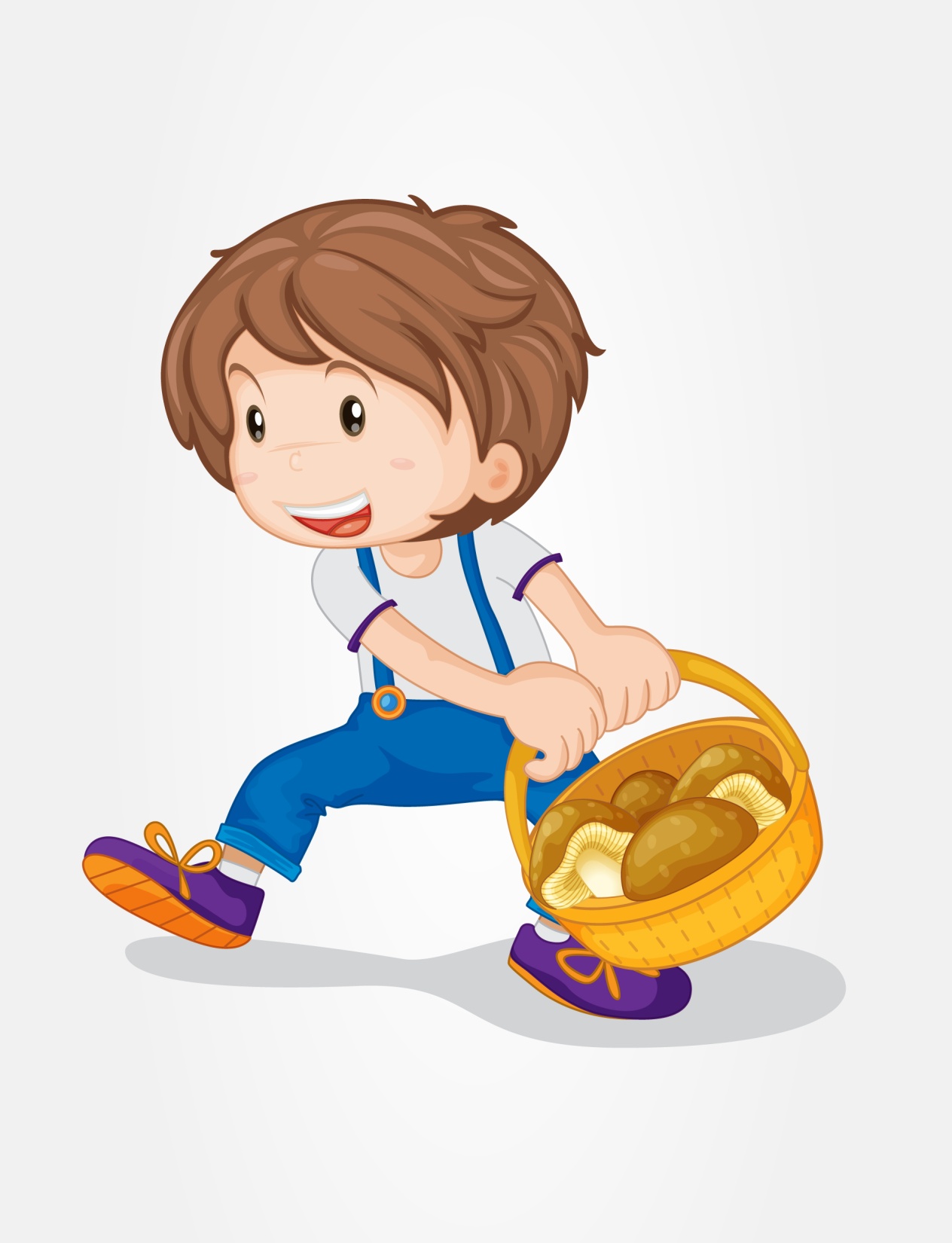 صبي صغير يشارك
مرّة كان قاعد يسوع
عم يحكي مع الجموع
فجأة الناس حسّو بالجوع
5000 كان المجموع
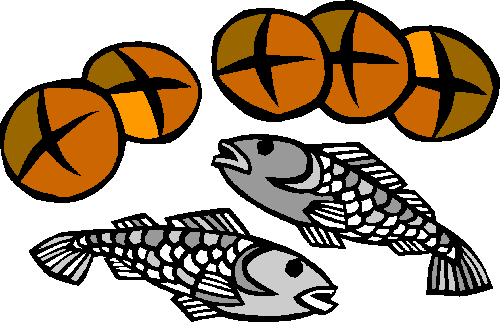 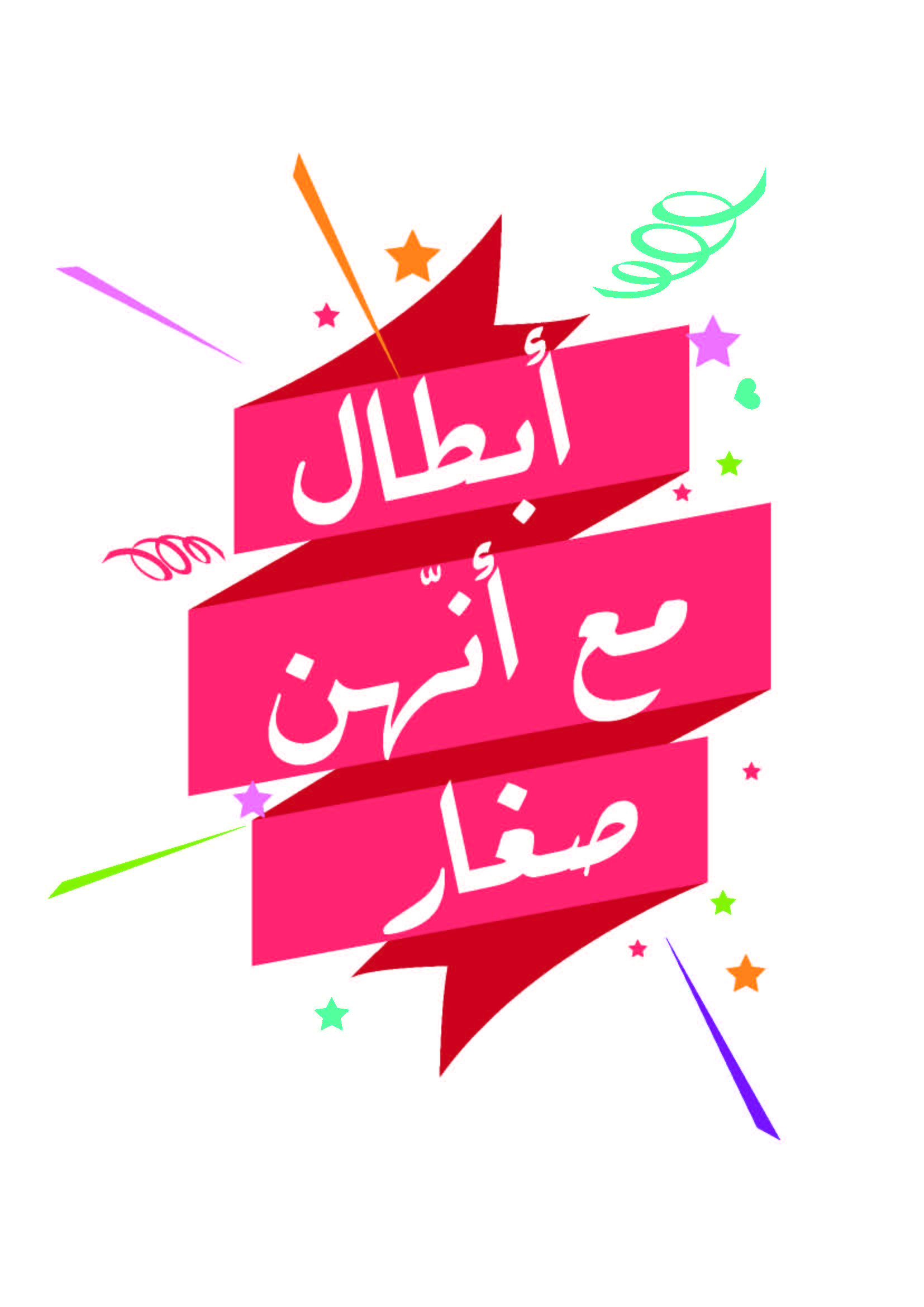 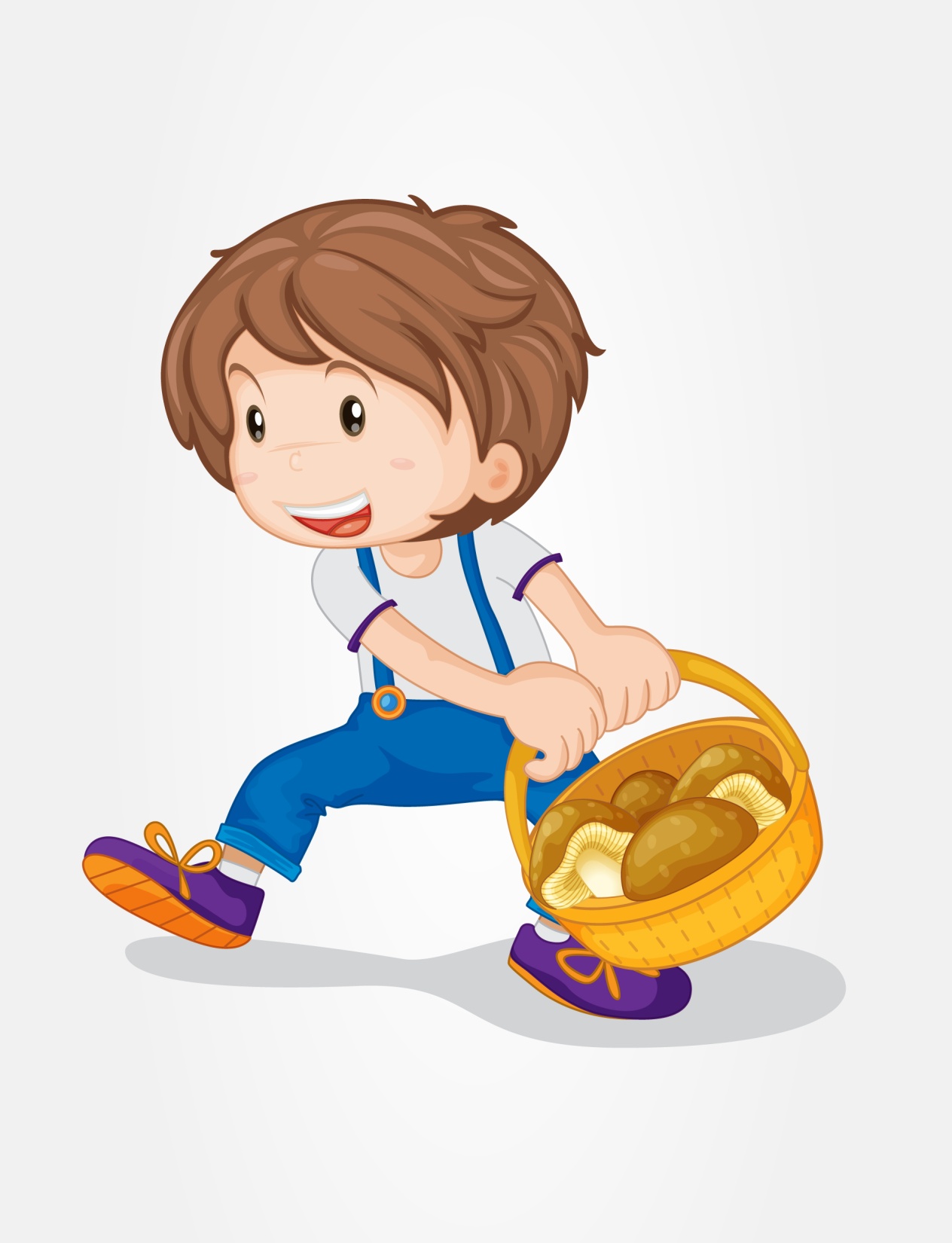 صبي صغير يشارك
رفع إيدي بالسما وبارك الخبز والسمك
وطعما كل الجموع
هيدا هو يسوع
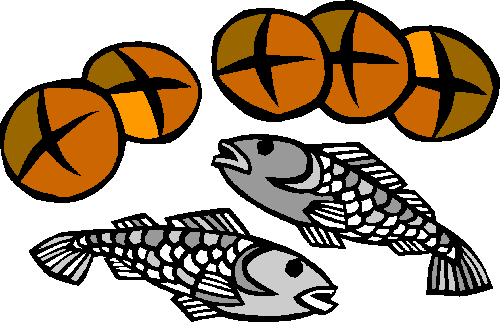 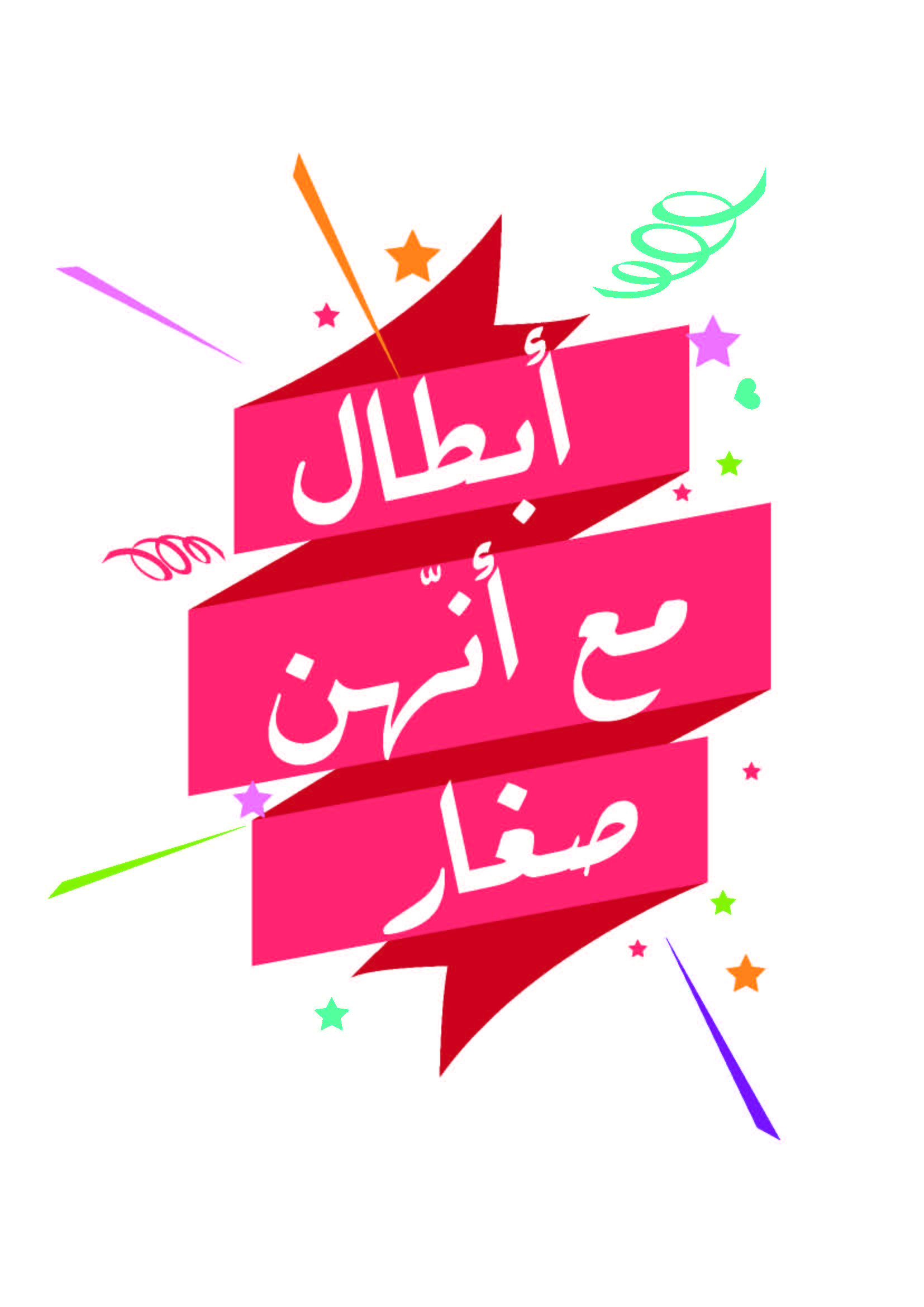 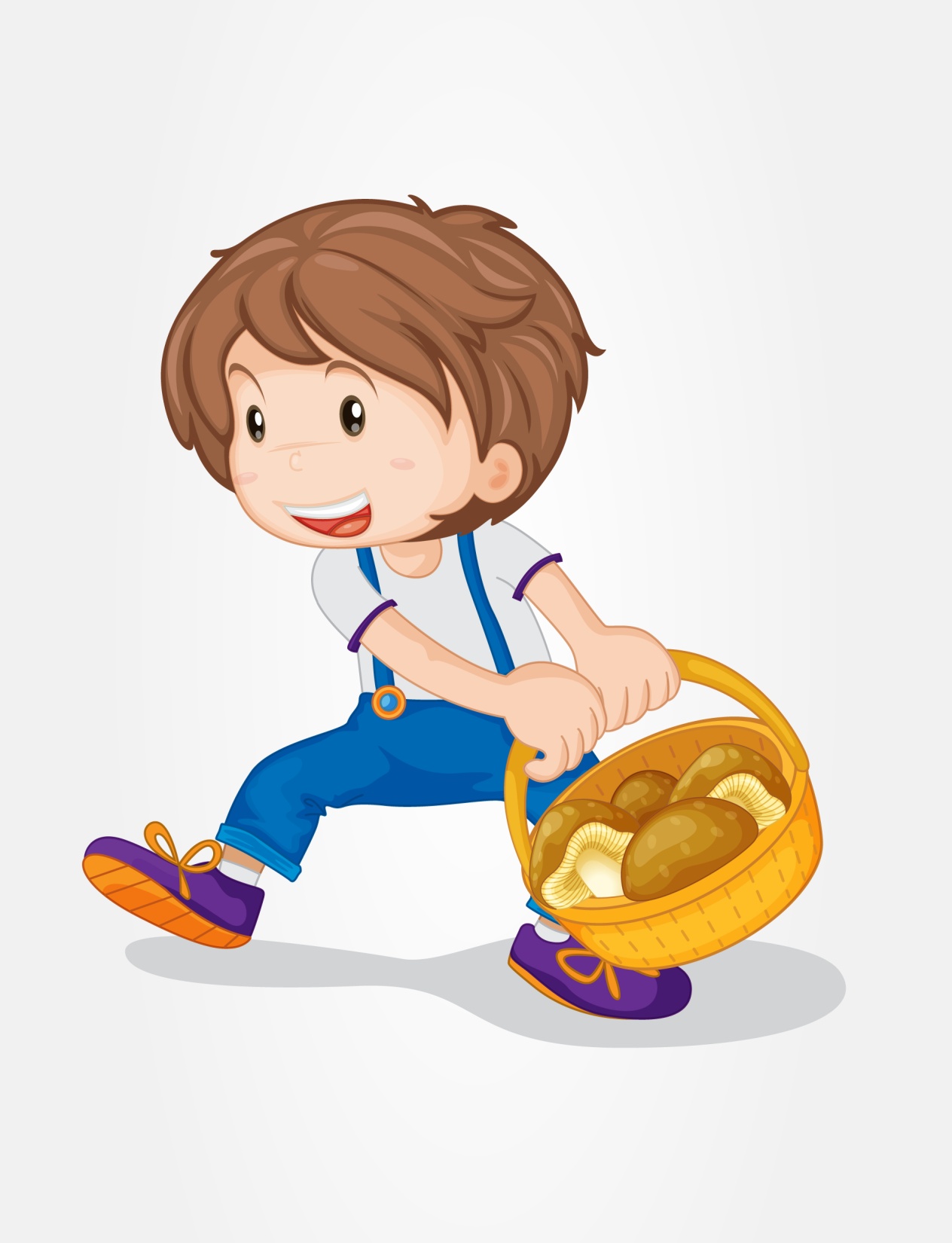 صبي صغير يشارك
(لما تكون قاعد زهقان
لما تحس إنك جوعان
خلّي يكون عندك إيمان
يسوع رح يهتم فيك)2
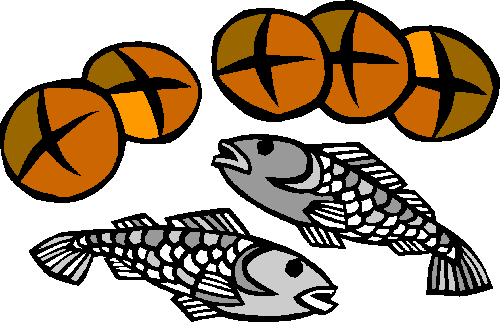 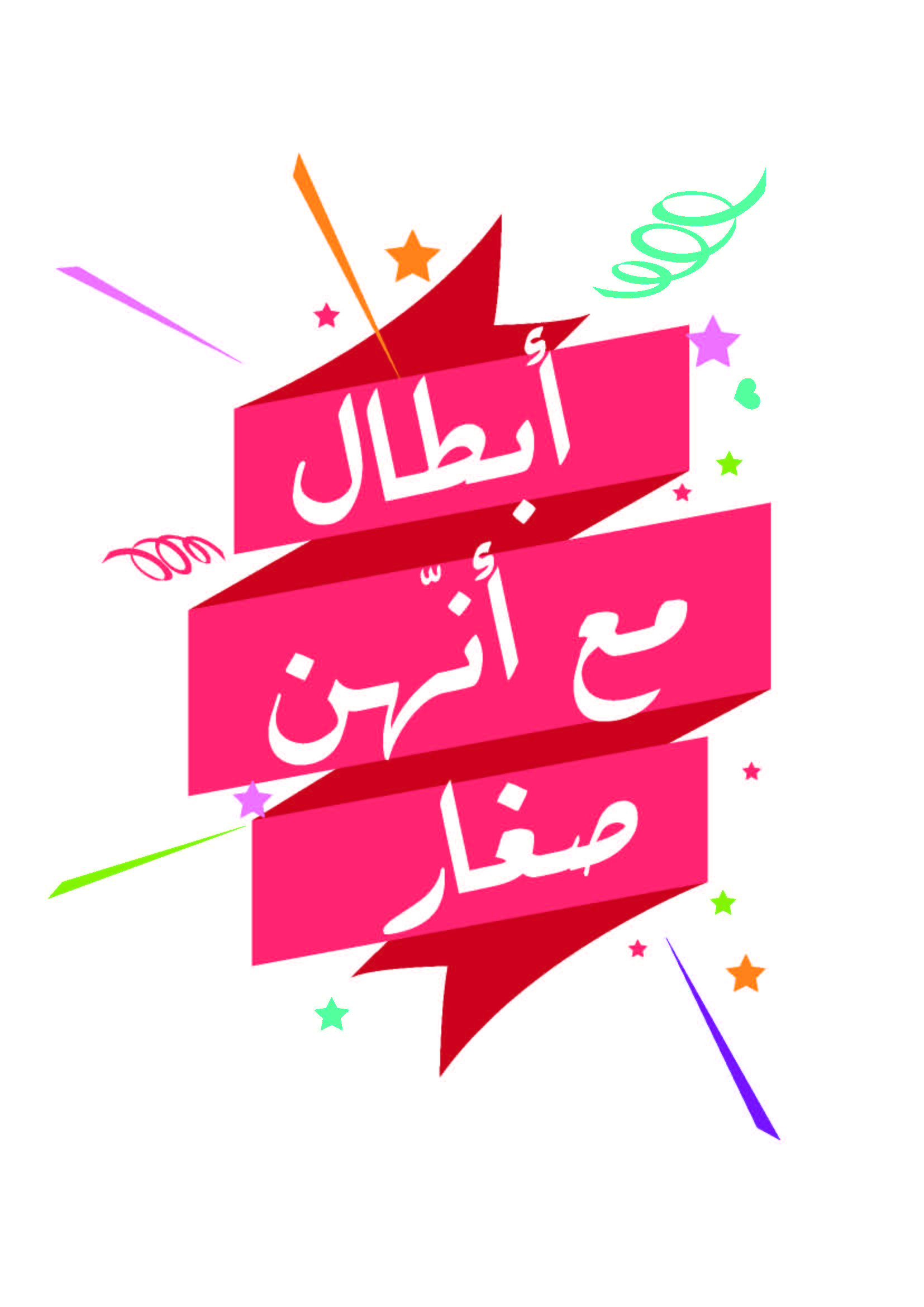 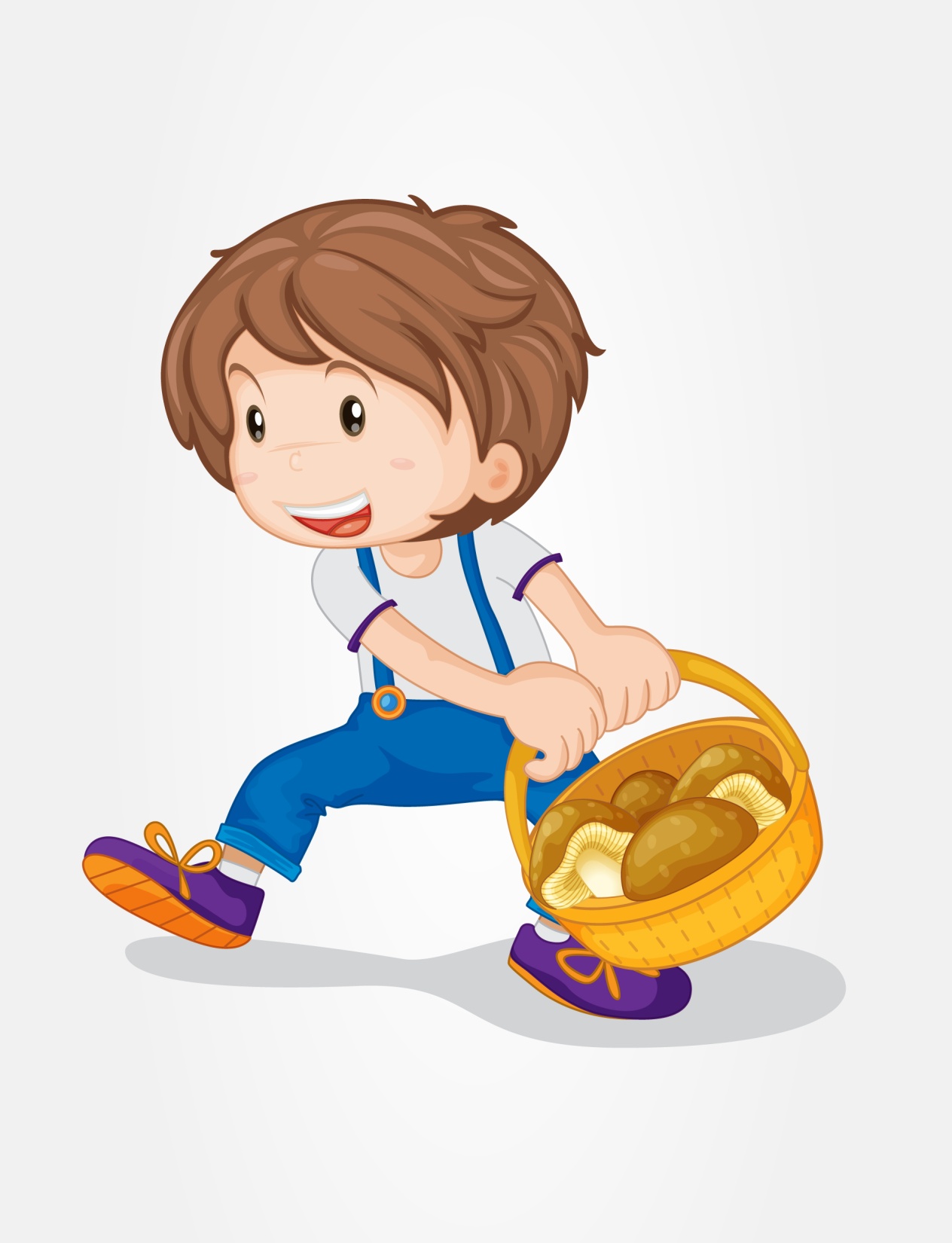 صبي صغير يشارك
وسيلة إيضاح
شارك!
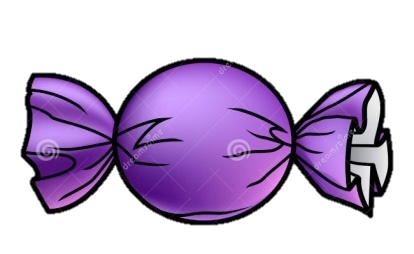 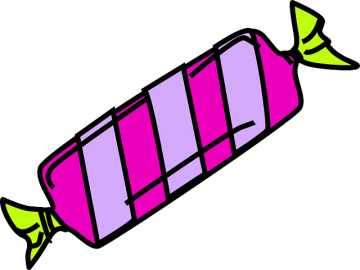 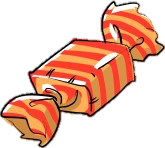 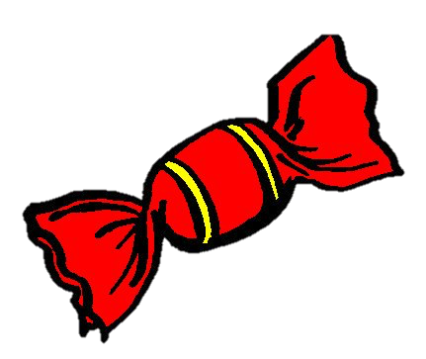 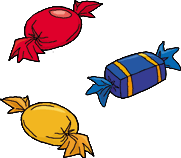 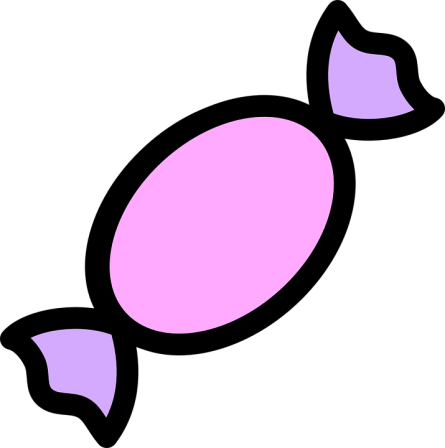 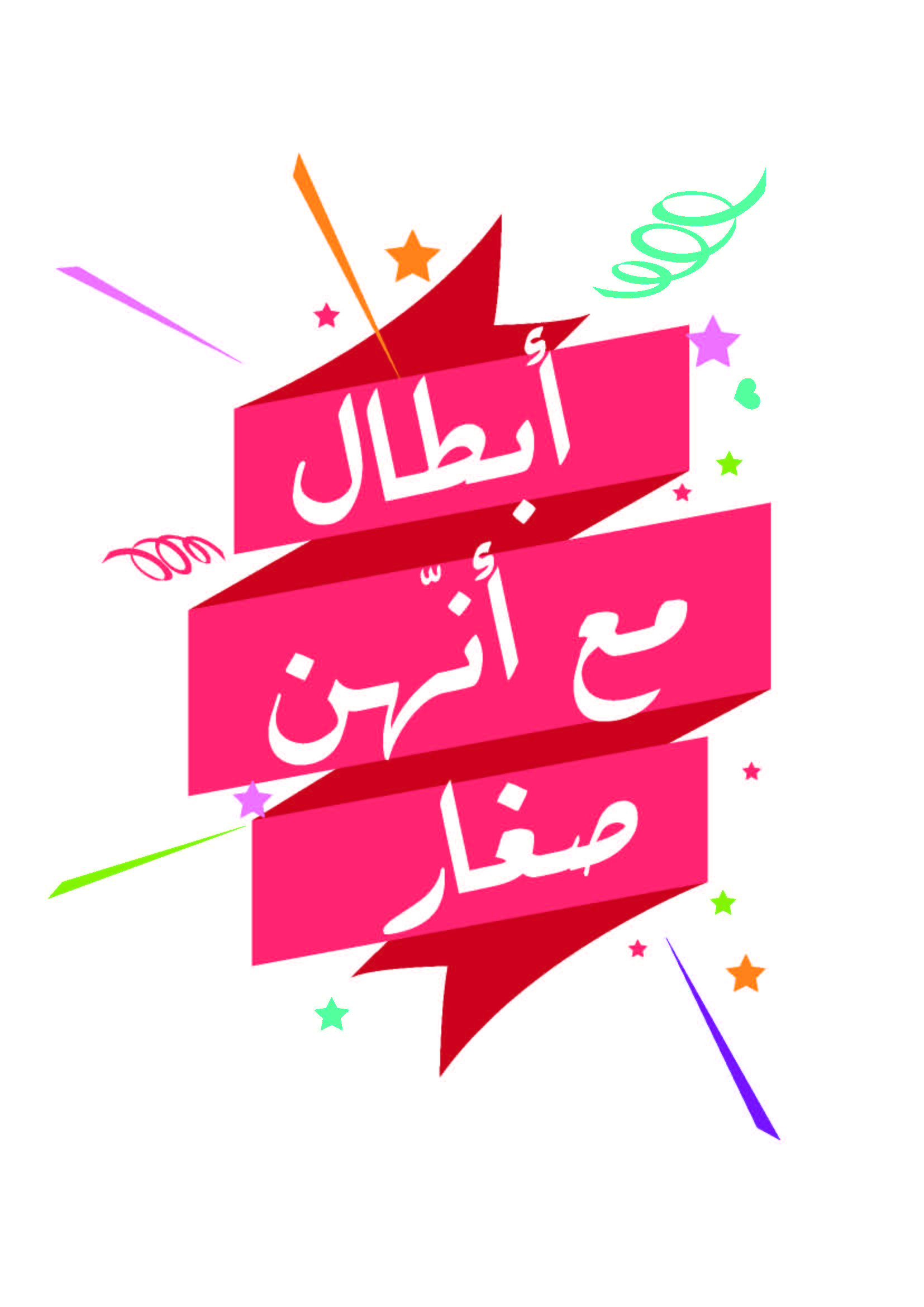 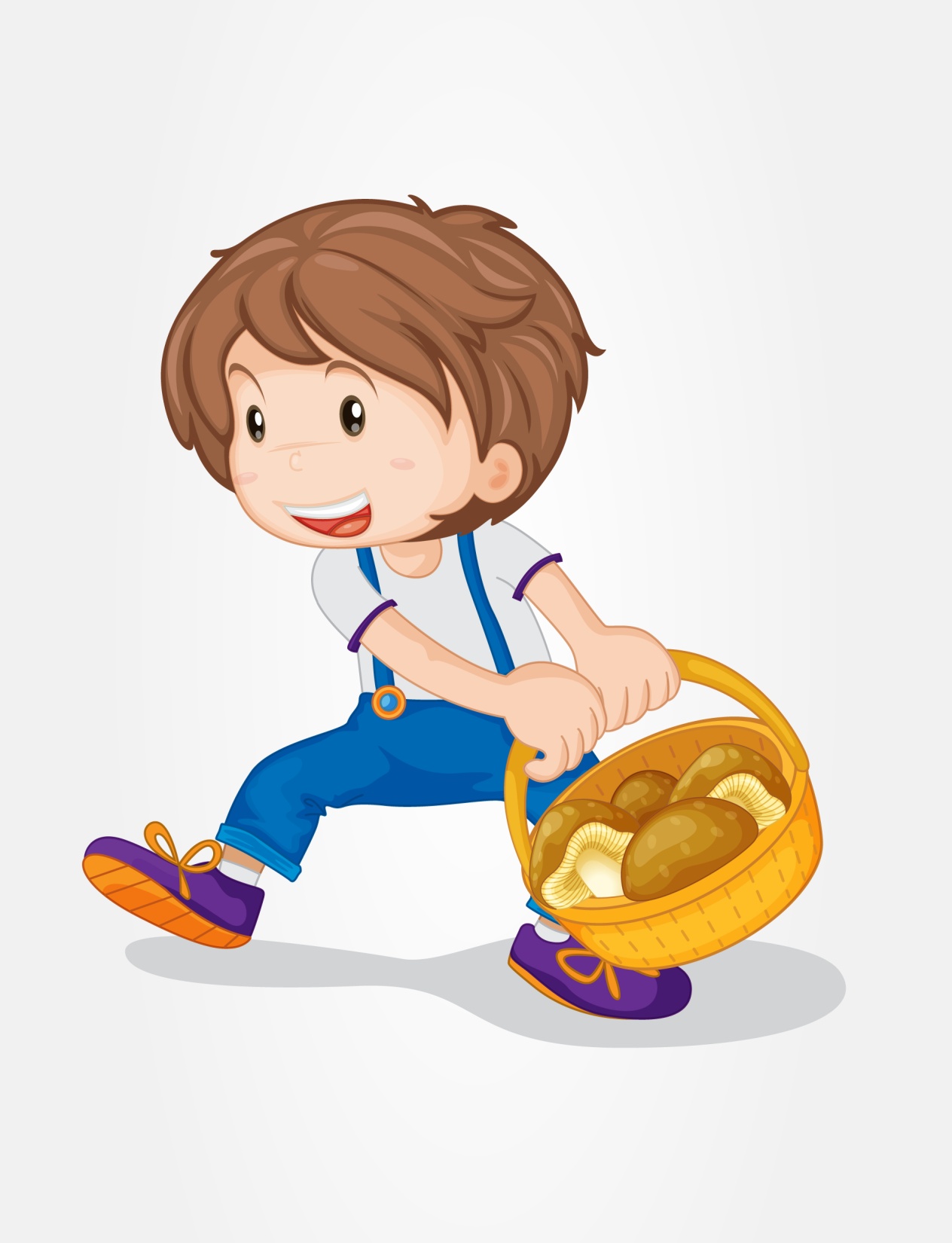 صبي صغير يشارك
لعبة
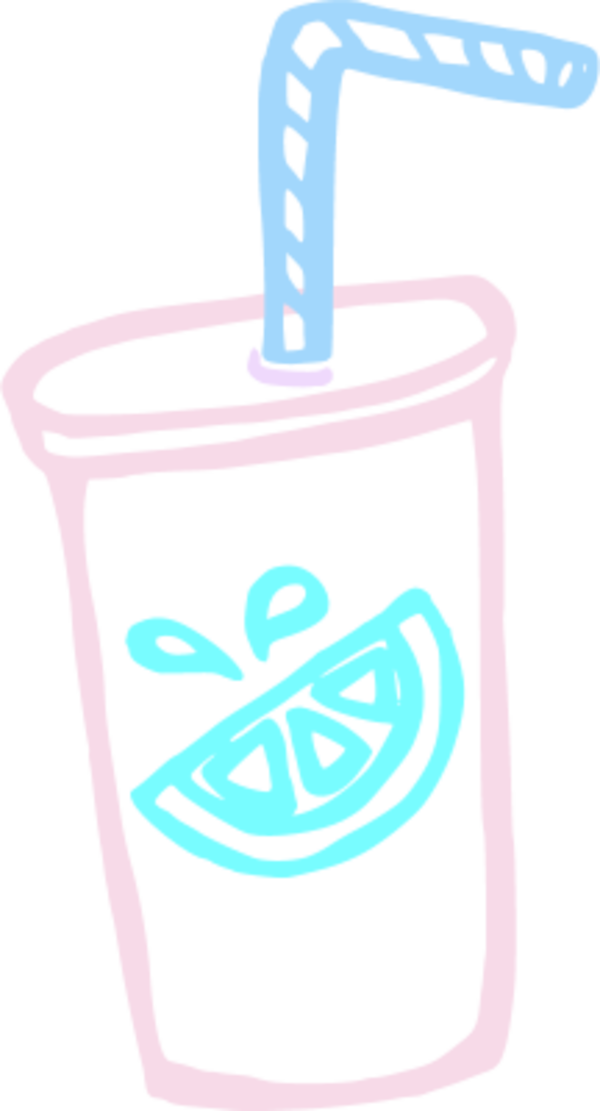 قشّات وكبّايات
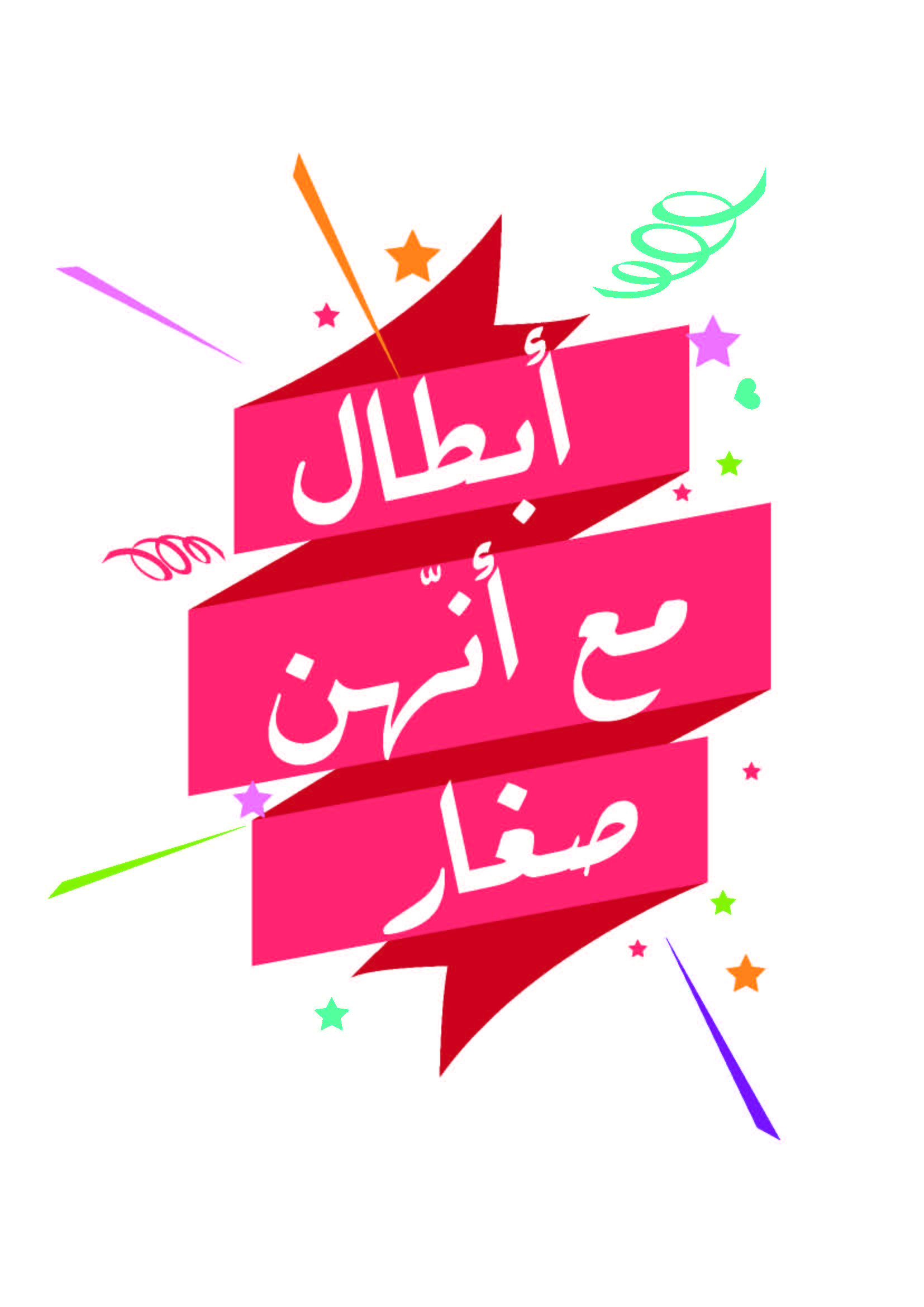 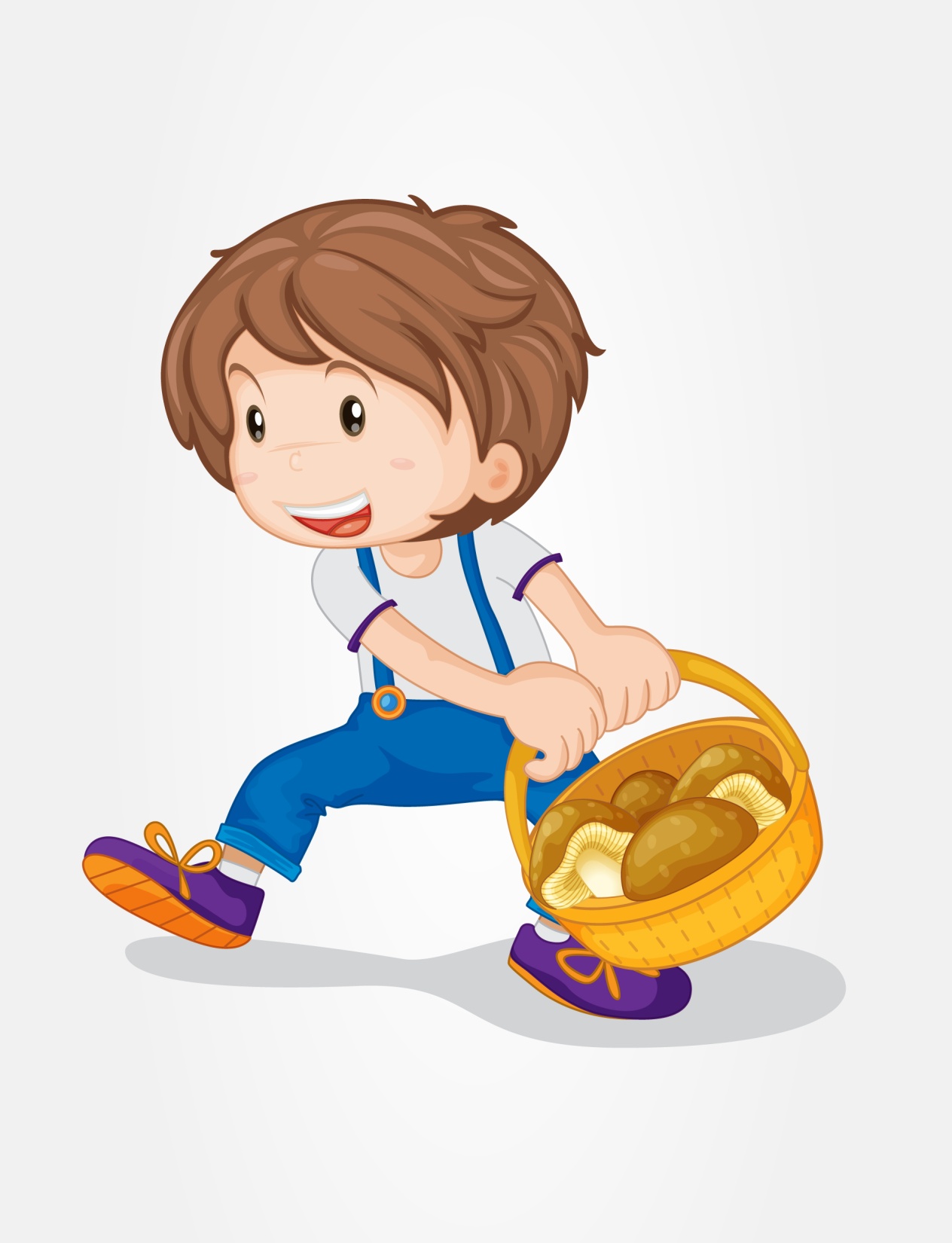 صبي صغير يشارك
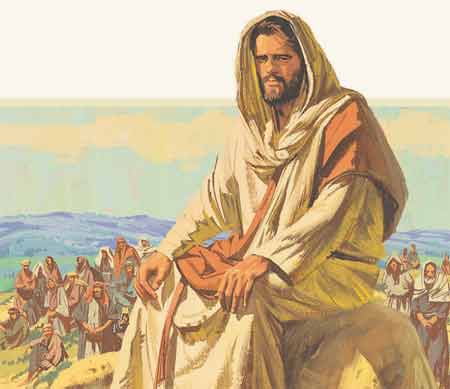 قصّة
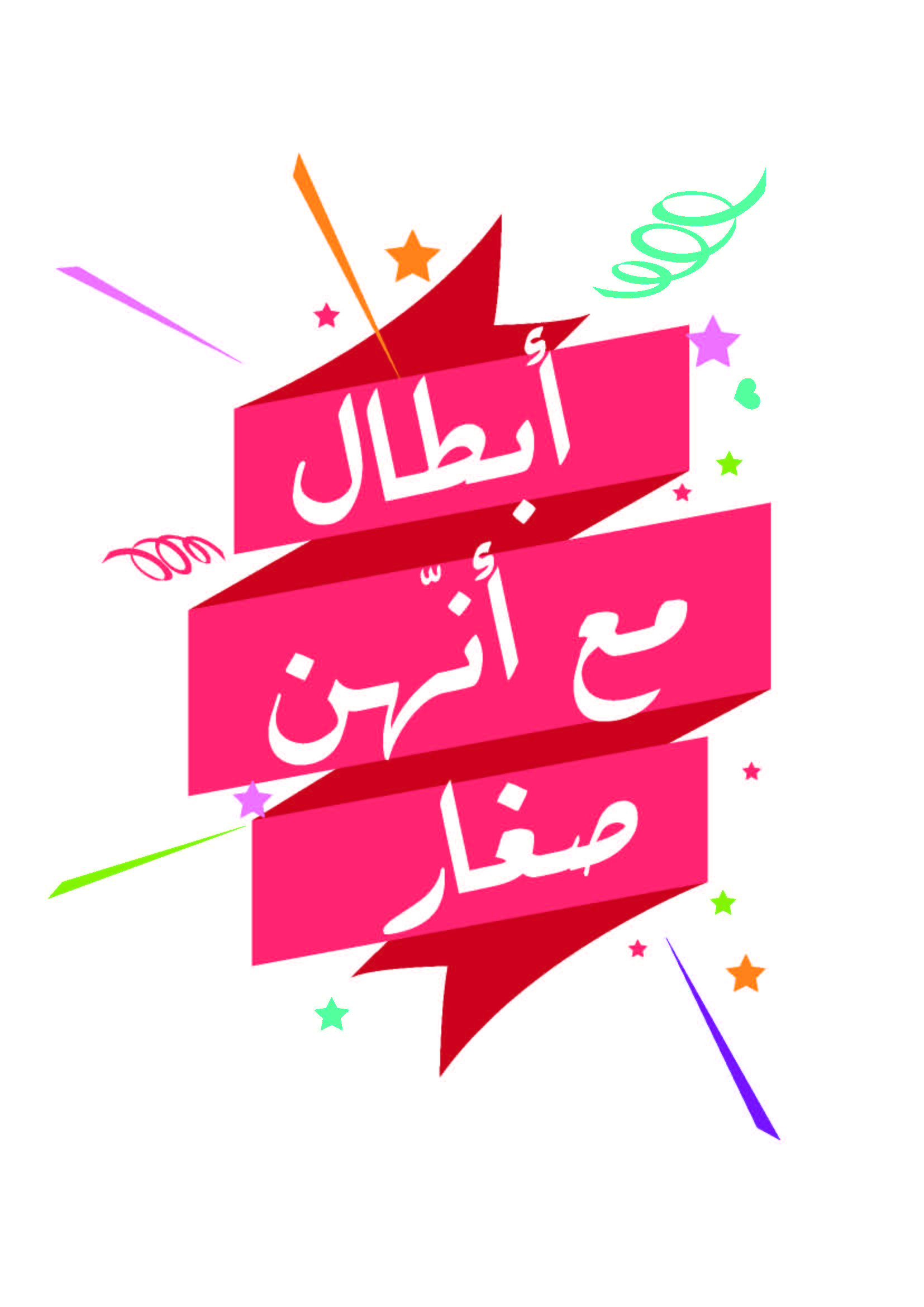 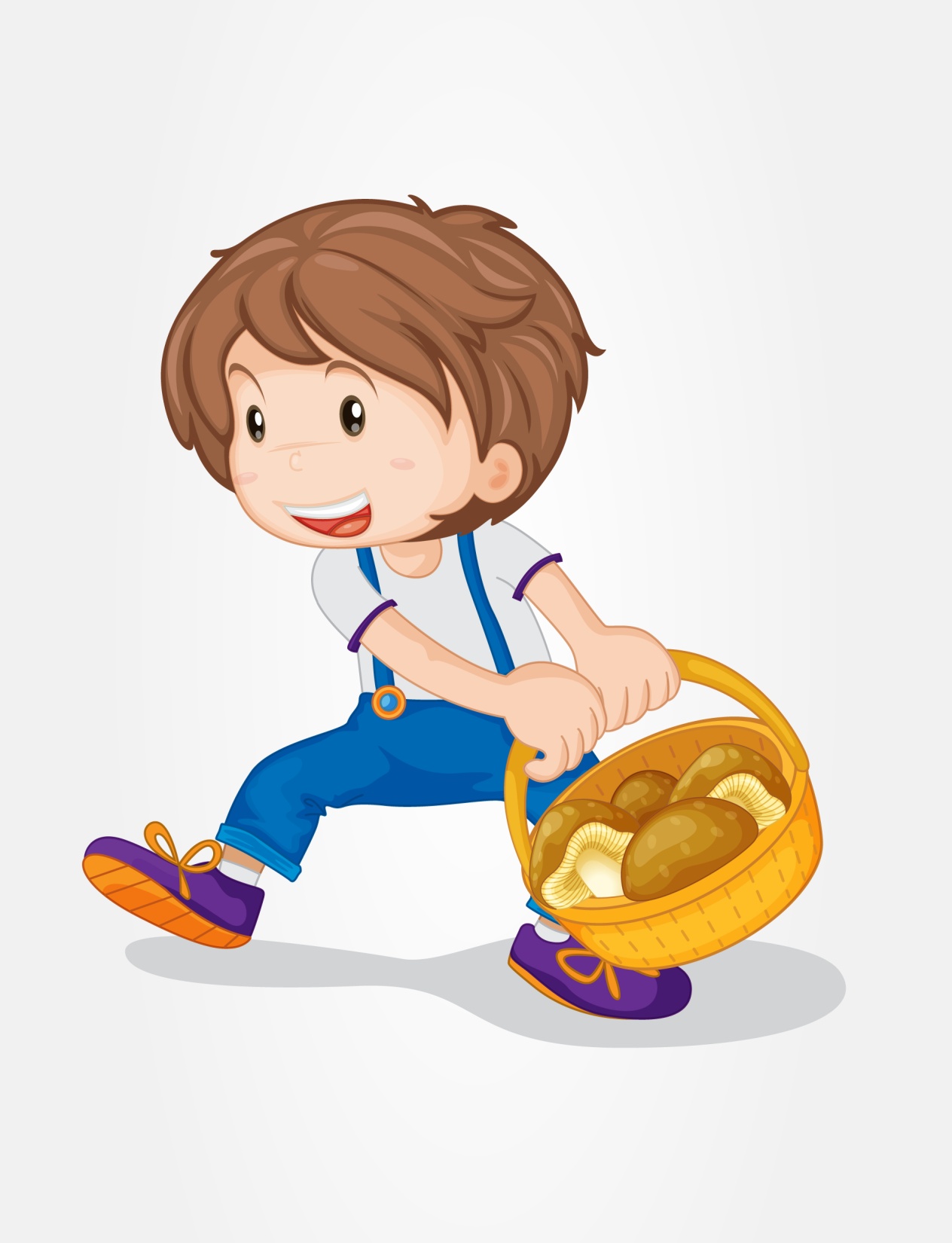 صبي صغير يشارك
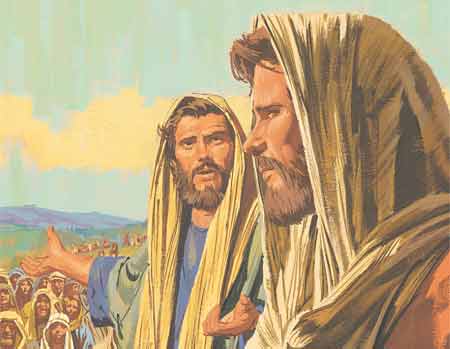 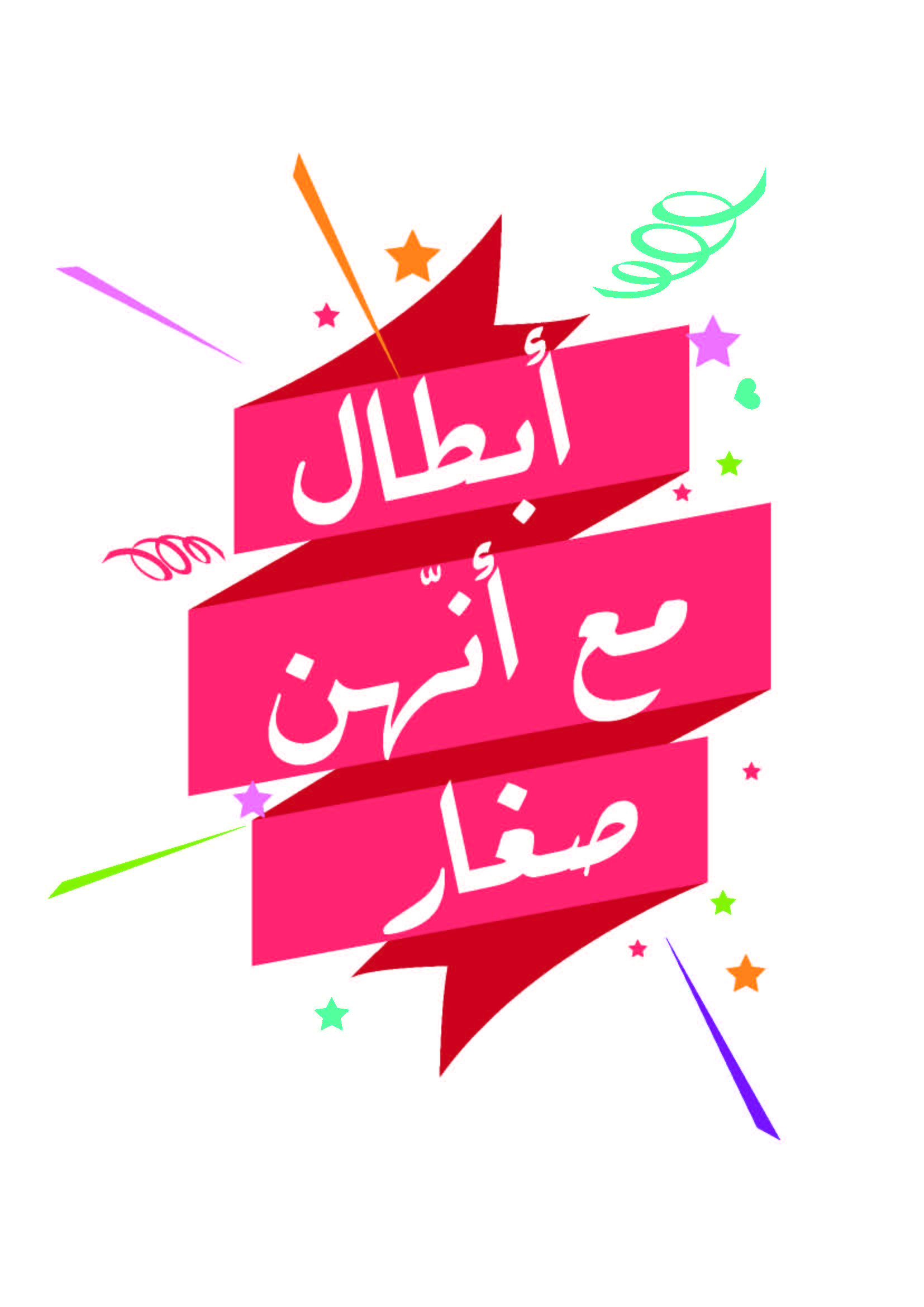 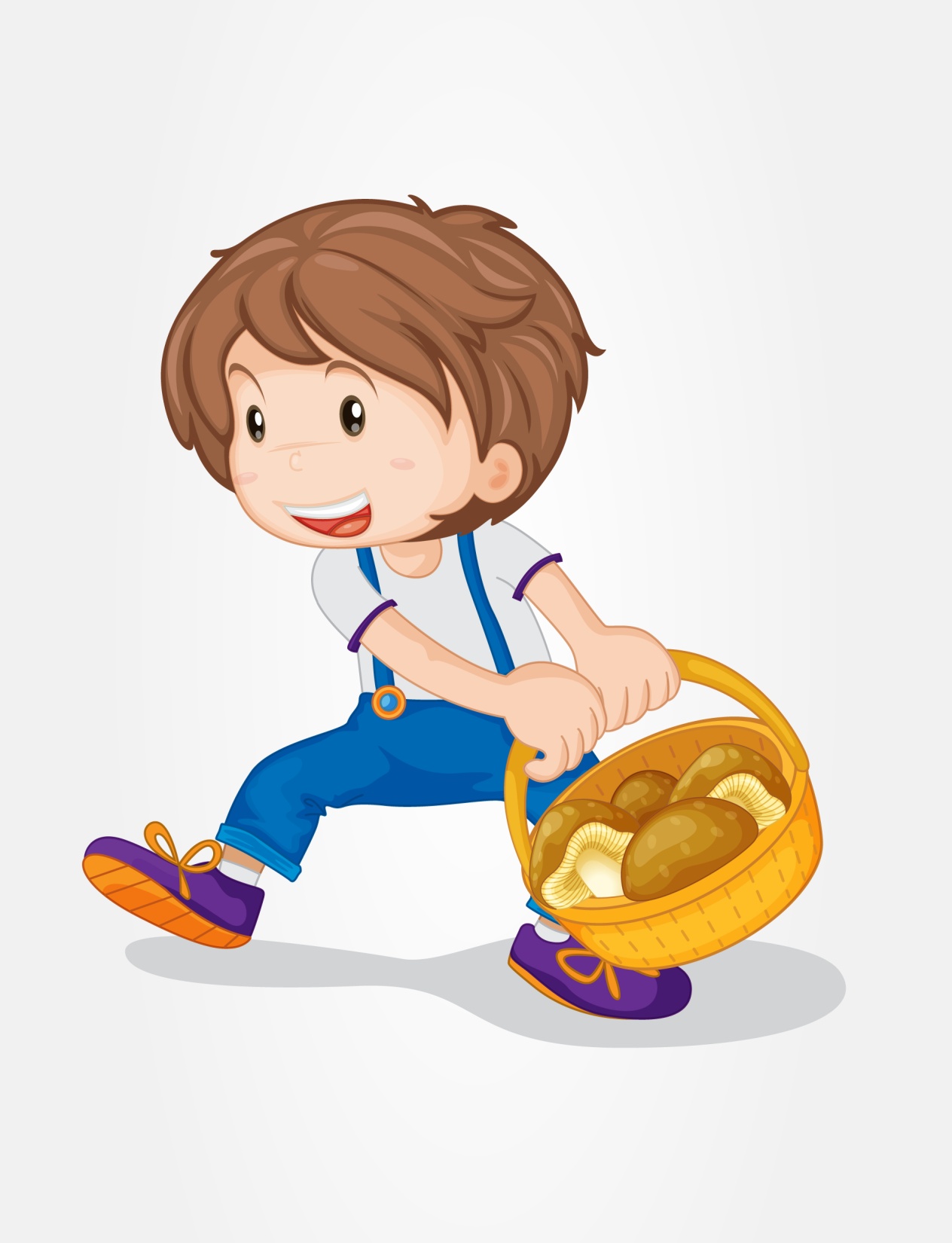 صبي صغير يشارك
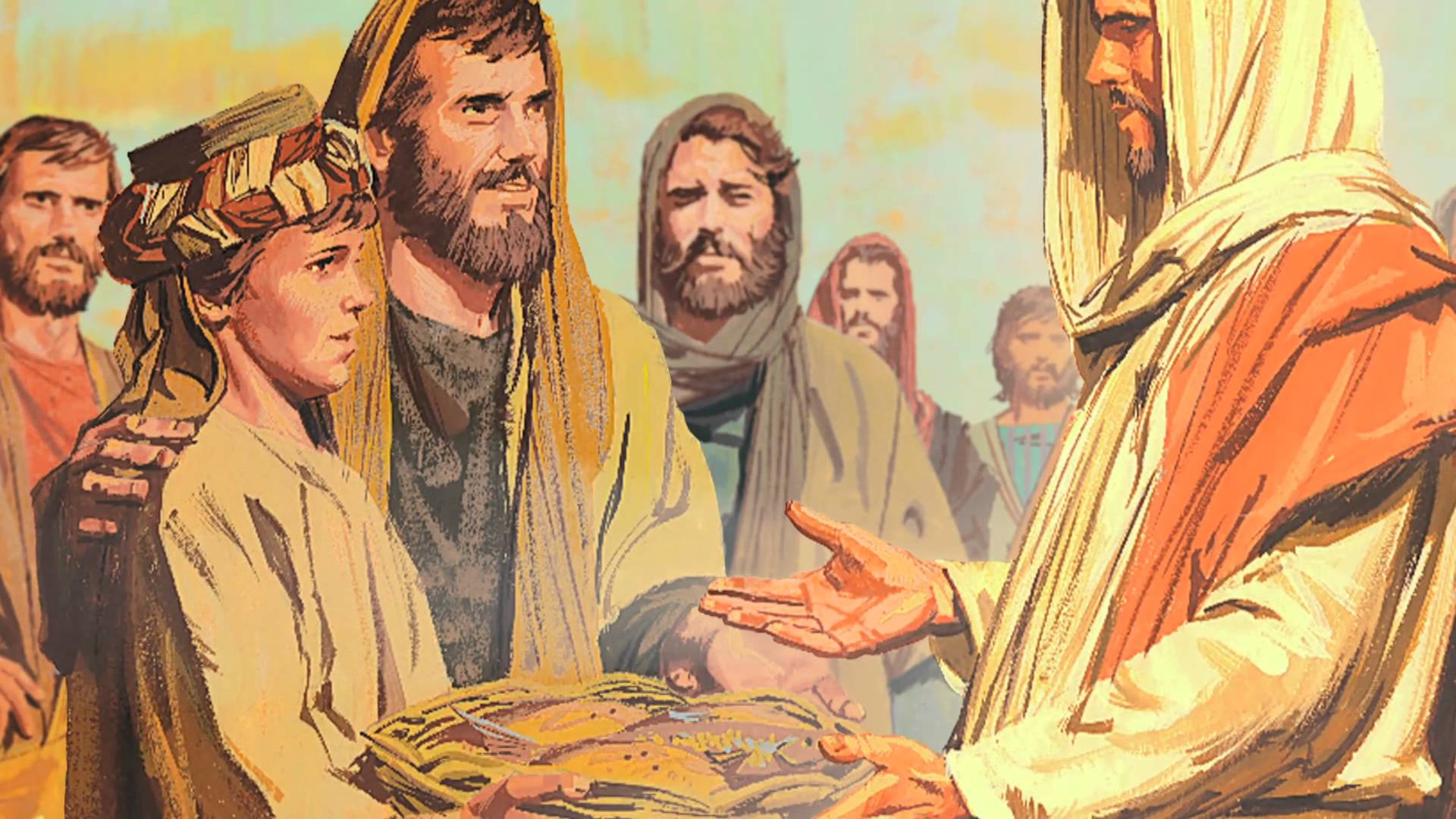 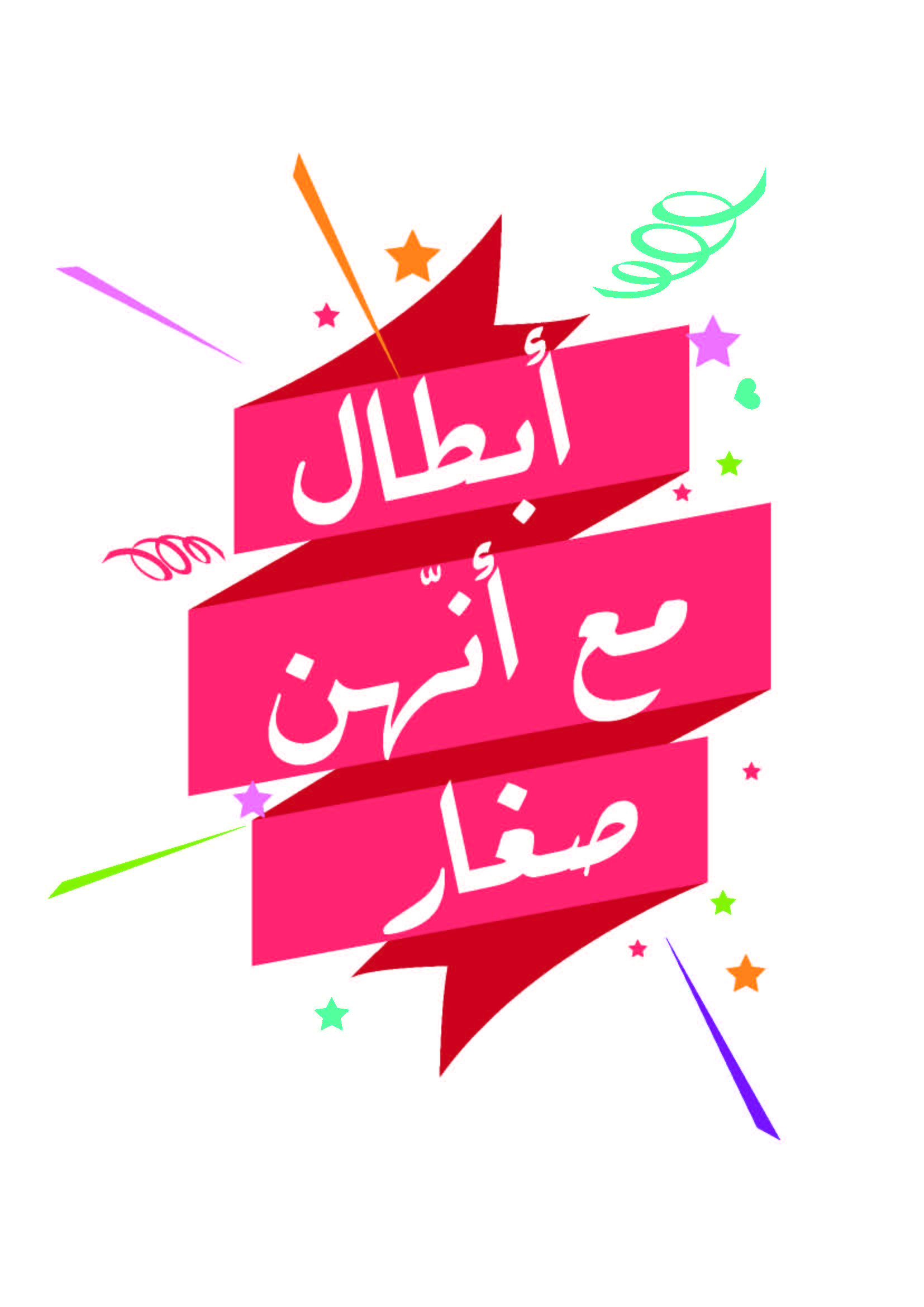 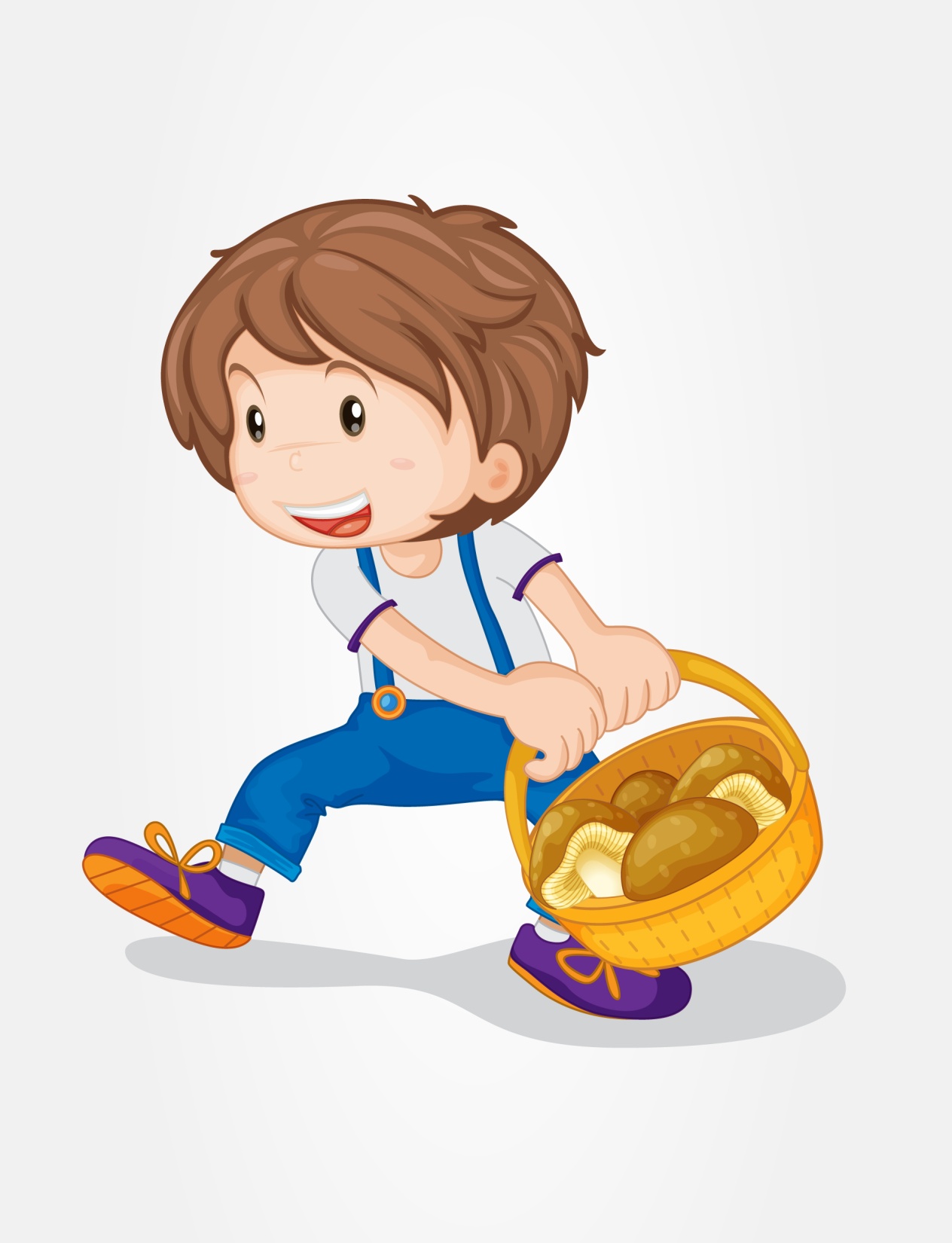 صبي صغير يشارك
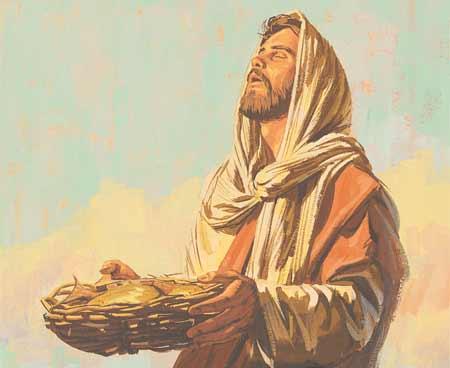 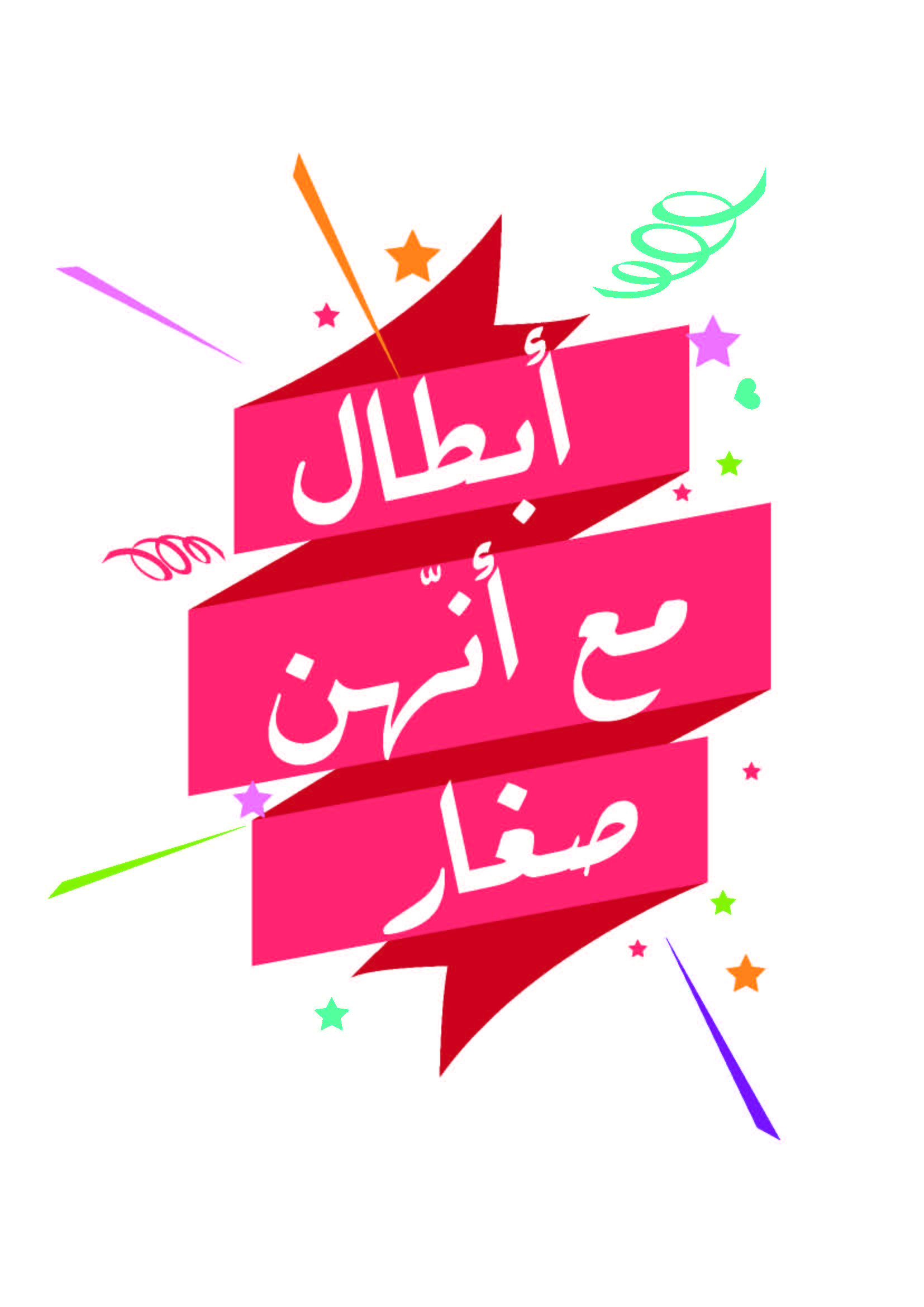 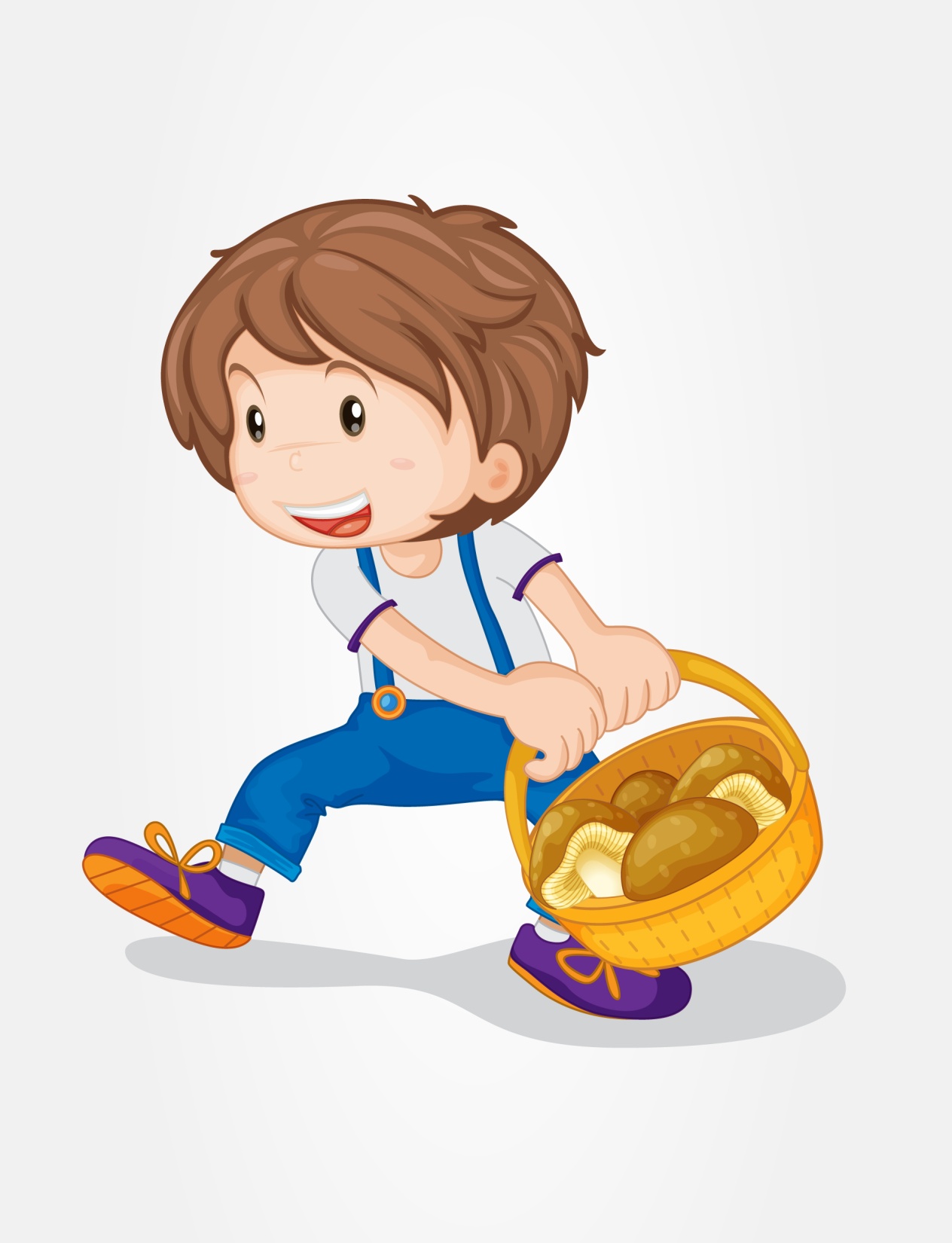 صبي صغير يشارك
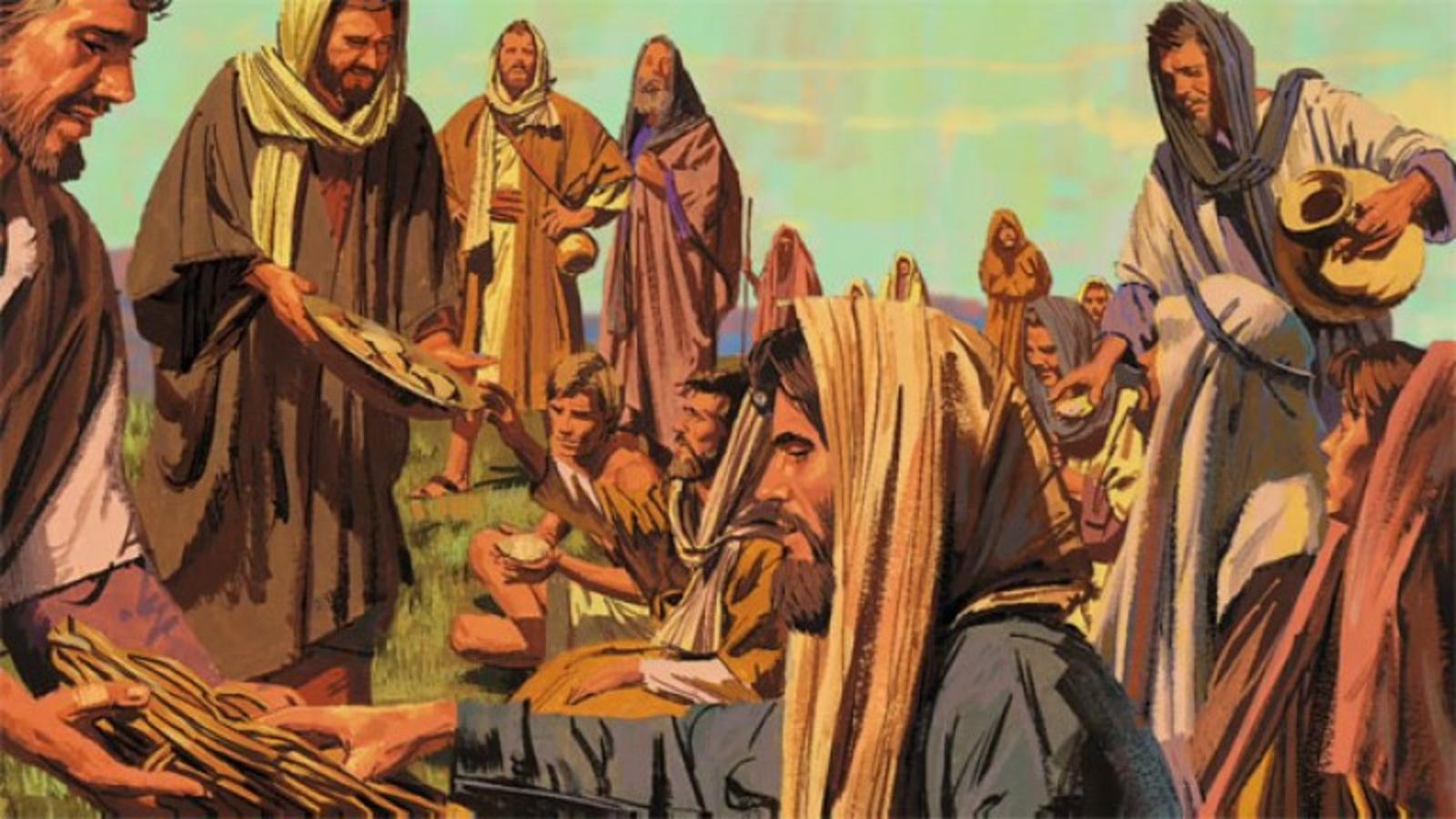 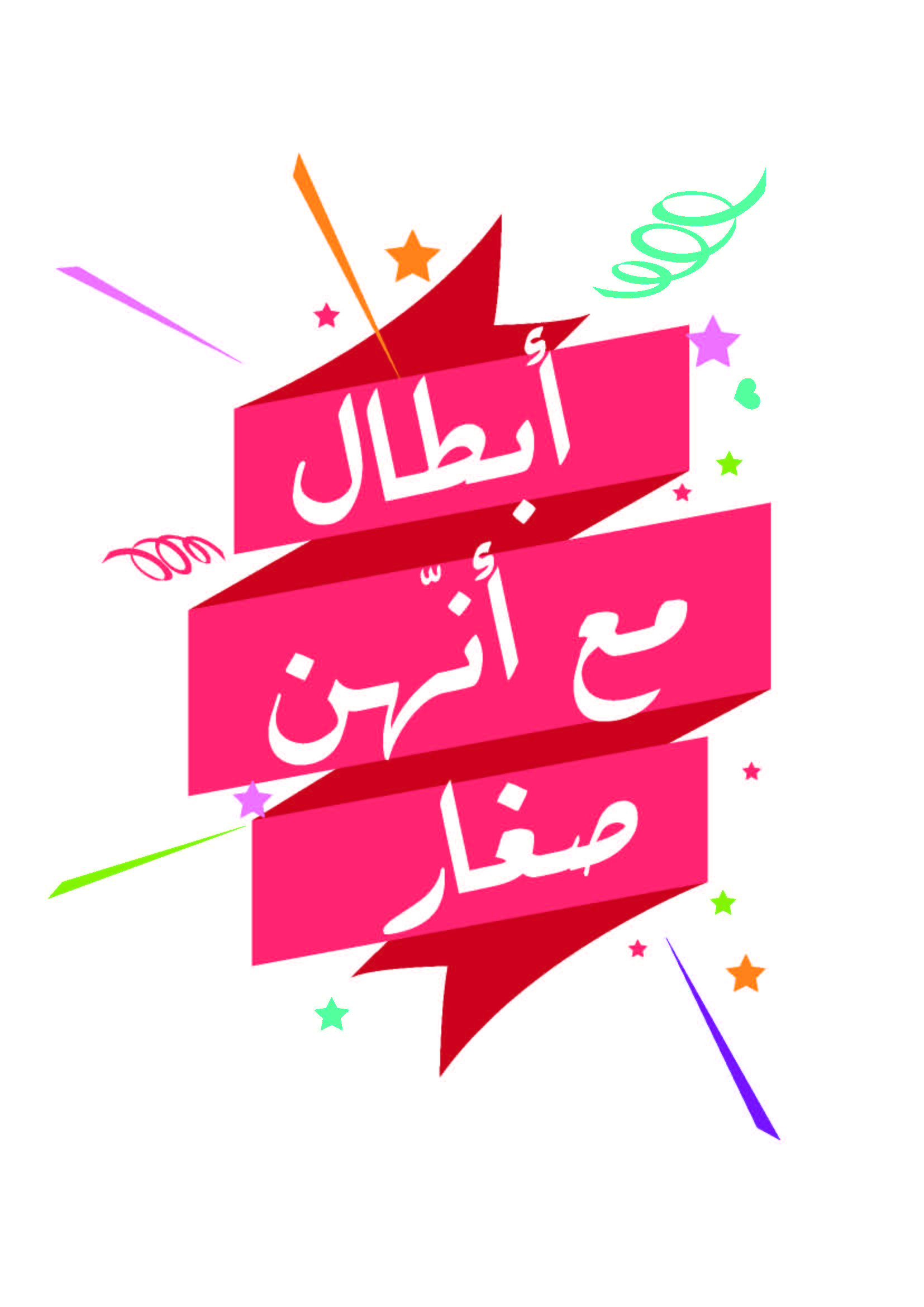 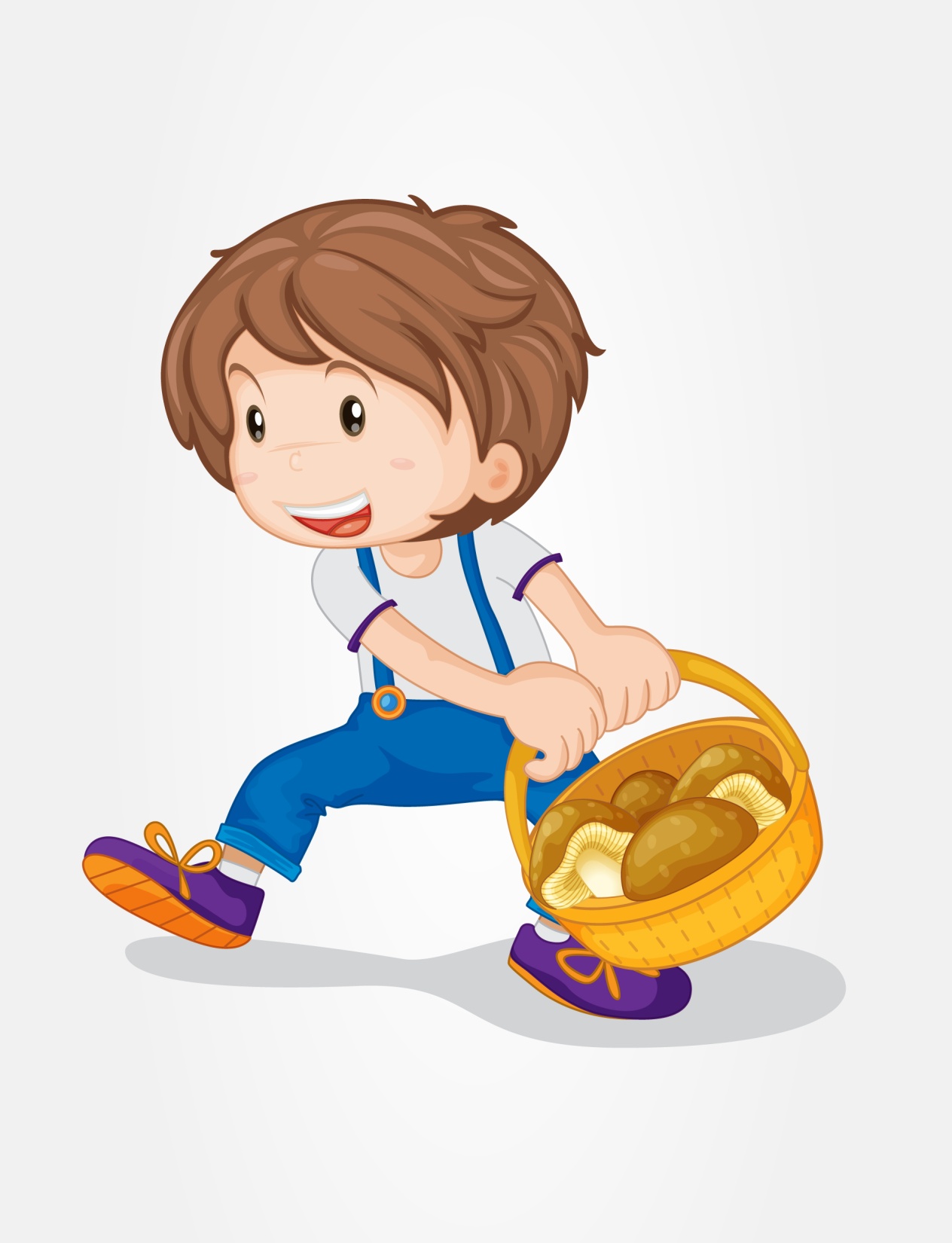 صبي صغير يشارك
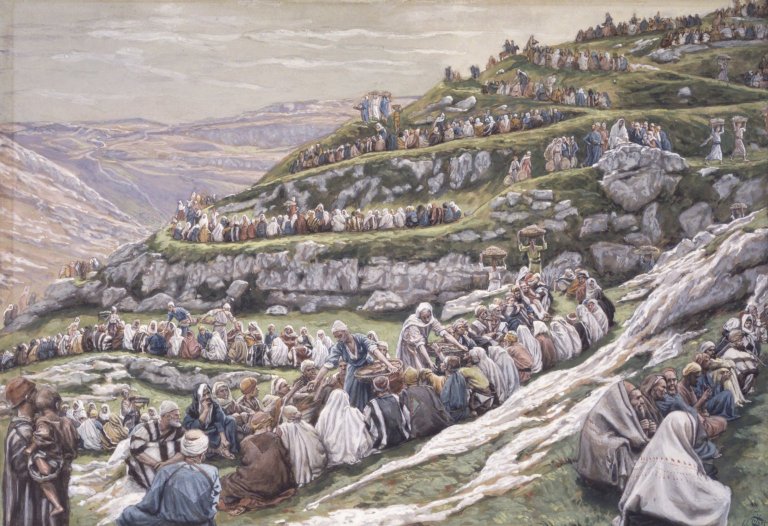 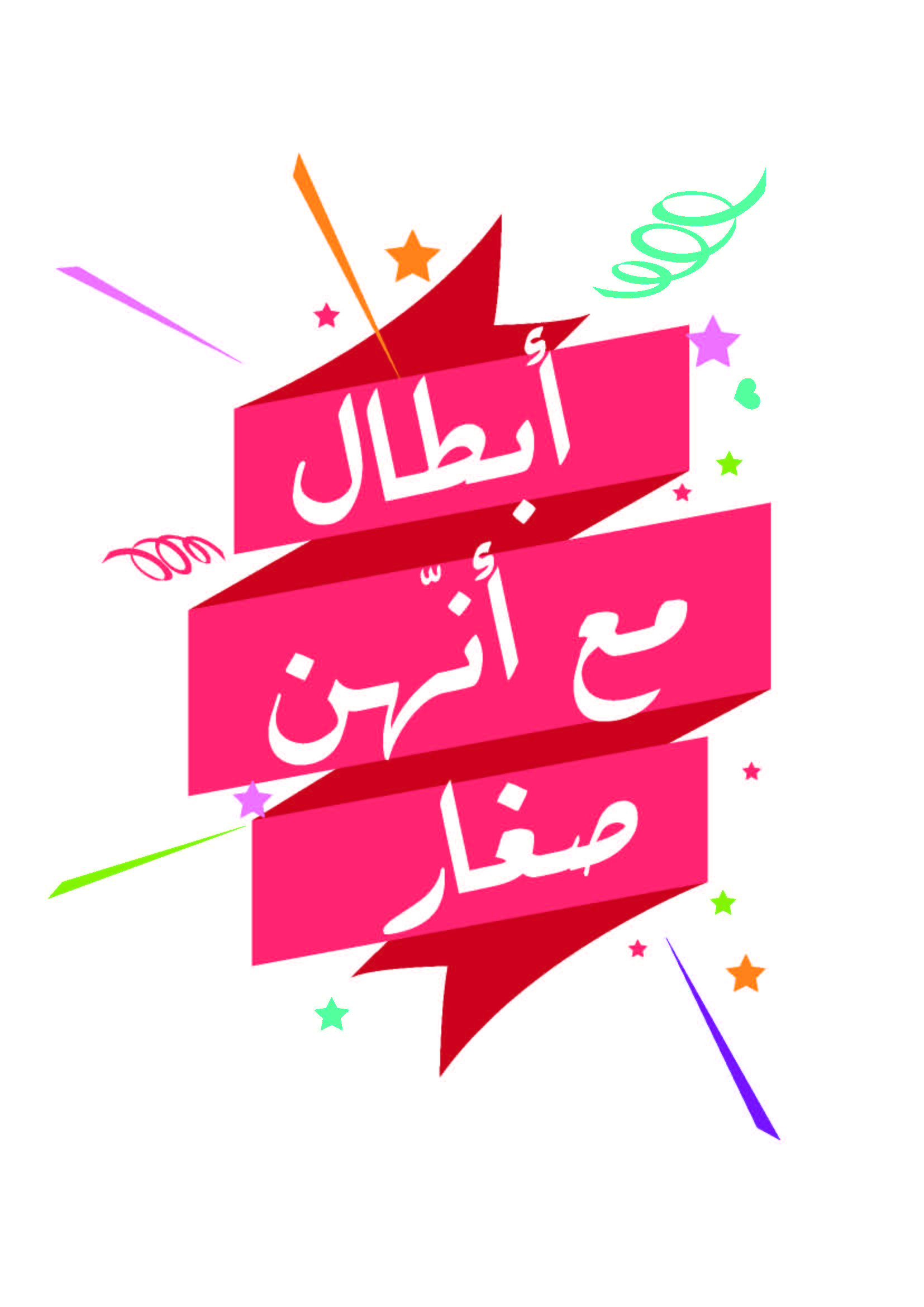 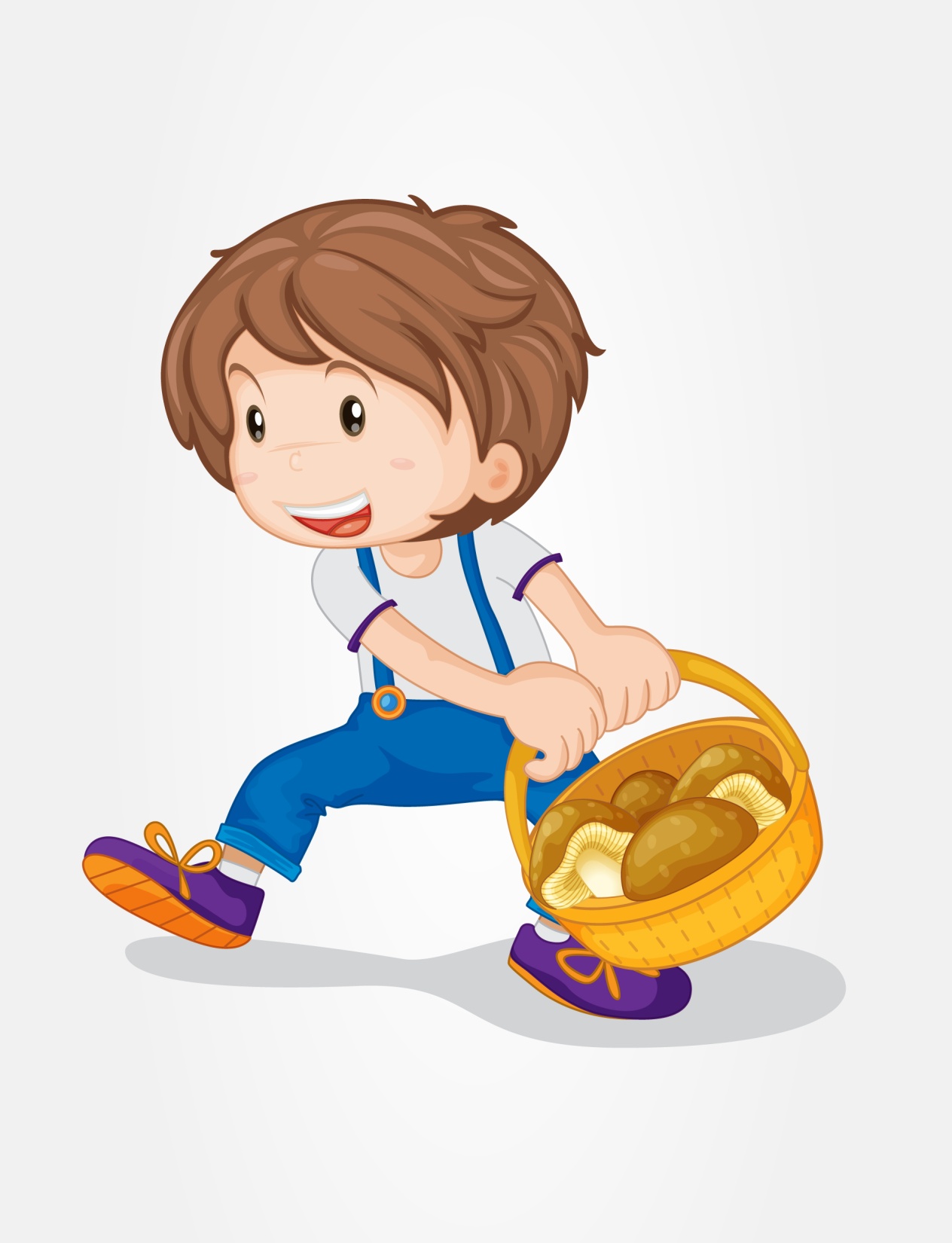 صبي صغير يشارك
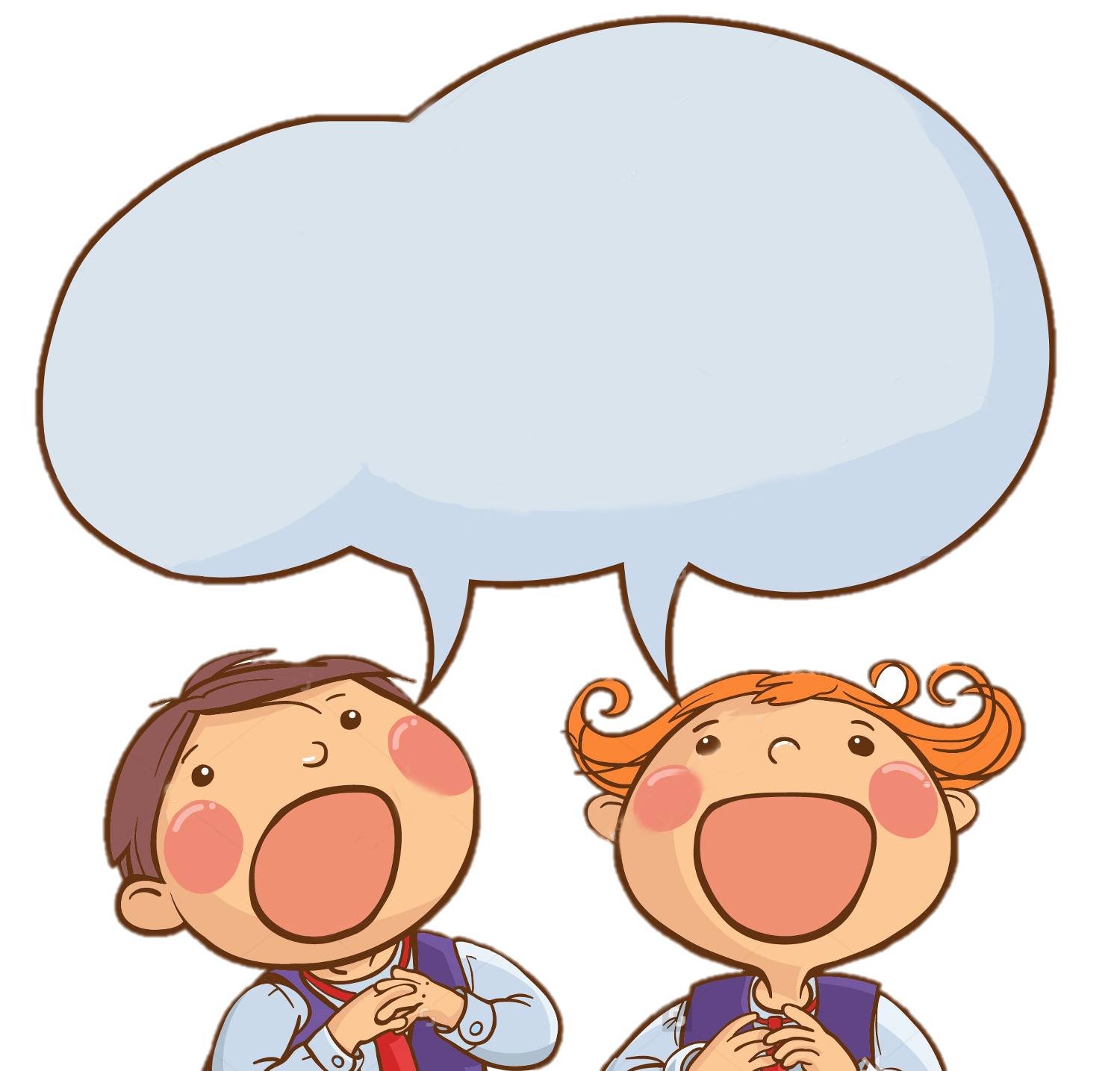 (اتكل على ربّك من كل قلبك
صلّي بيسمع صلاتك
لأنو بحبك)2
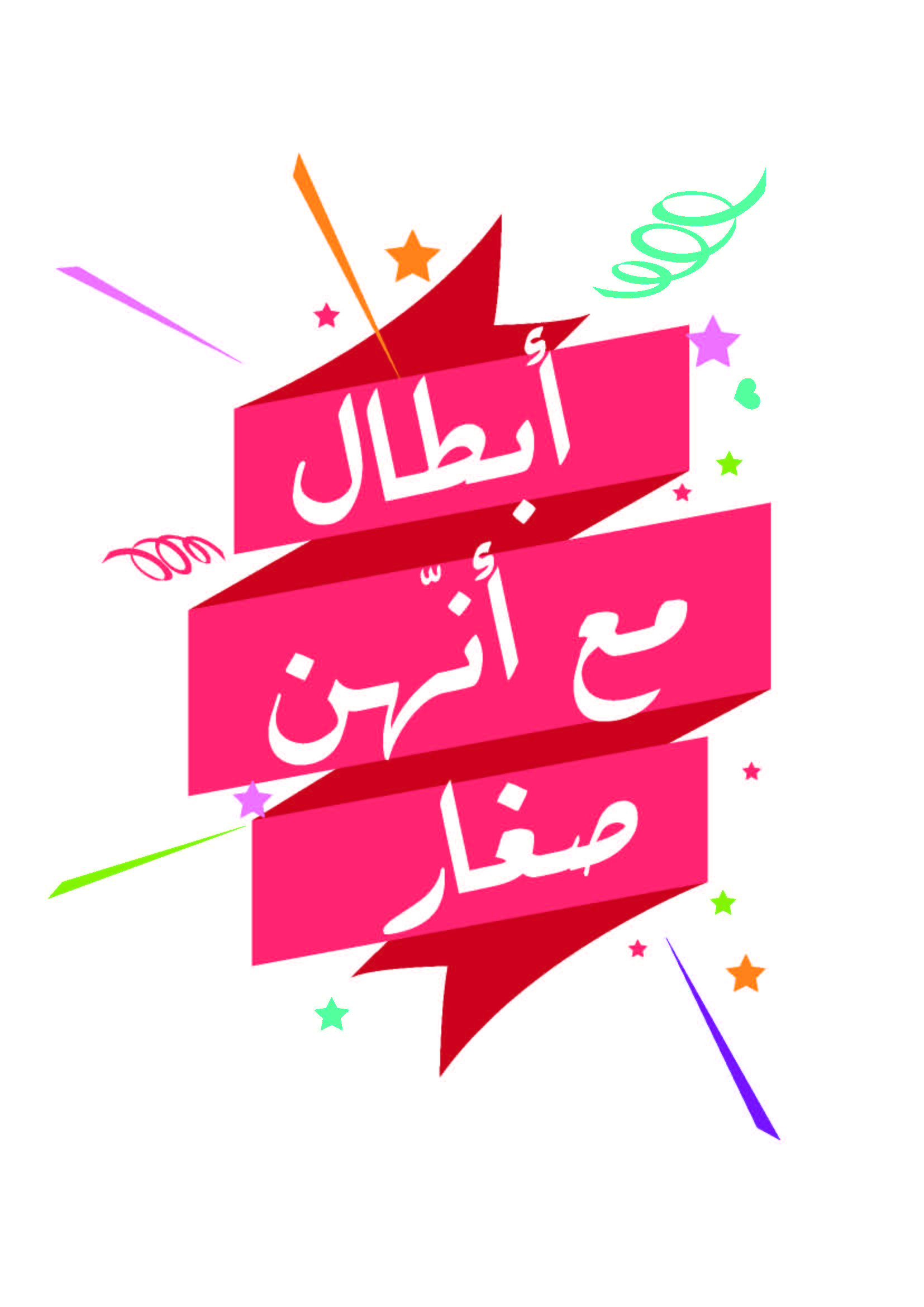 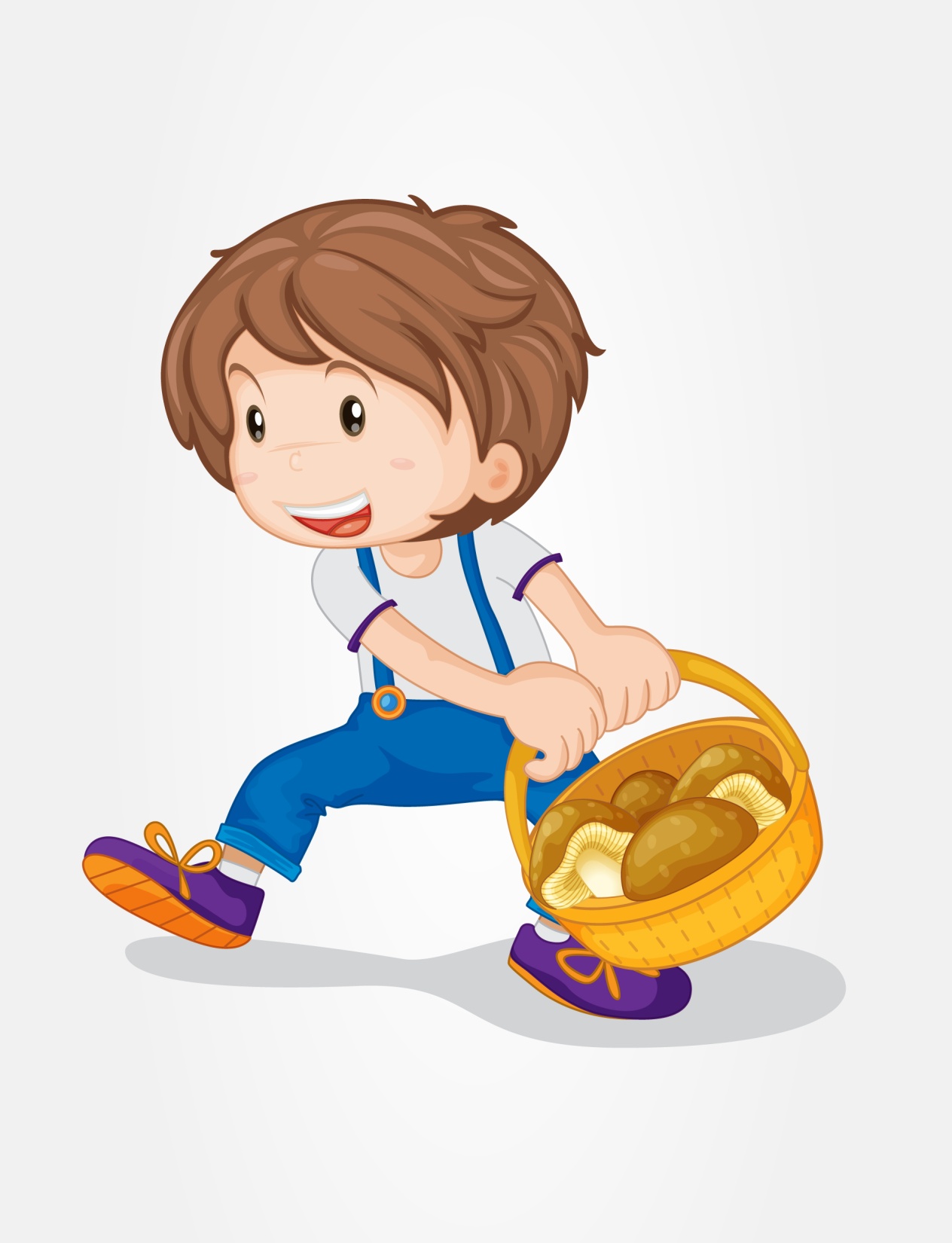 صبي صغير يشارك
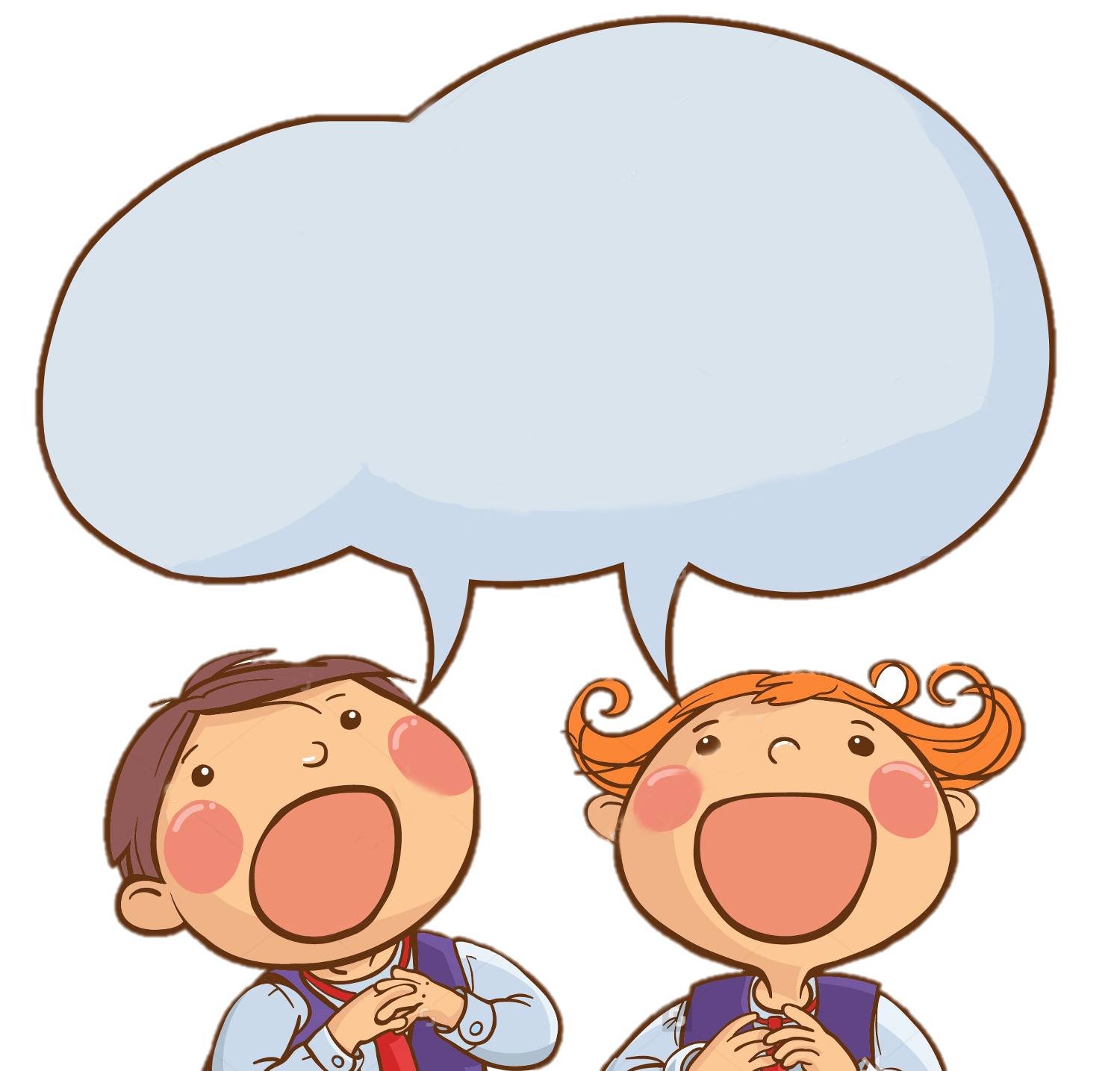 (لما تكون متضايق بتحس إنك كتير خايف
تذكّر الله حدّك وهو كل شي شايف)2
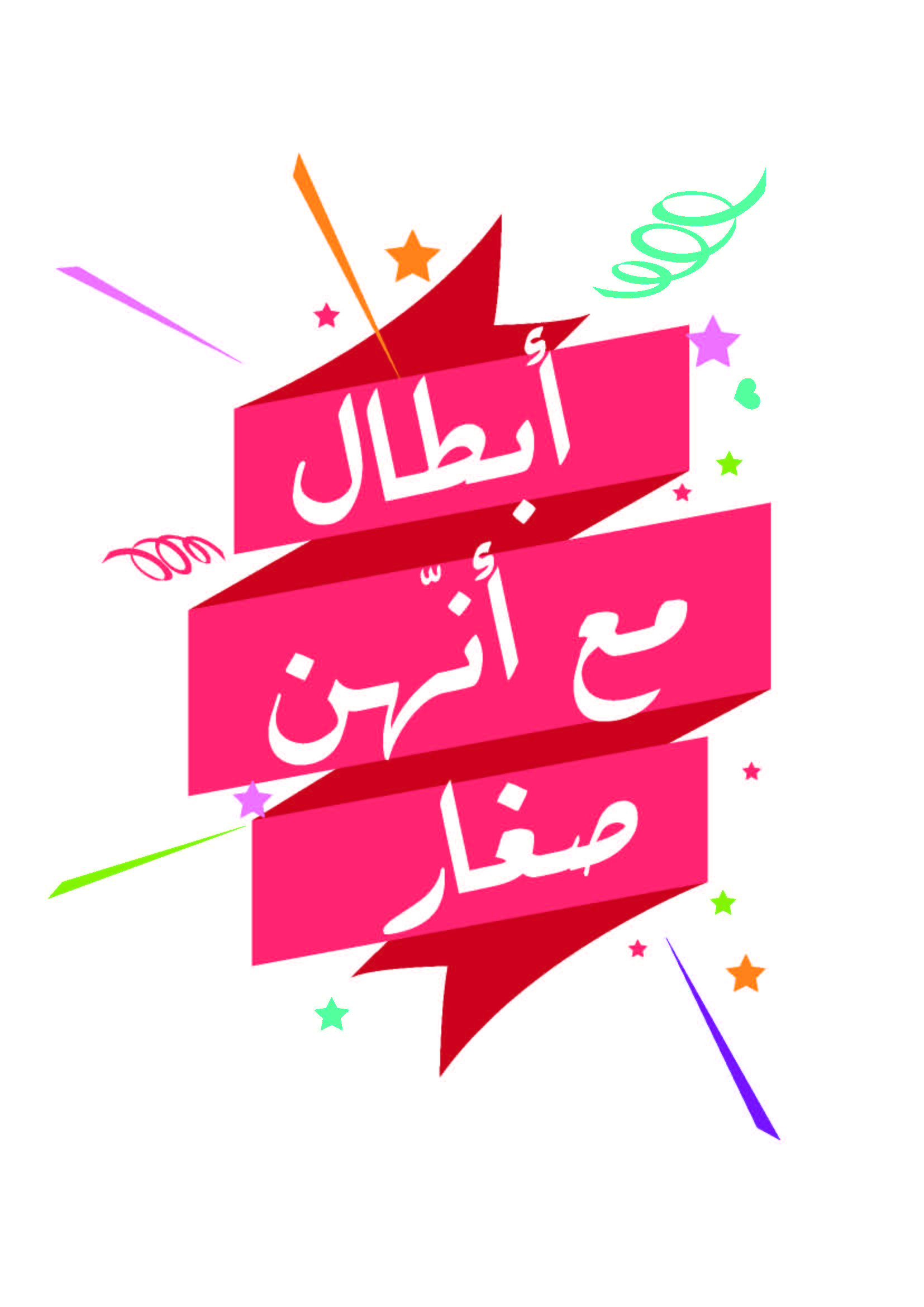 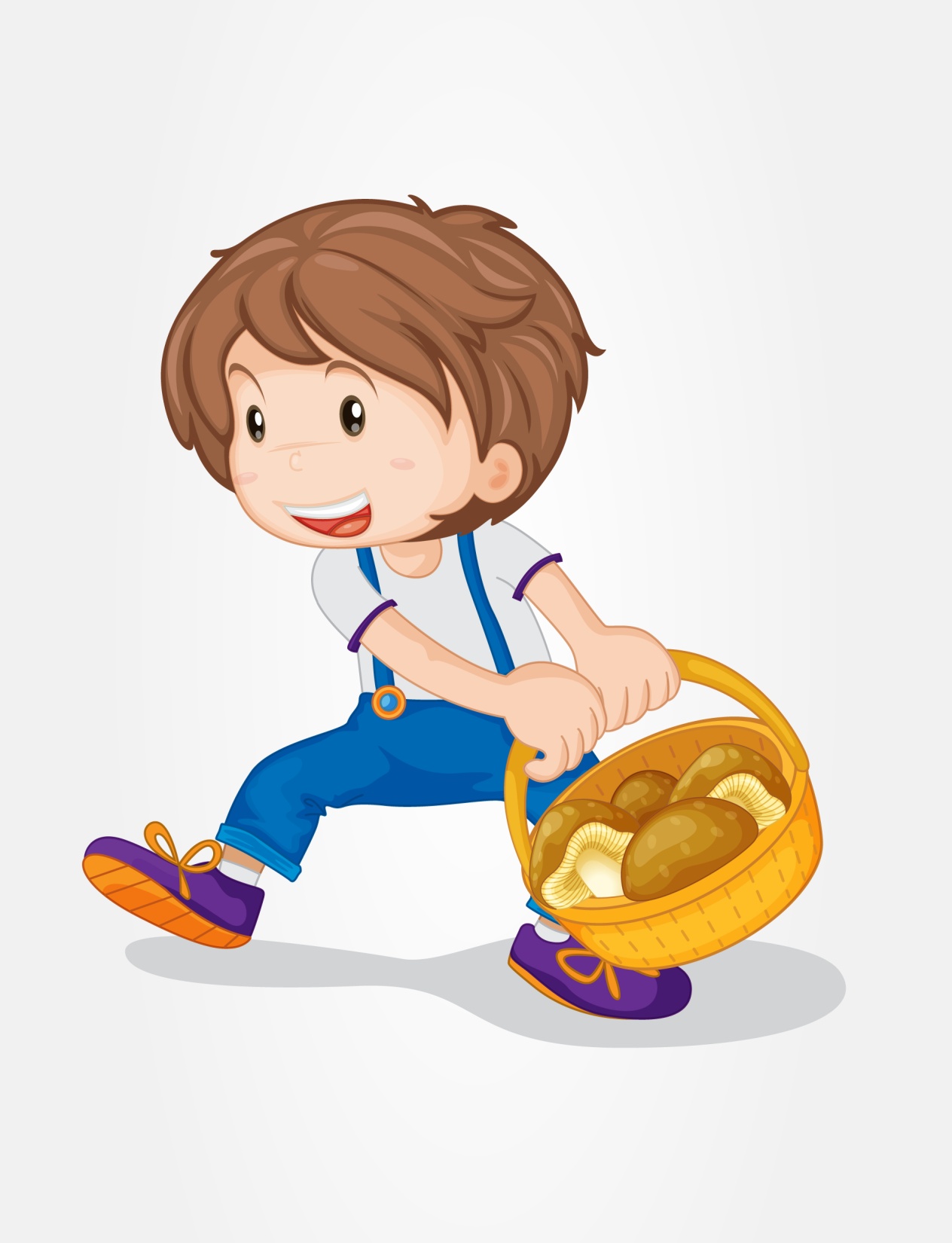 صبي صغير يشارك
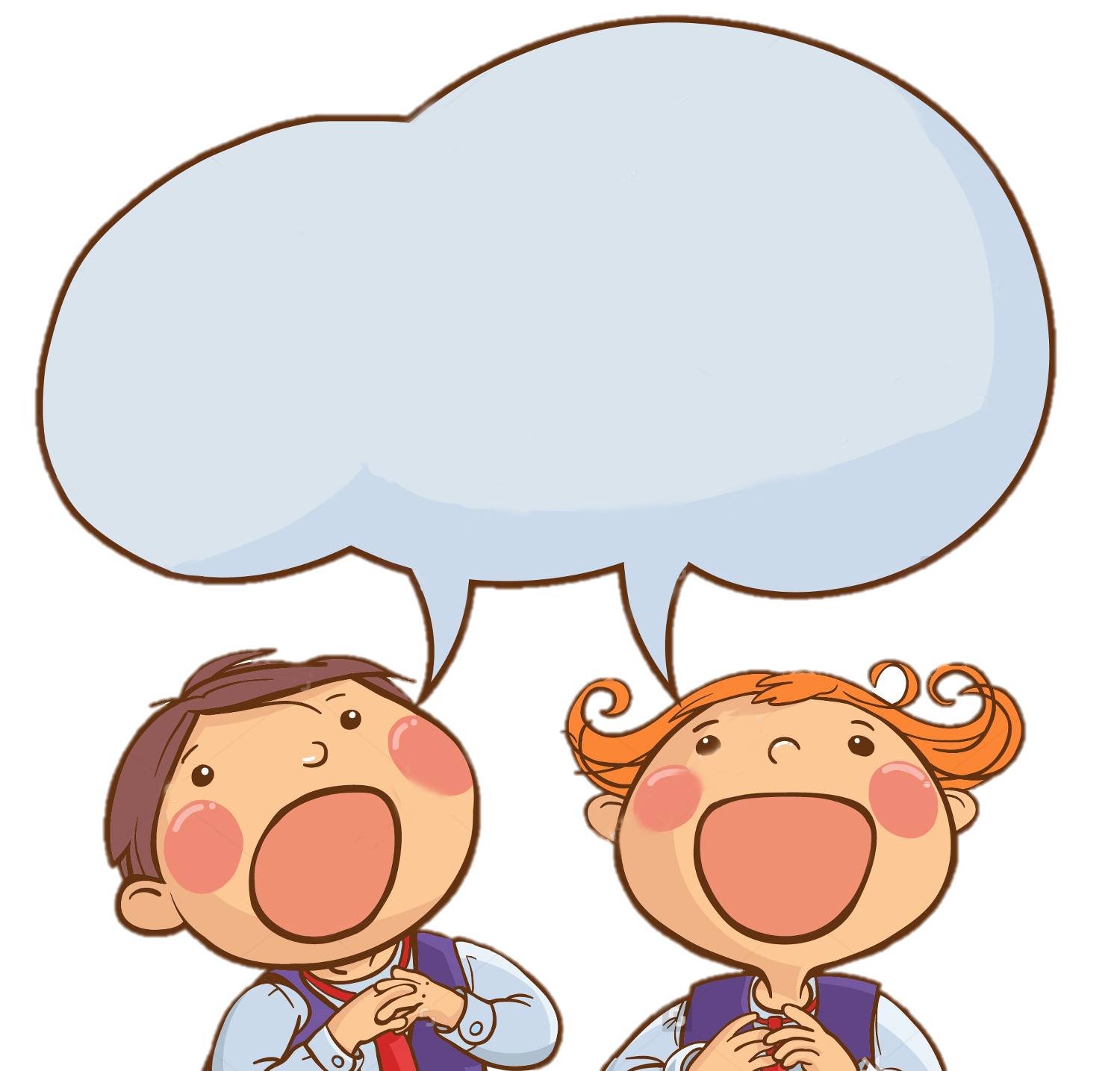 (تذكّر إنّو مكتوب إنّك إنت محبوب)2
دايماً ضل متذكّر وقول
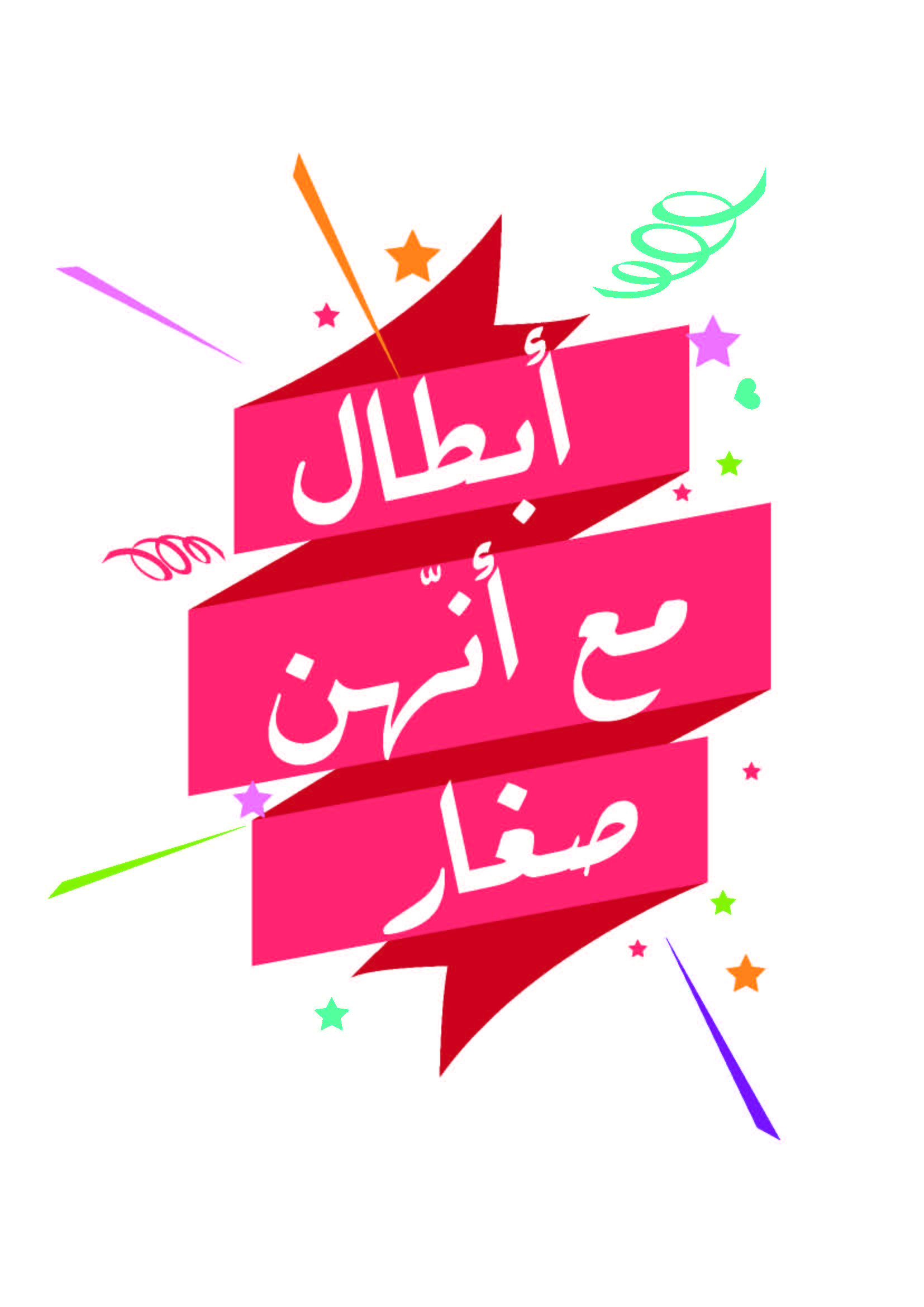 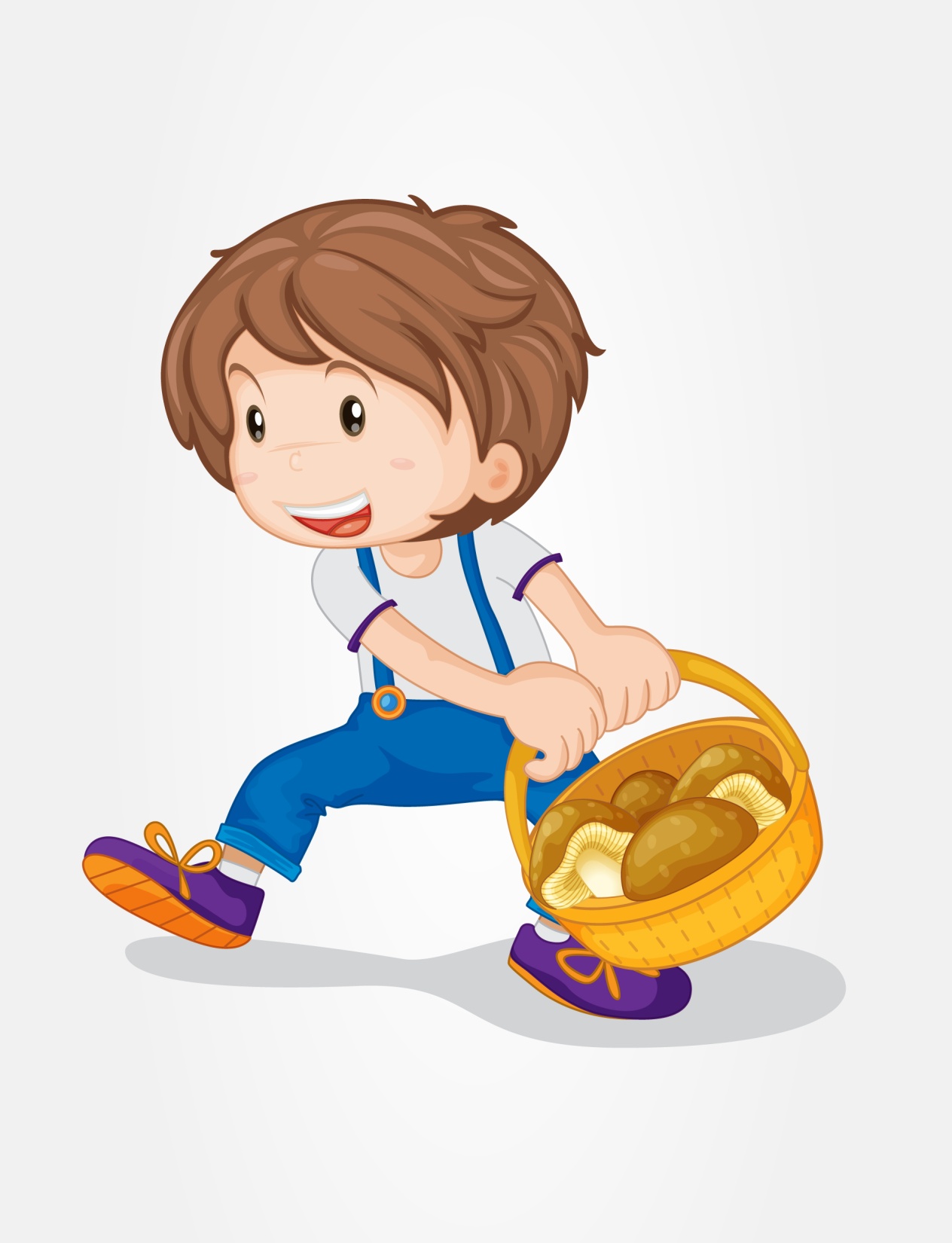 صبي صغير يشارك
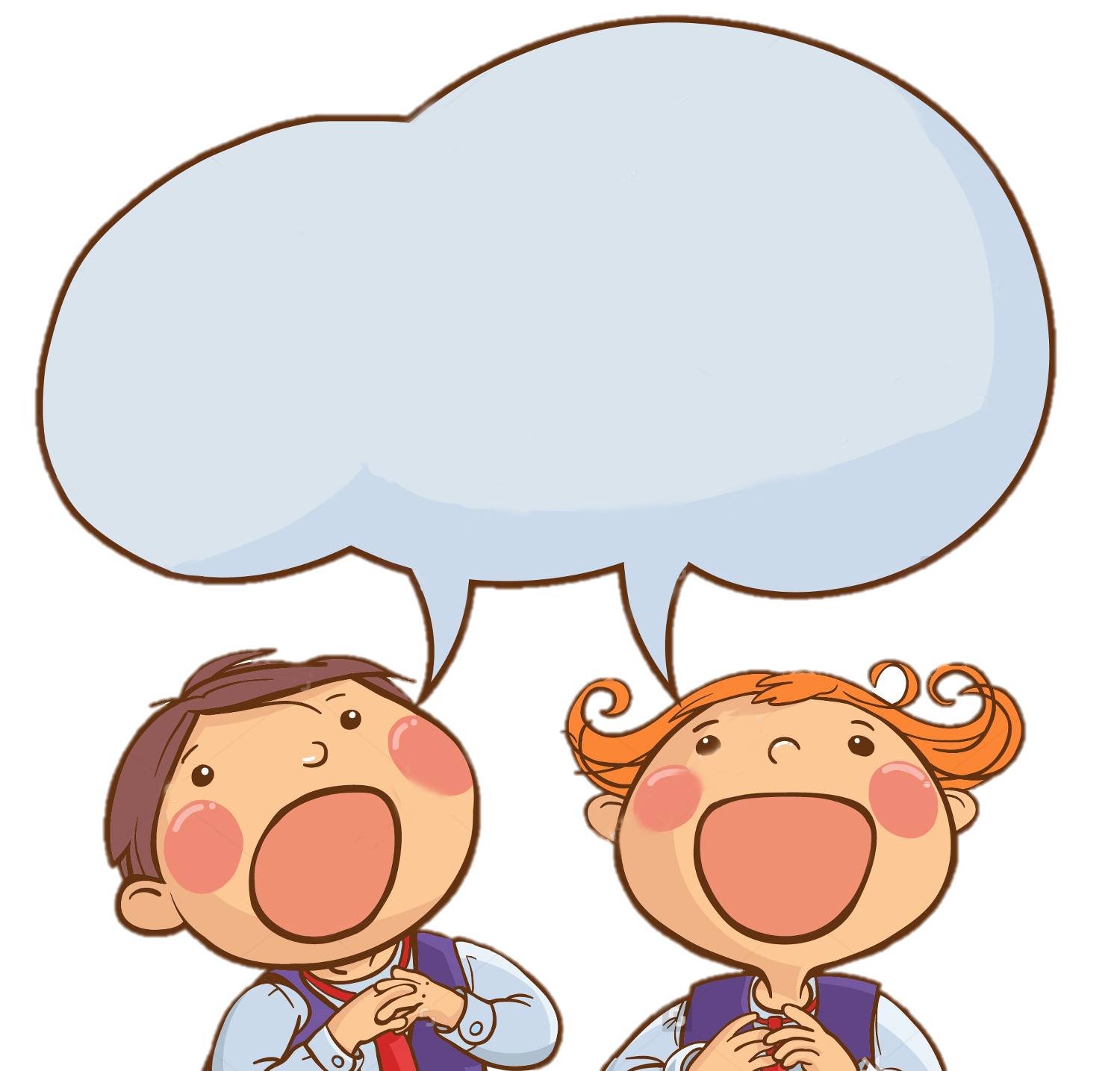 (اتكل على ربّك من كل قلبك
صلّي بيسمع صلاتك
لأنو بحبك)2
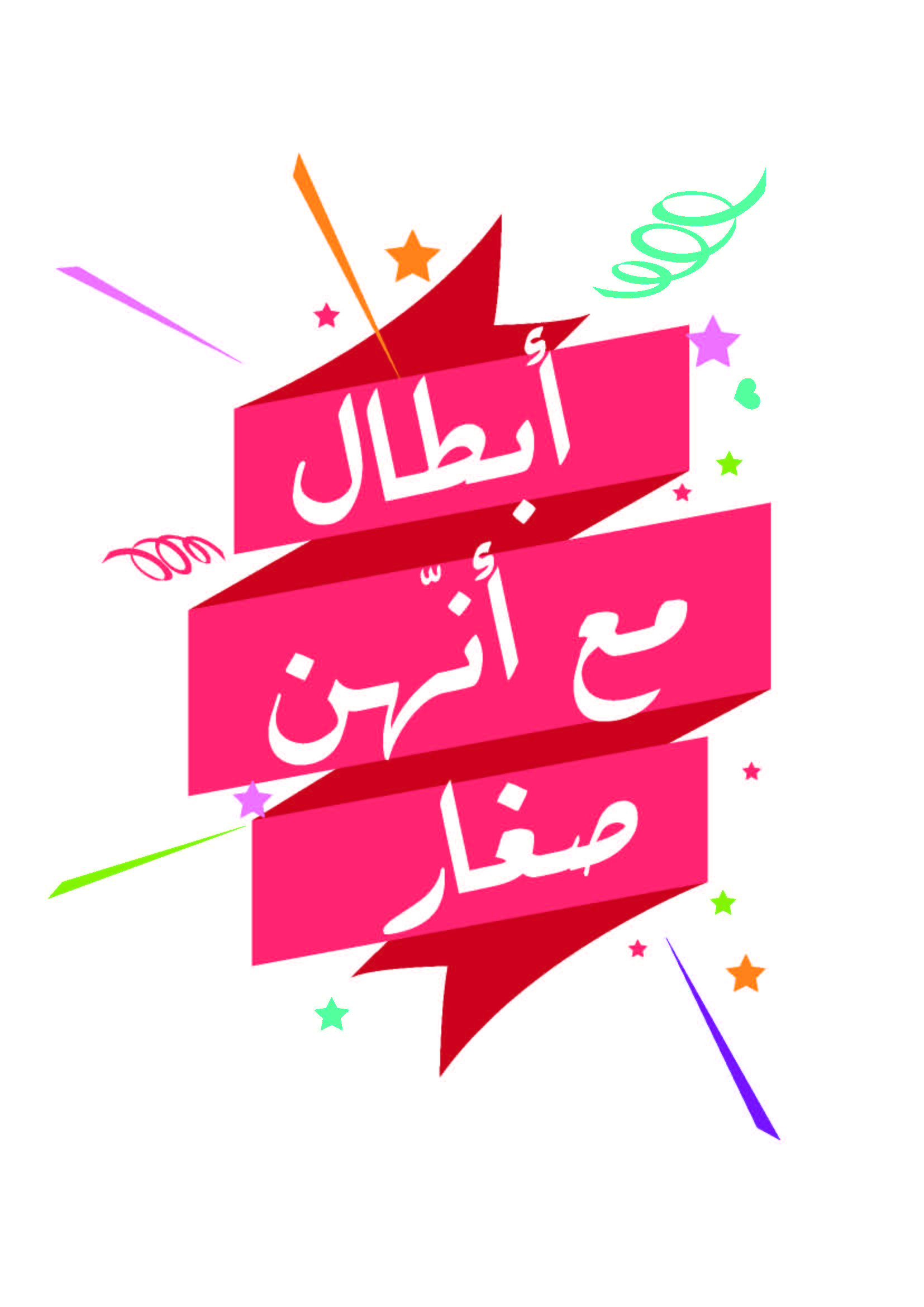 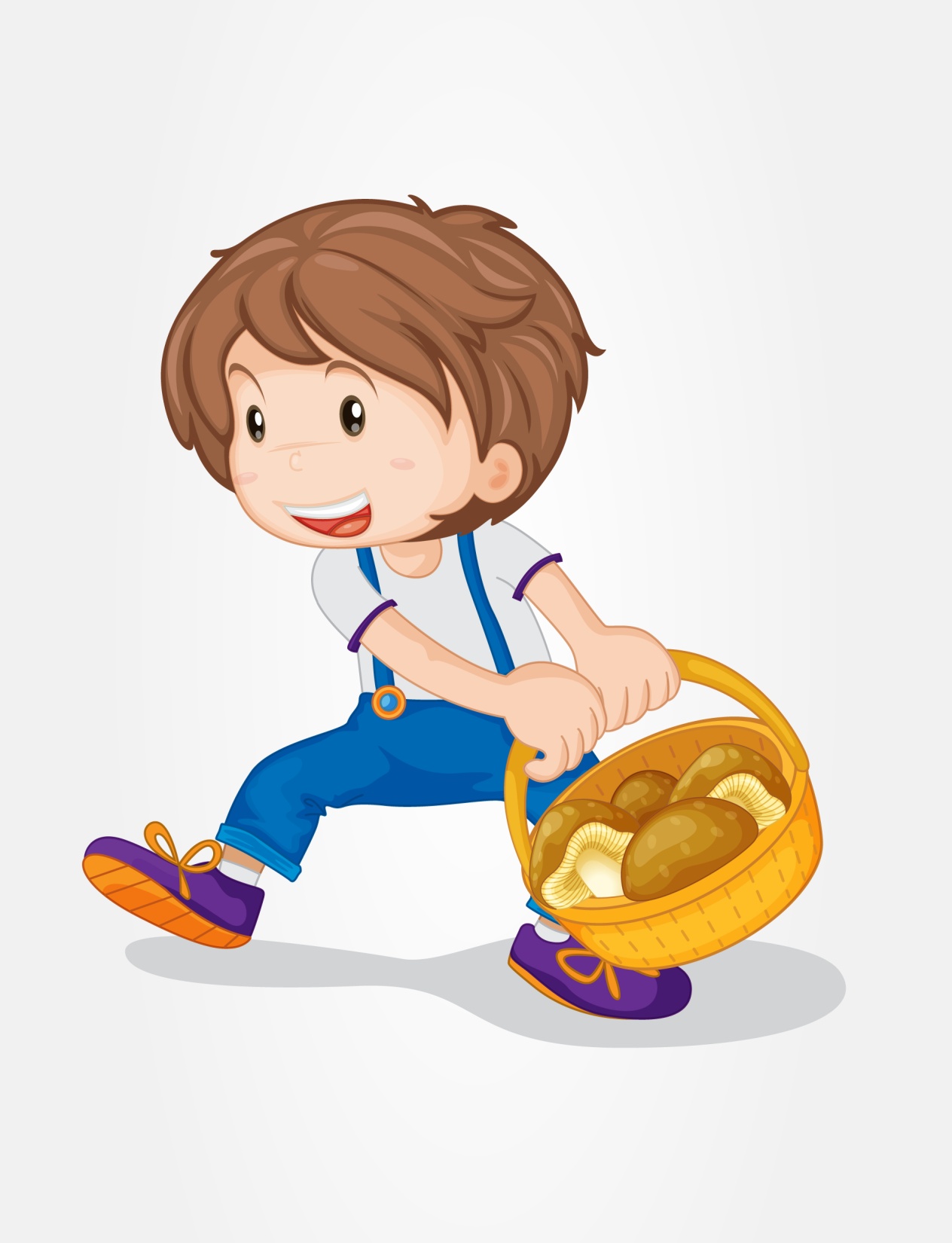 صبي صغير يشارك
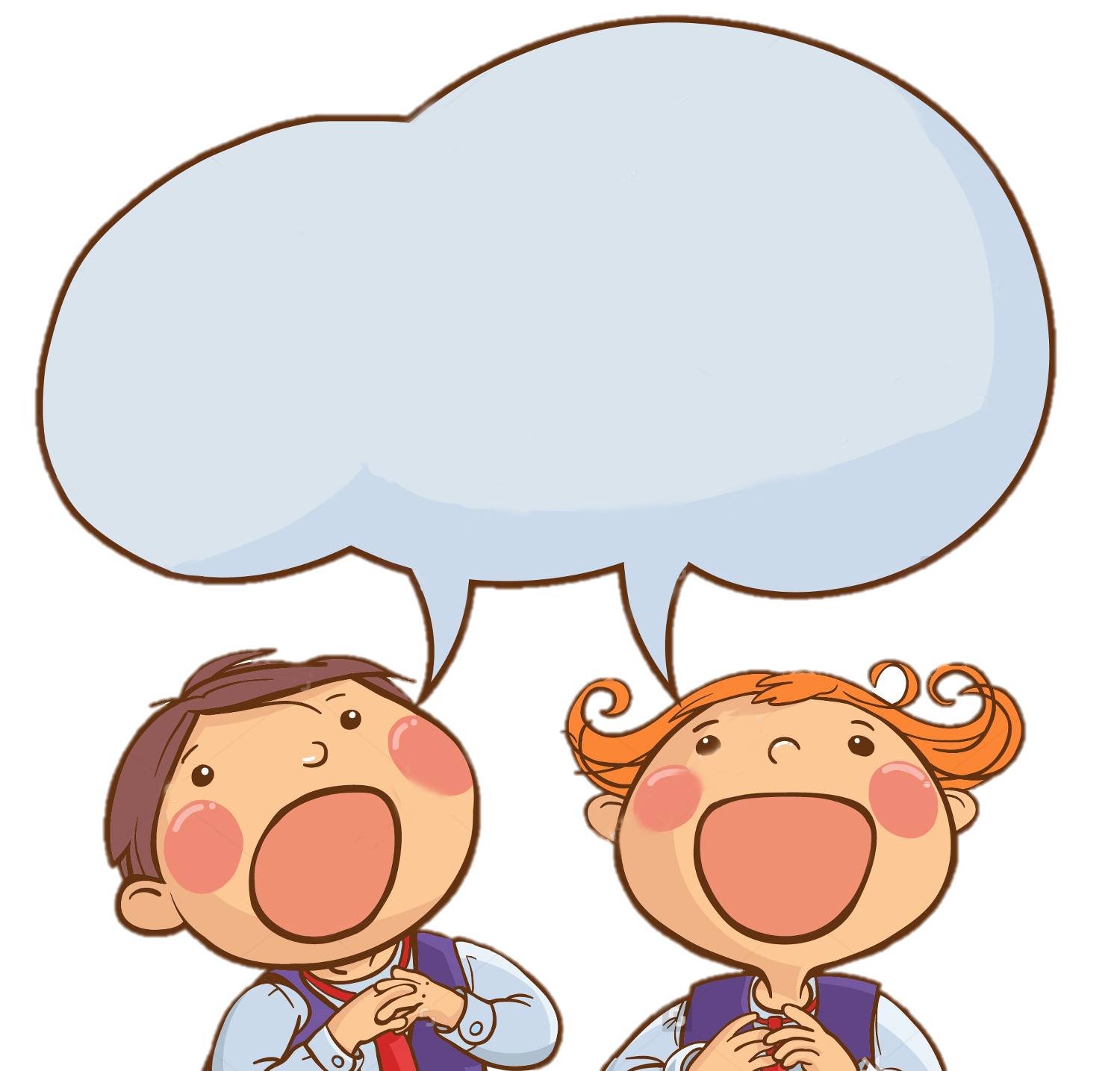 (لما بكون متضايق بحس إنّي كتير خايف
بعرف الله حدّي وهو كل شي شايف)2
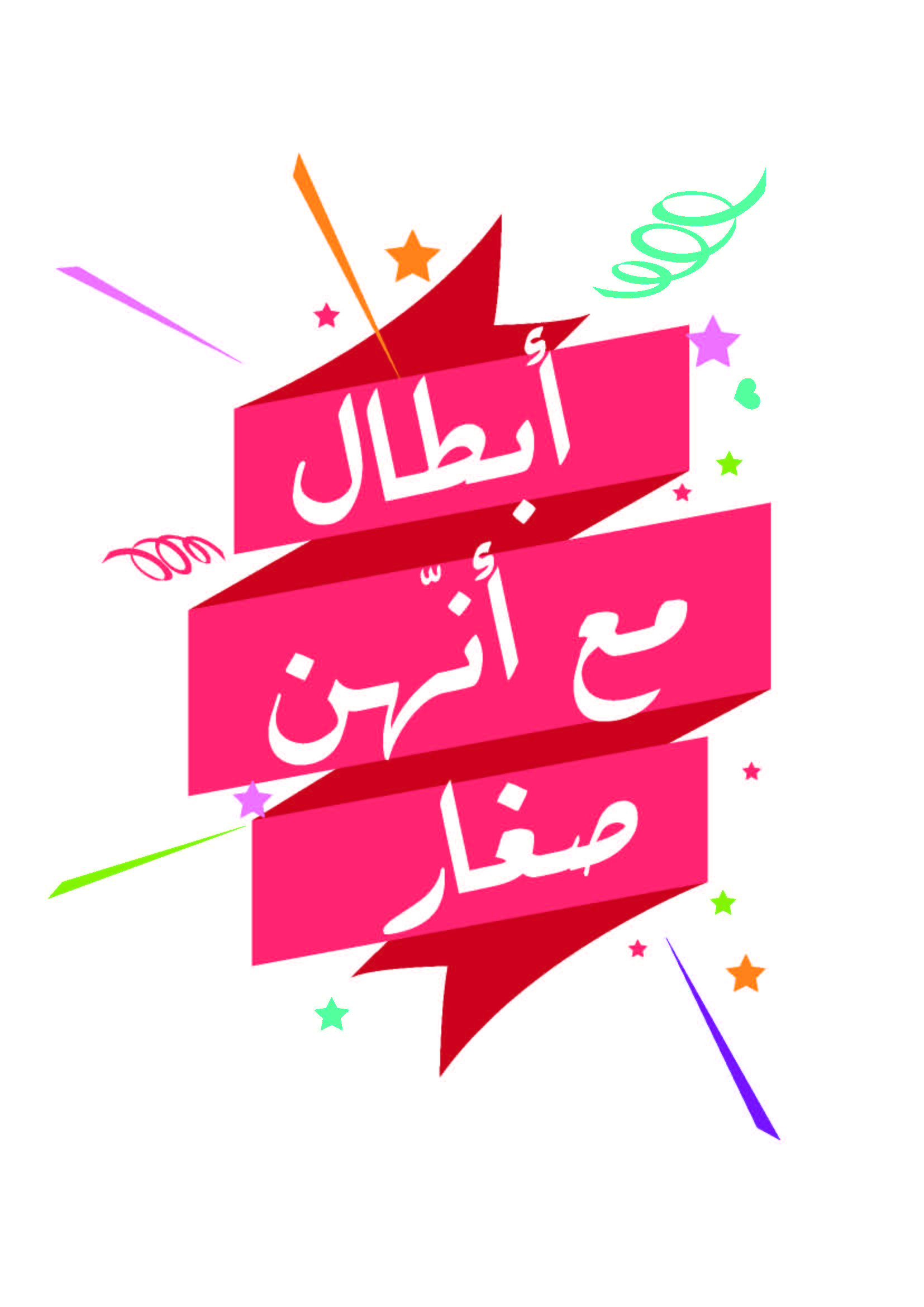 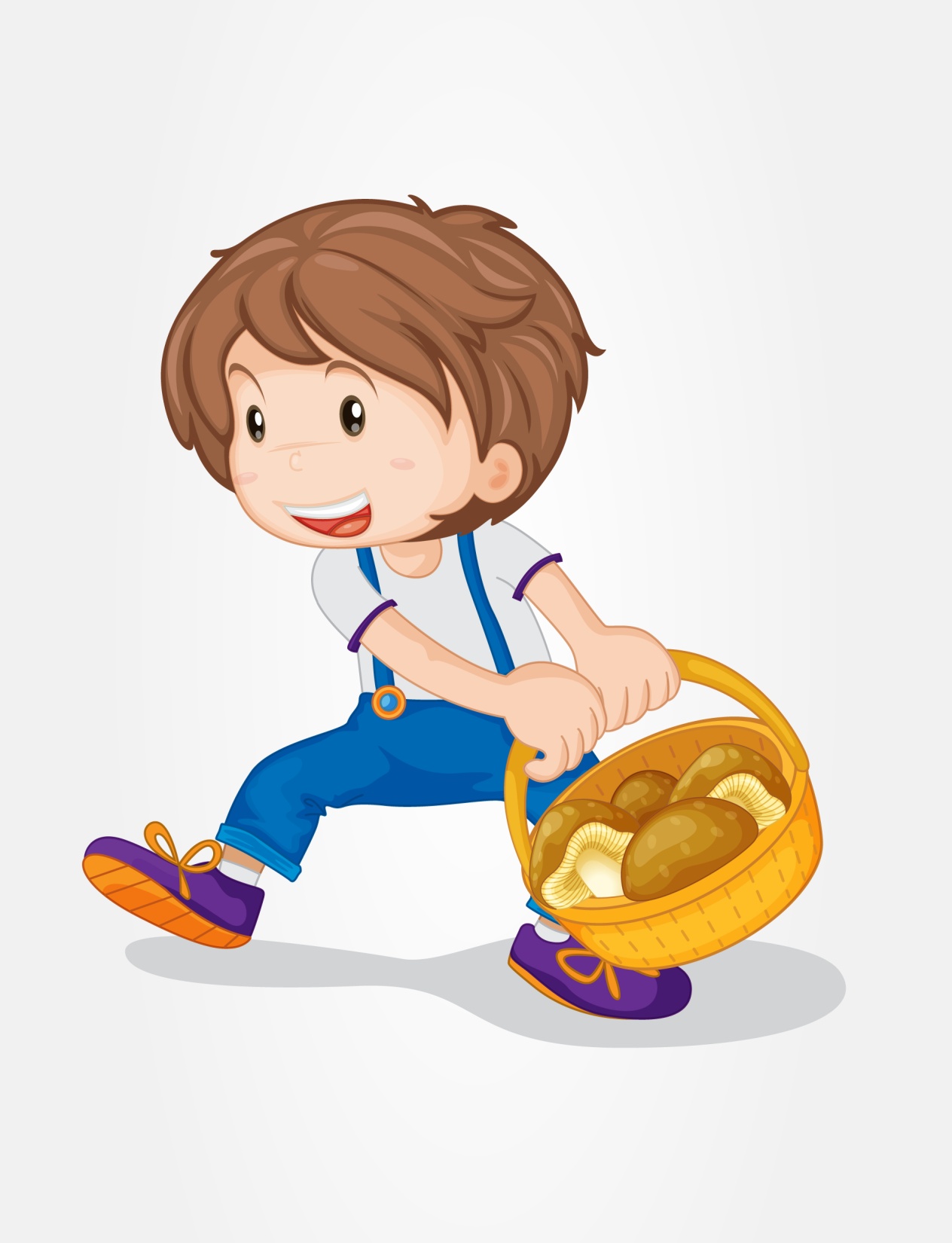 صبي صغير يشارك
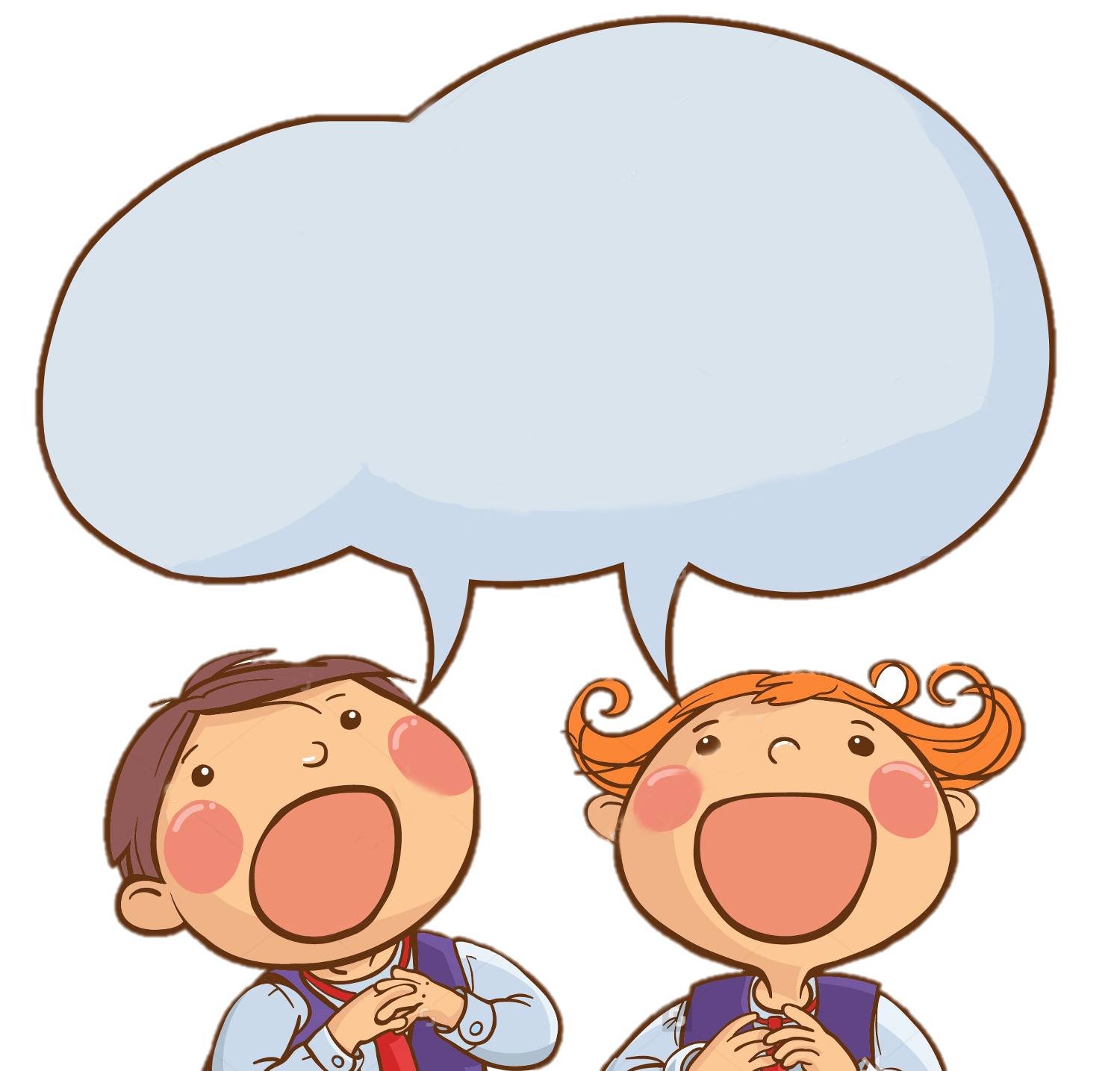 (بعرف إنّو مكتوب إنّي إنا محبوب)2
رح ضل متذكّر وقول
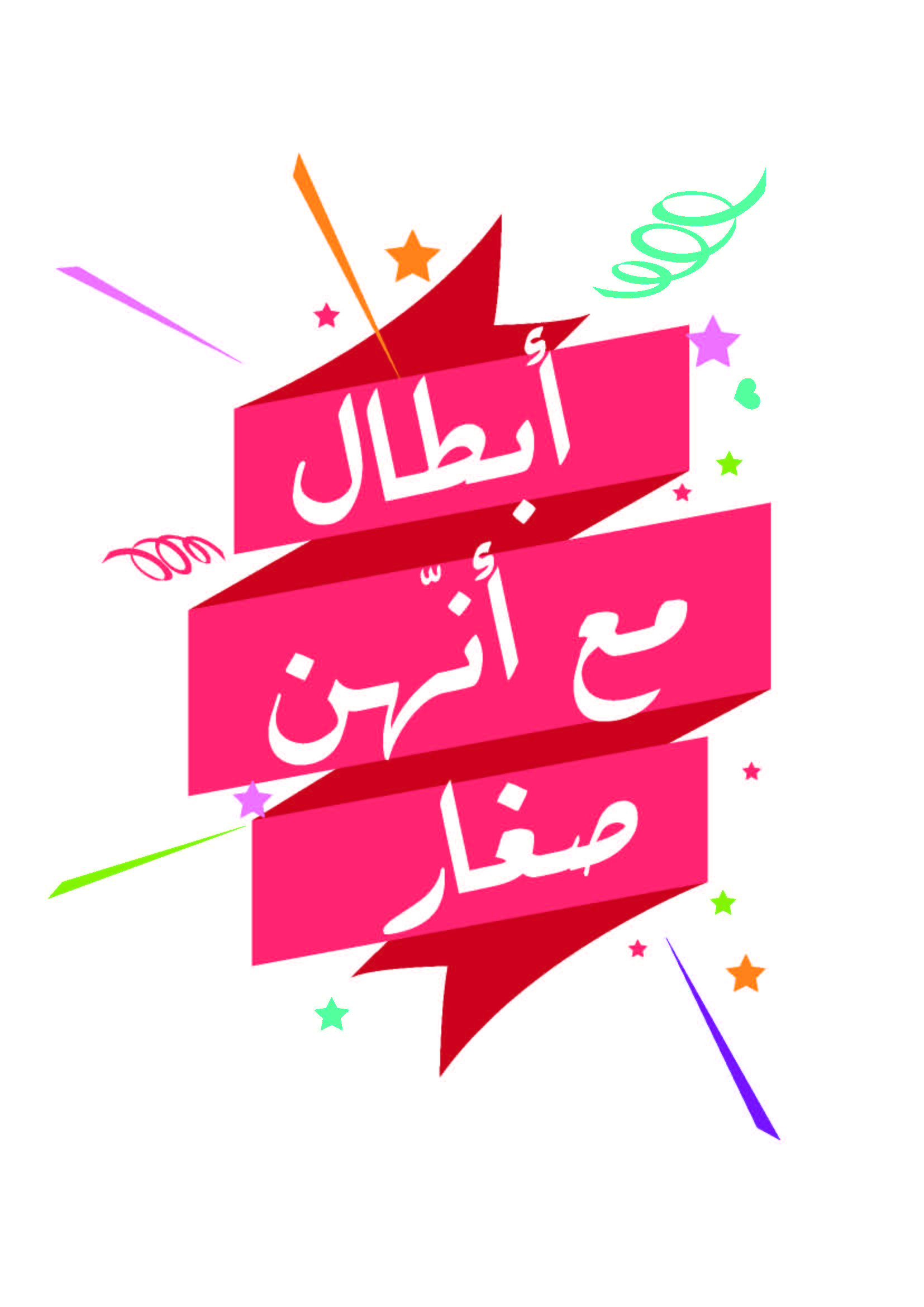 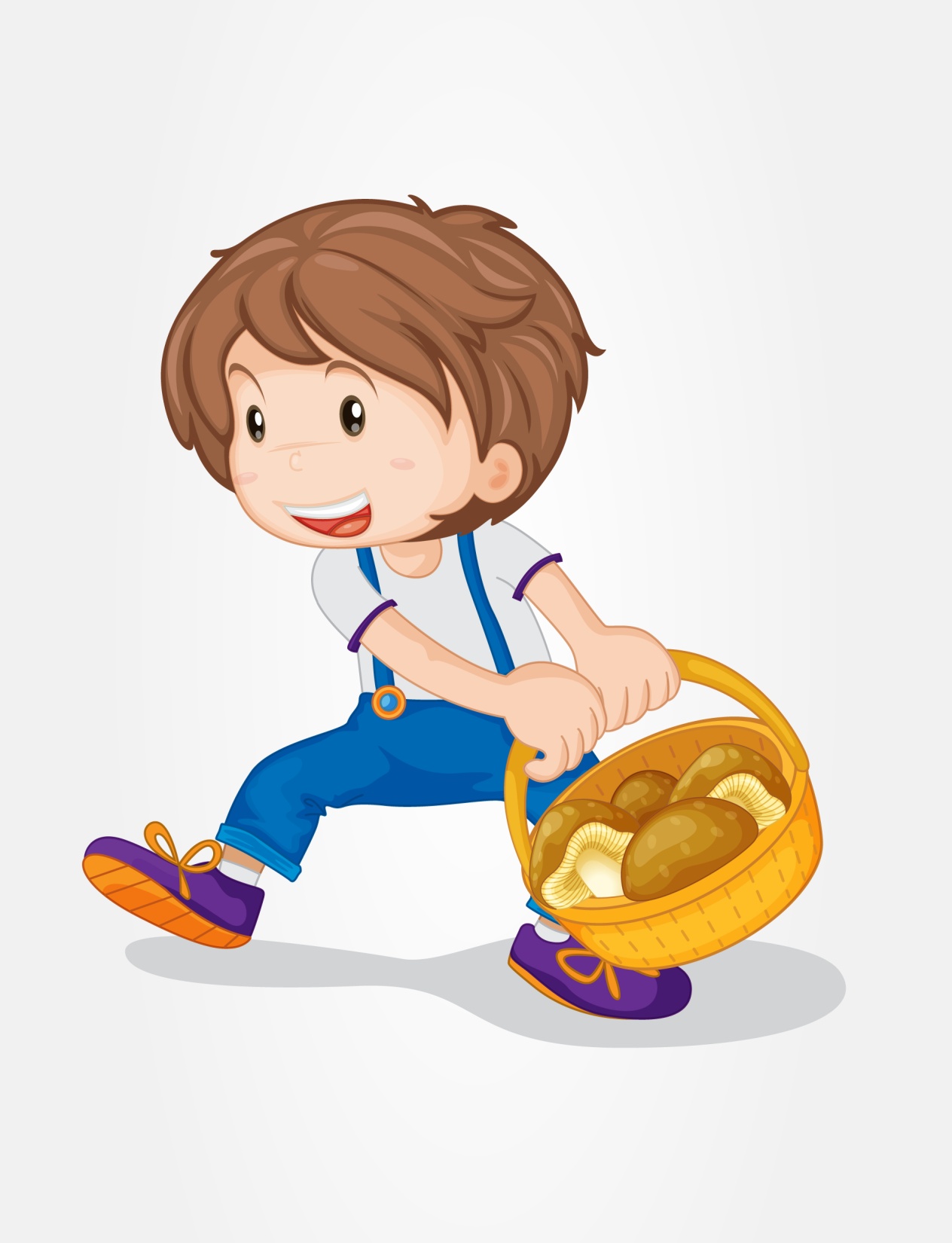 صبي صغير يشارك
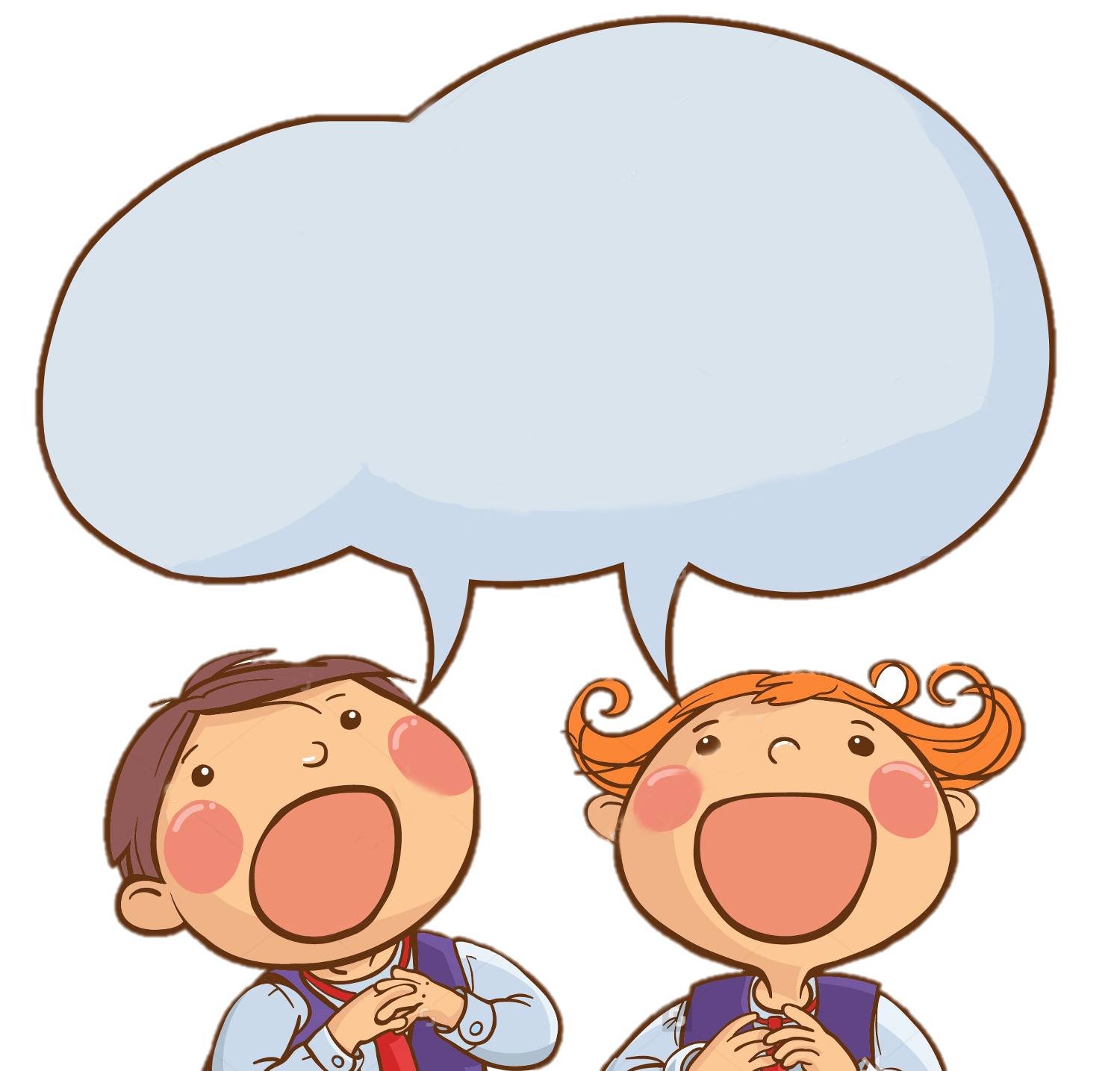 (بتكل على ربّي من كل قلبي
بصلّي بيسمع صلاتي
لأنو بحبني)2
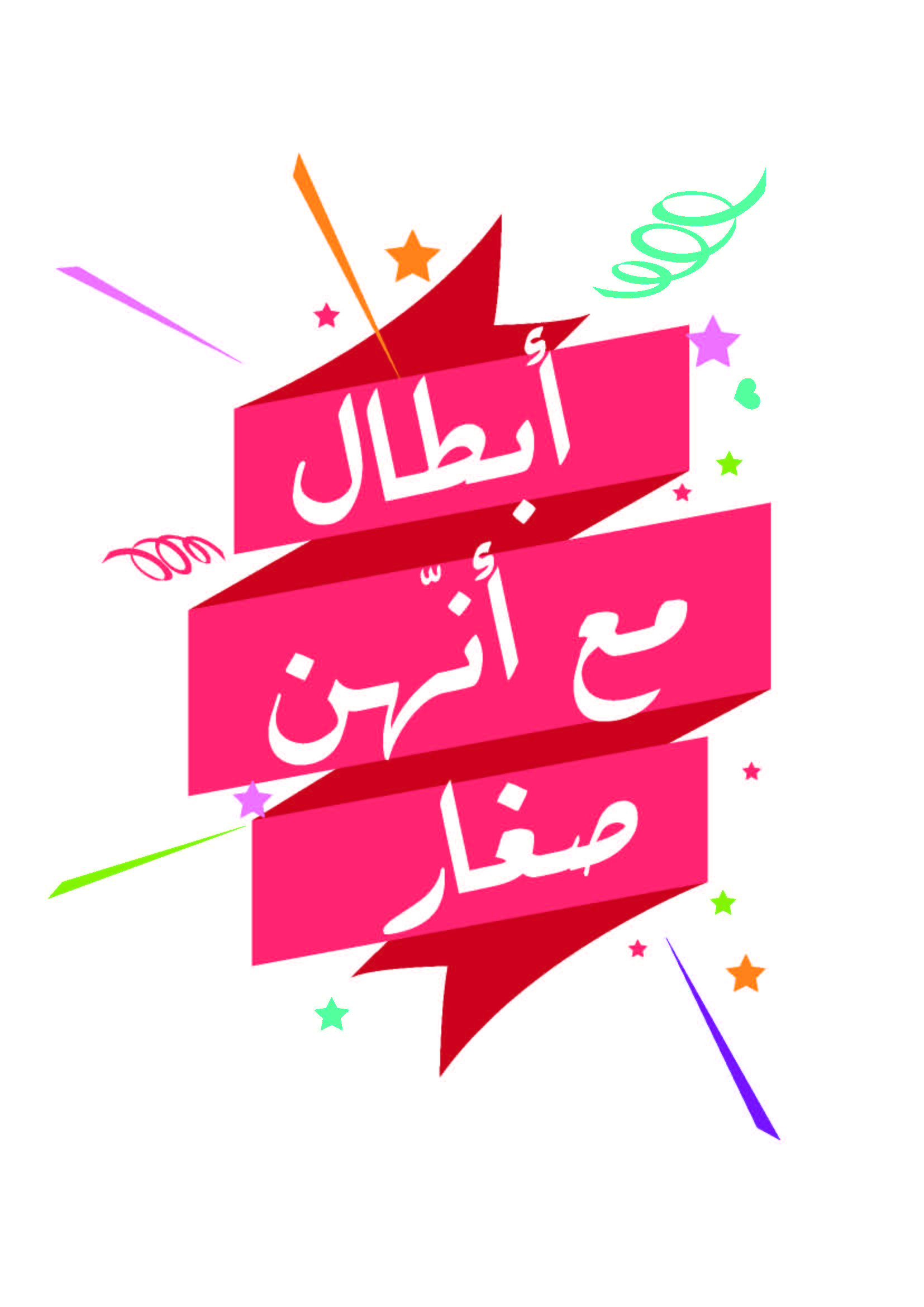 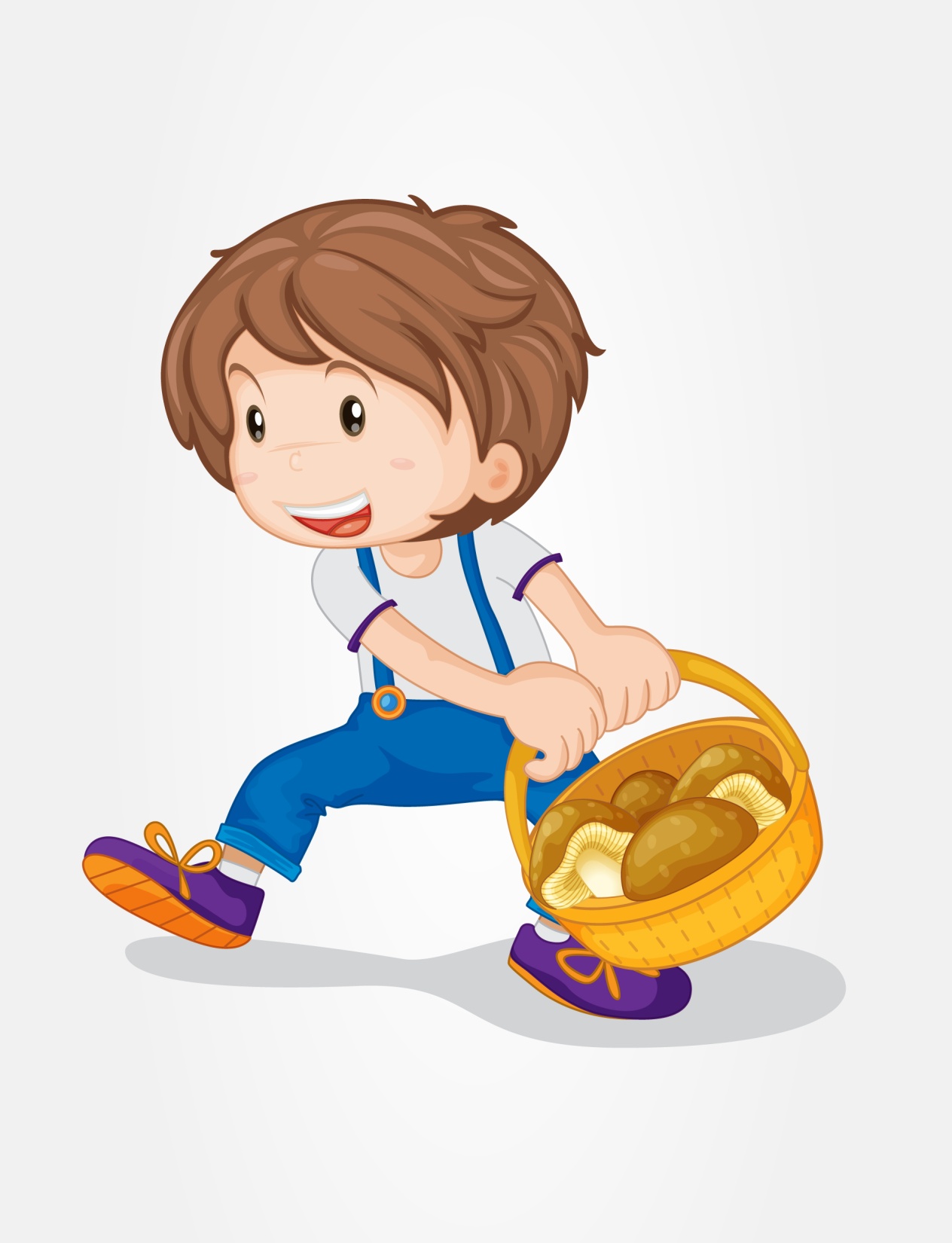 صبي صغير يشارك
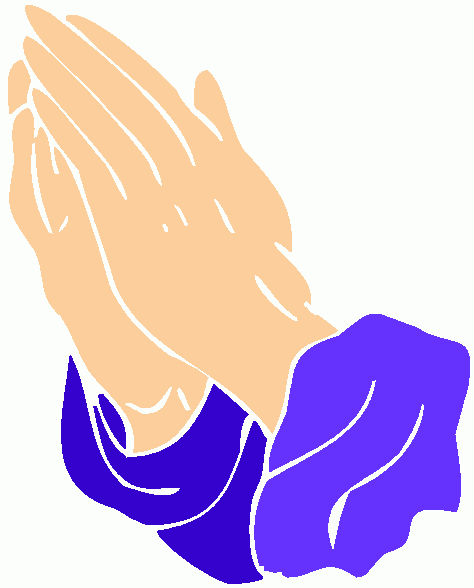 كيف؟
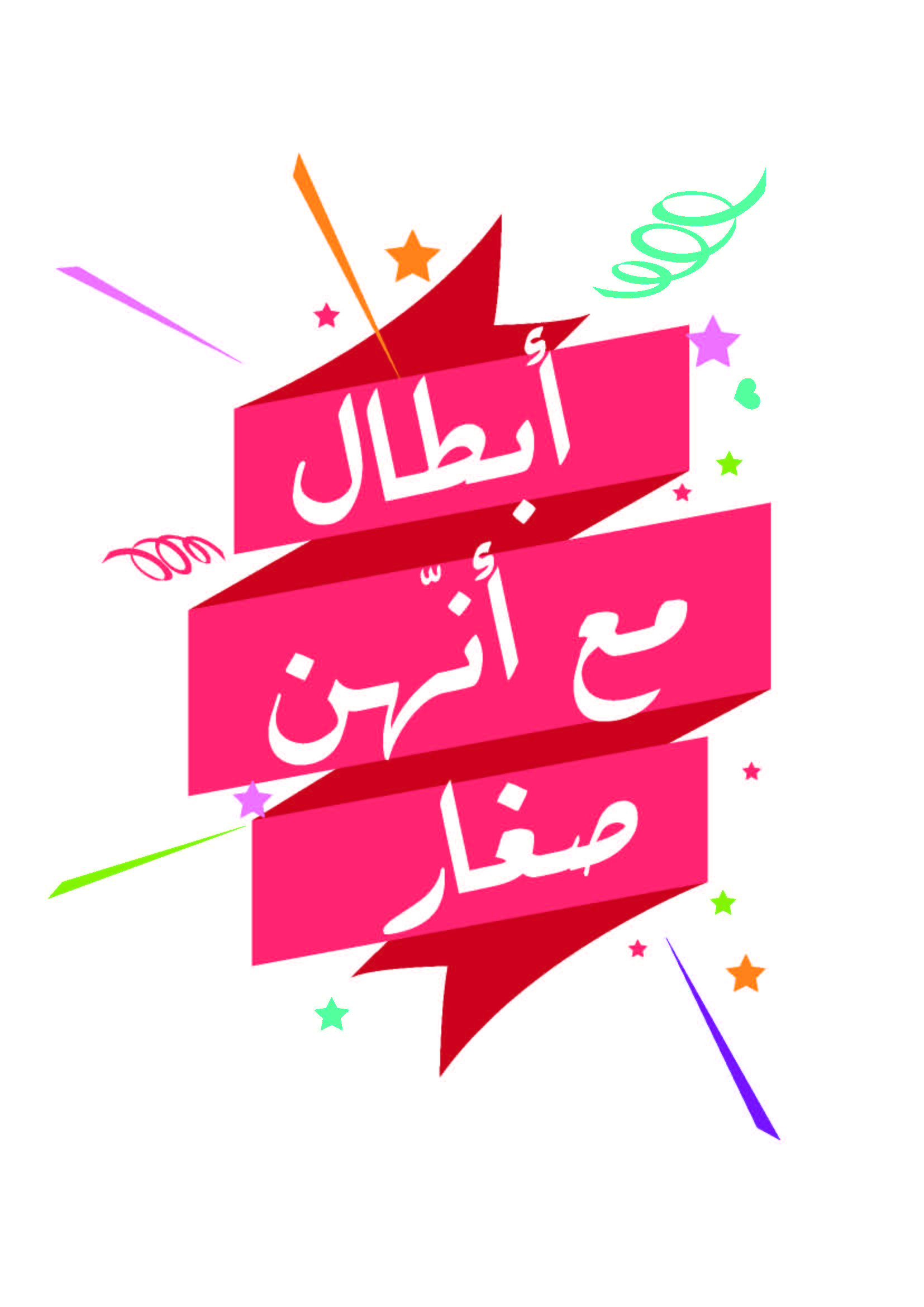 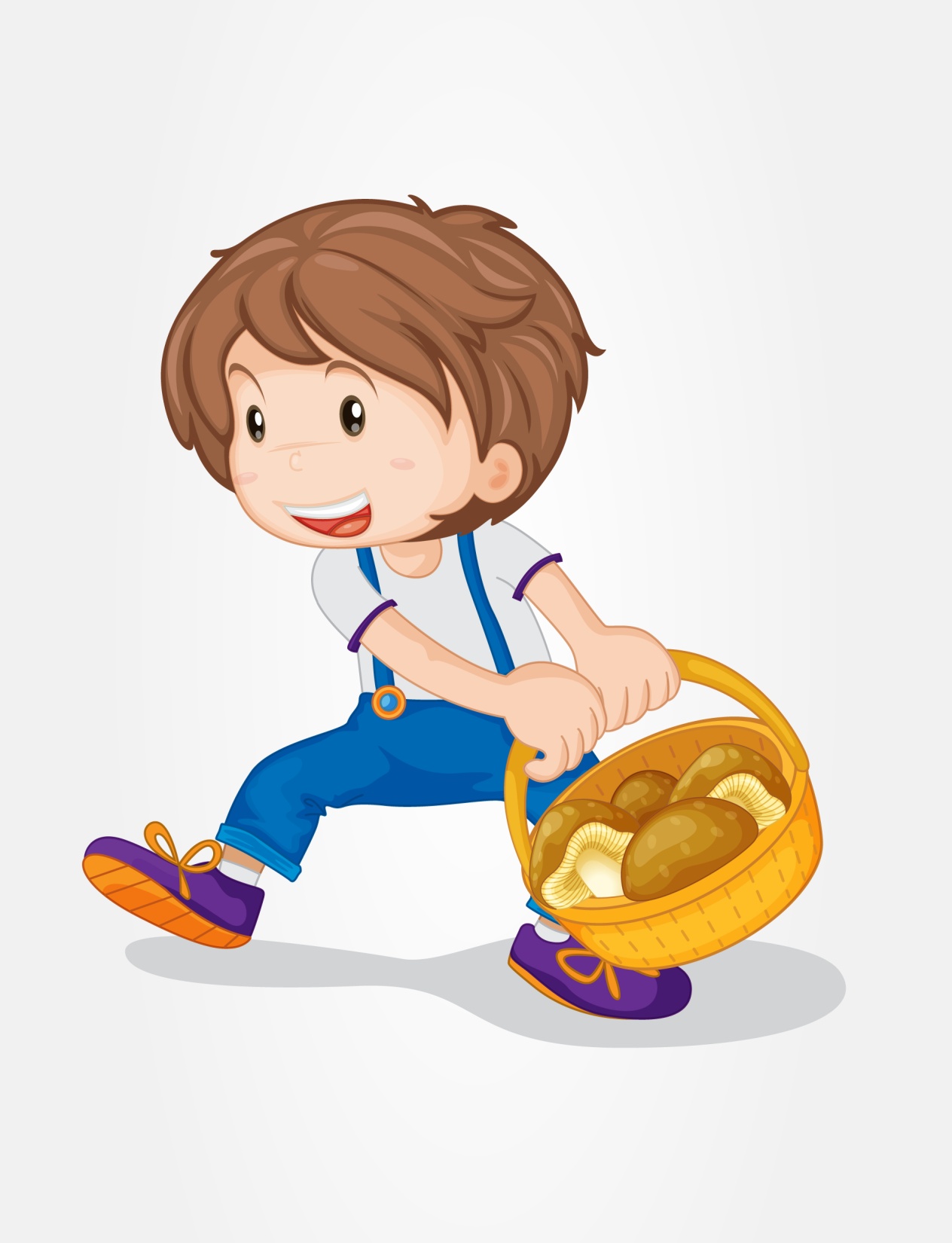 صبي صغير يشارك
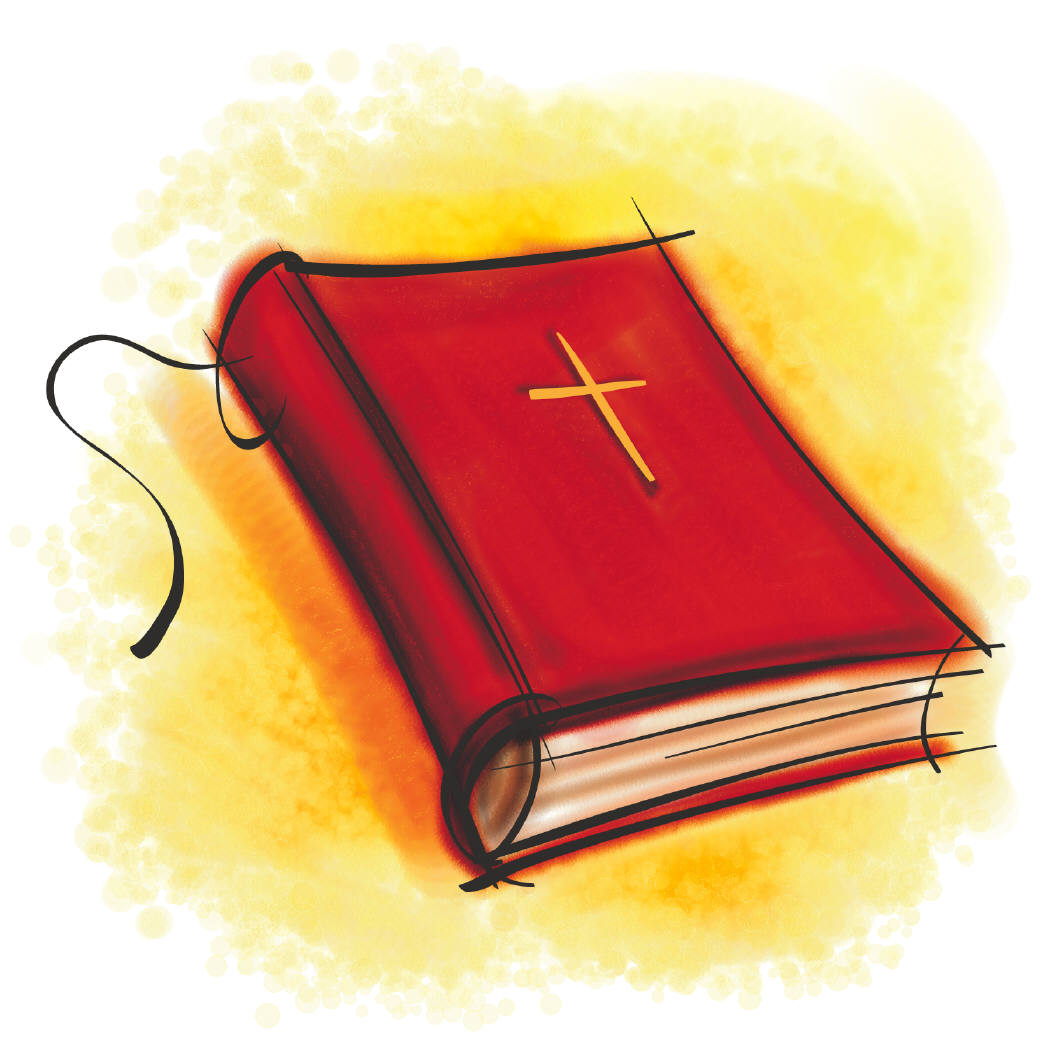 آية من الكتاب المقدس
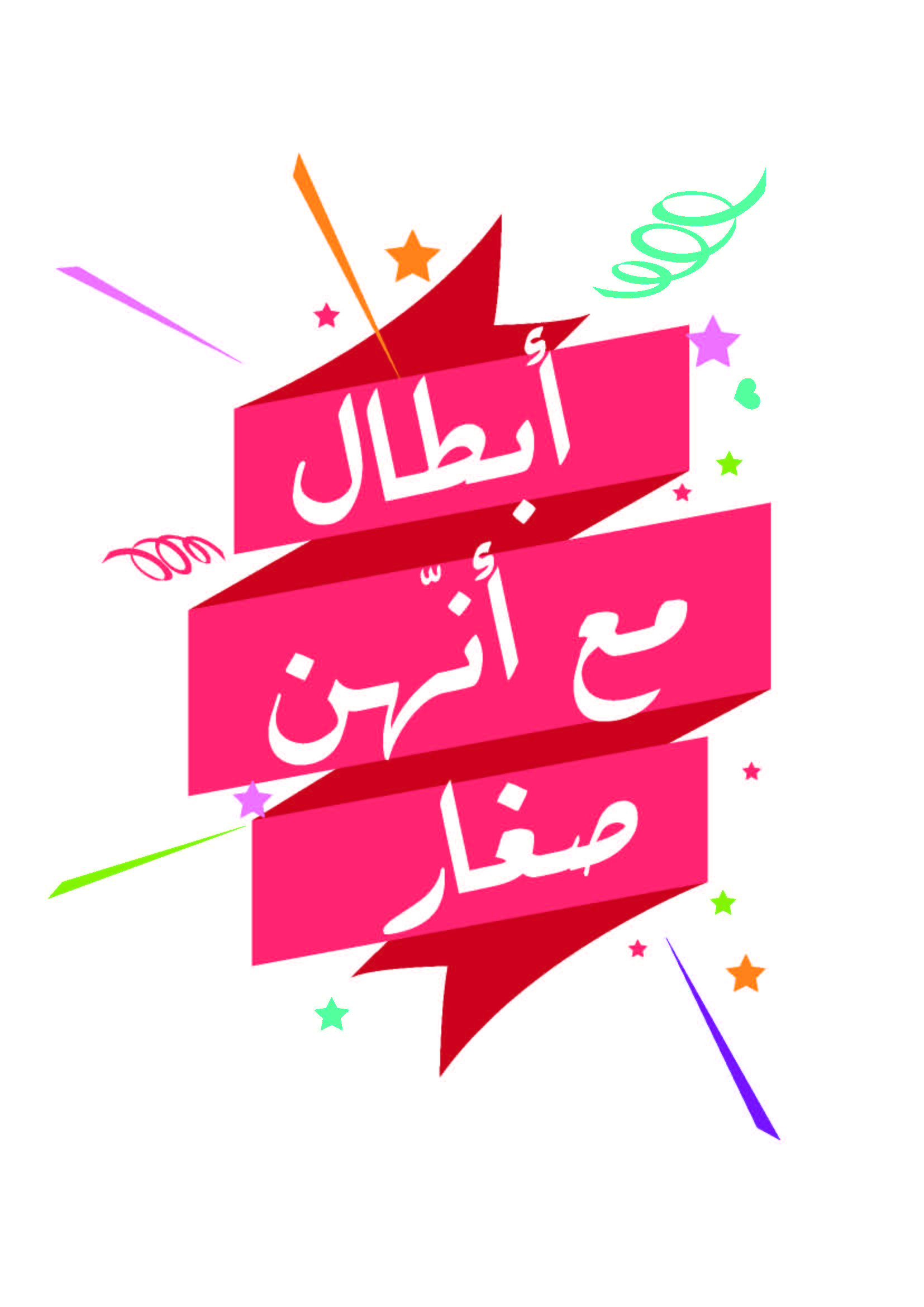 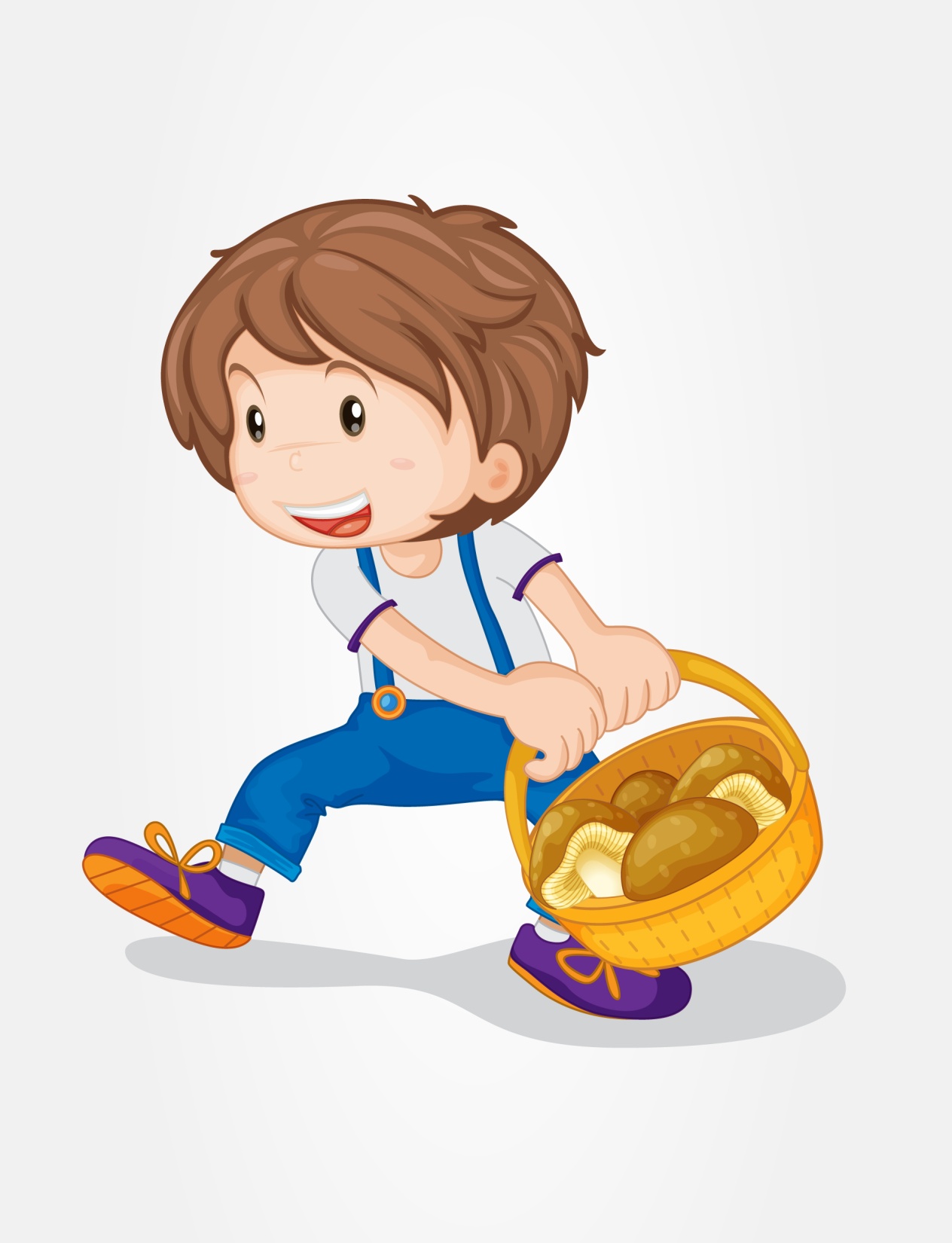 صبي صغير يشارك
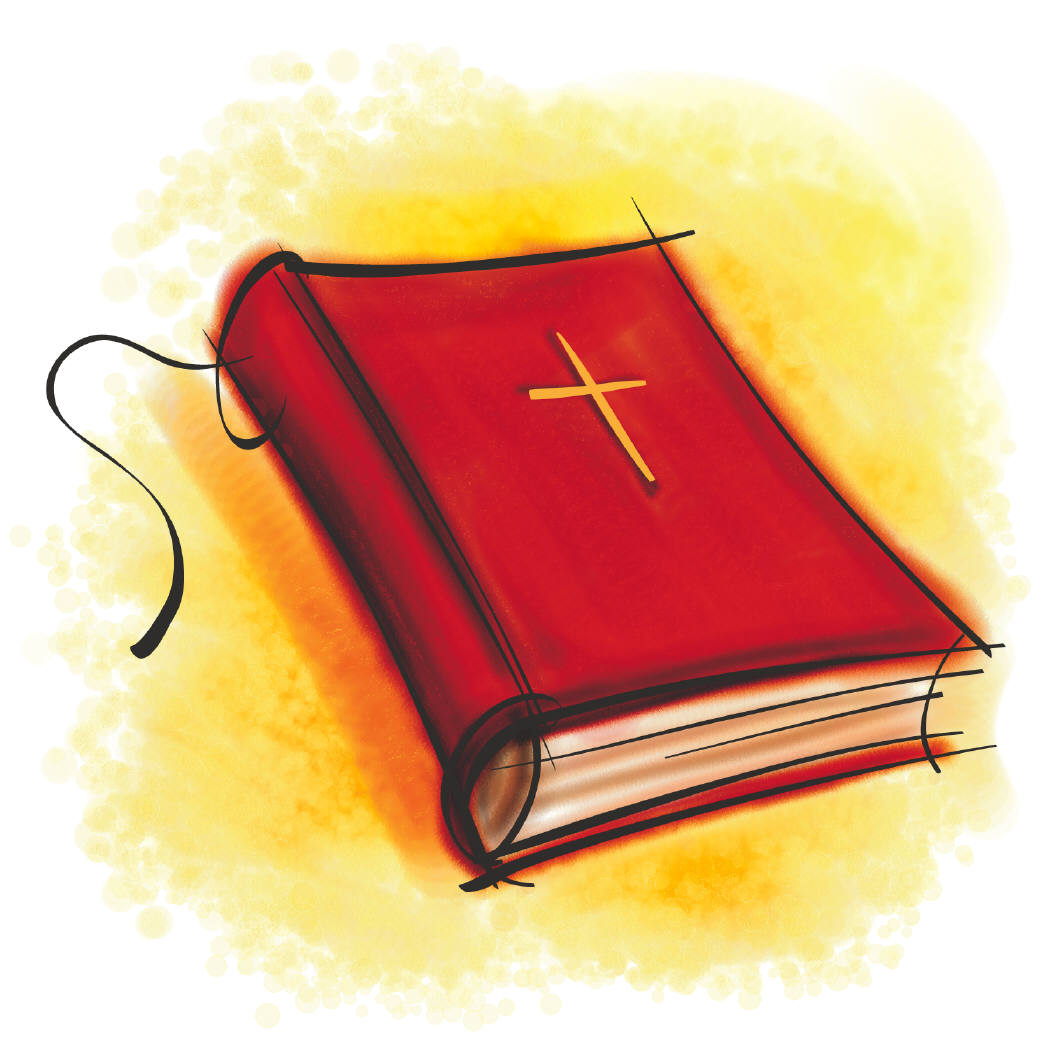 ”المعطي المسرور يحبّه الله“
۲كورينثوس ۹: ۷
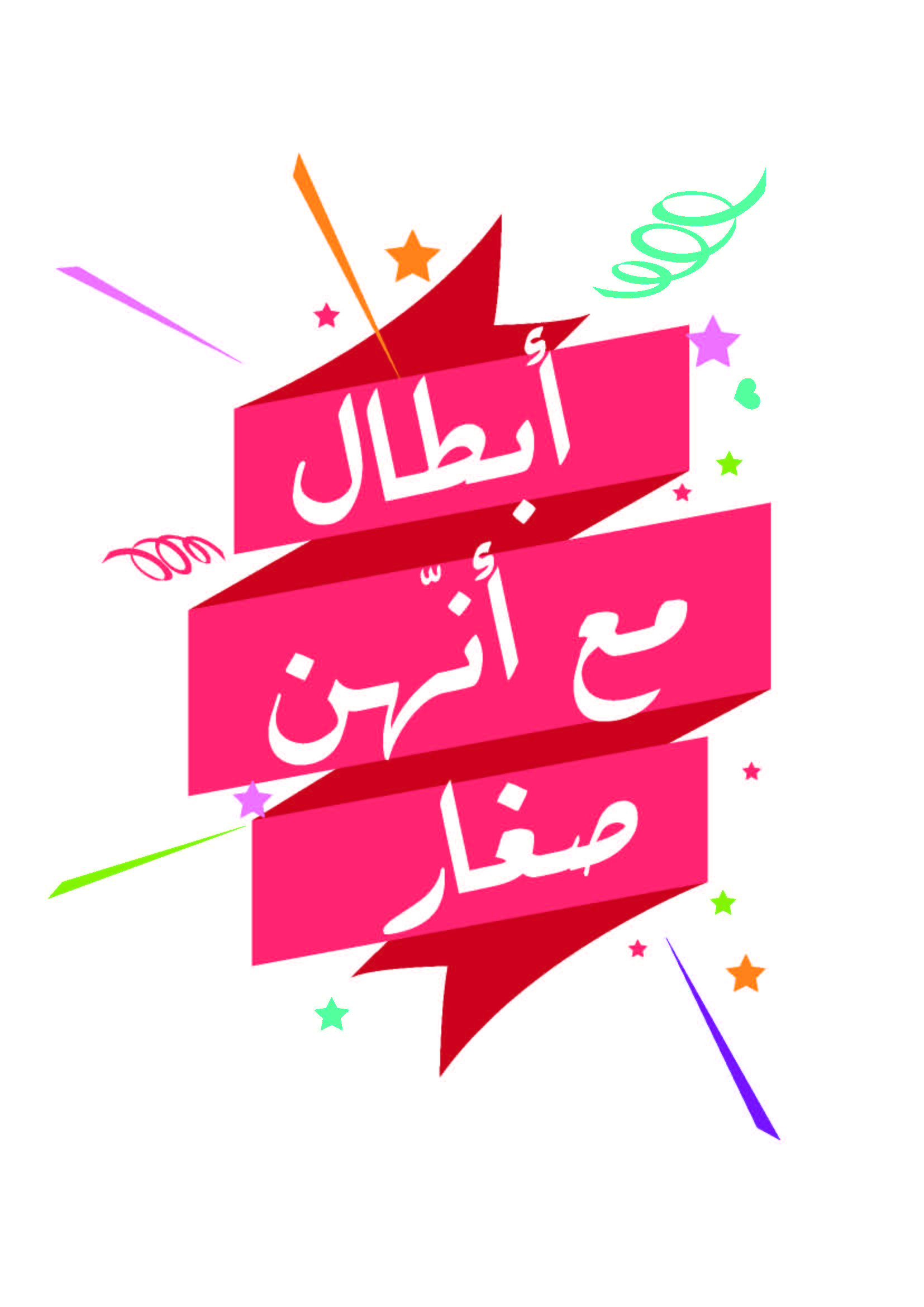 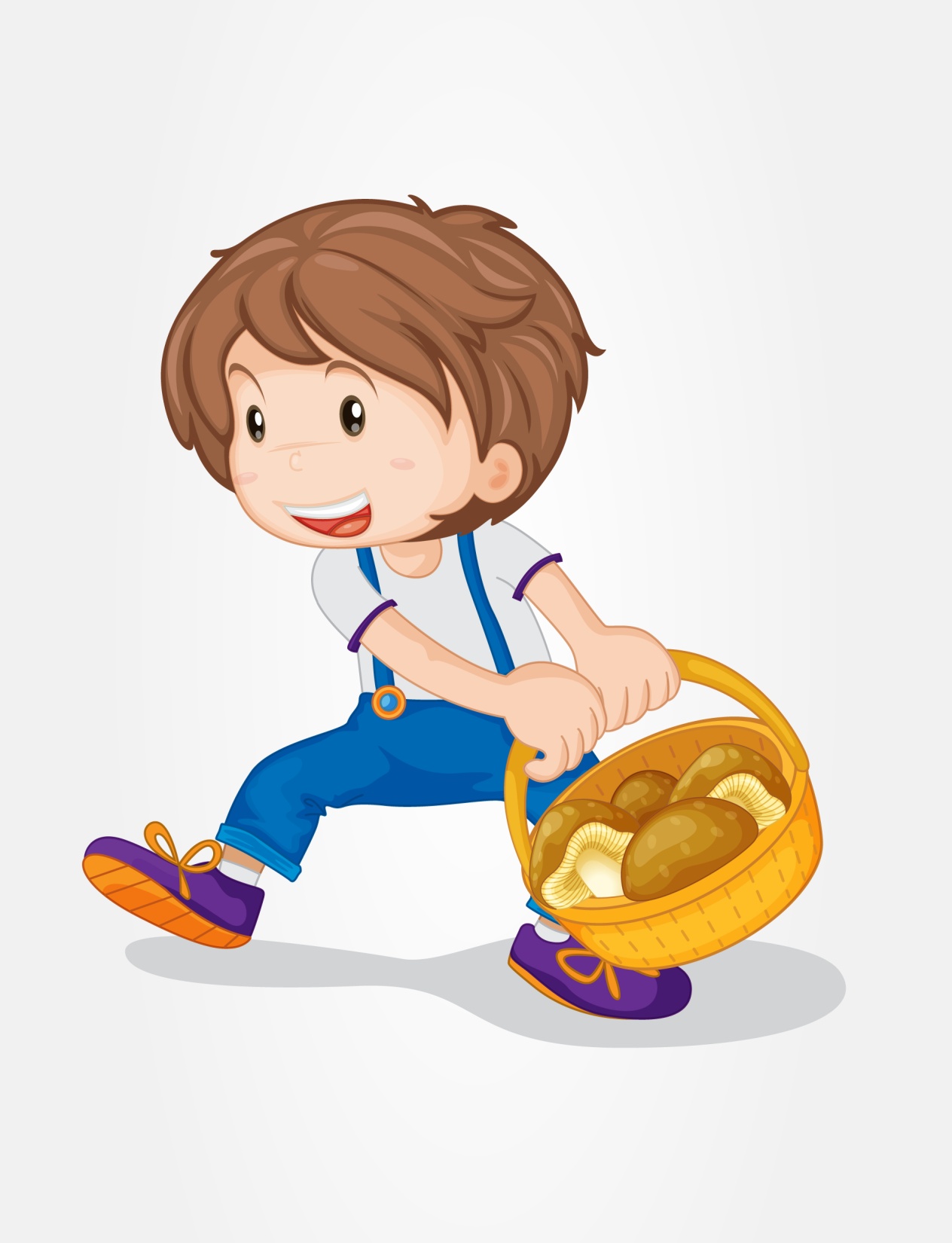 صبي صغير يشارك
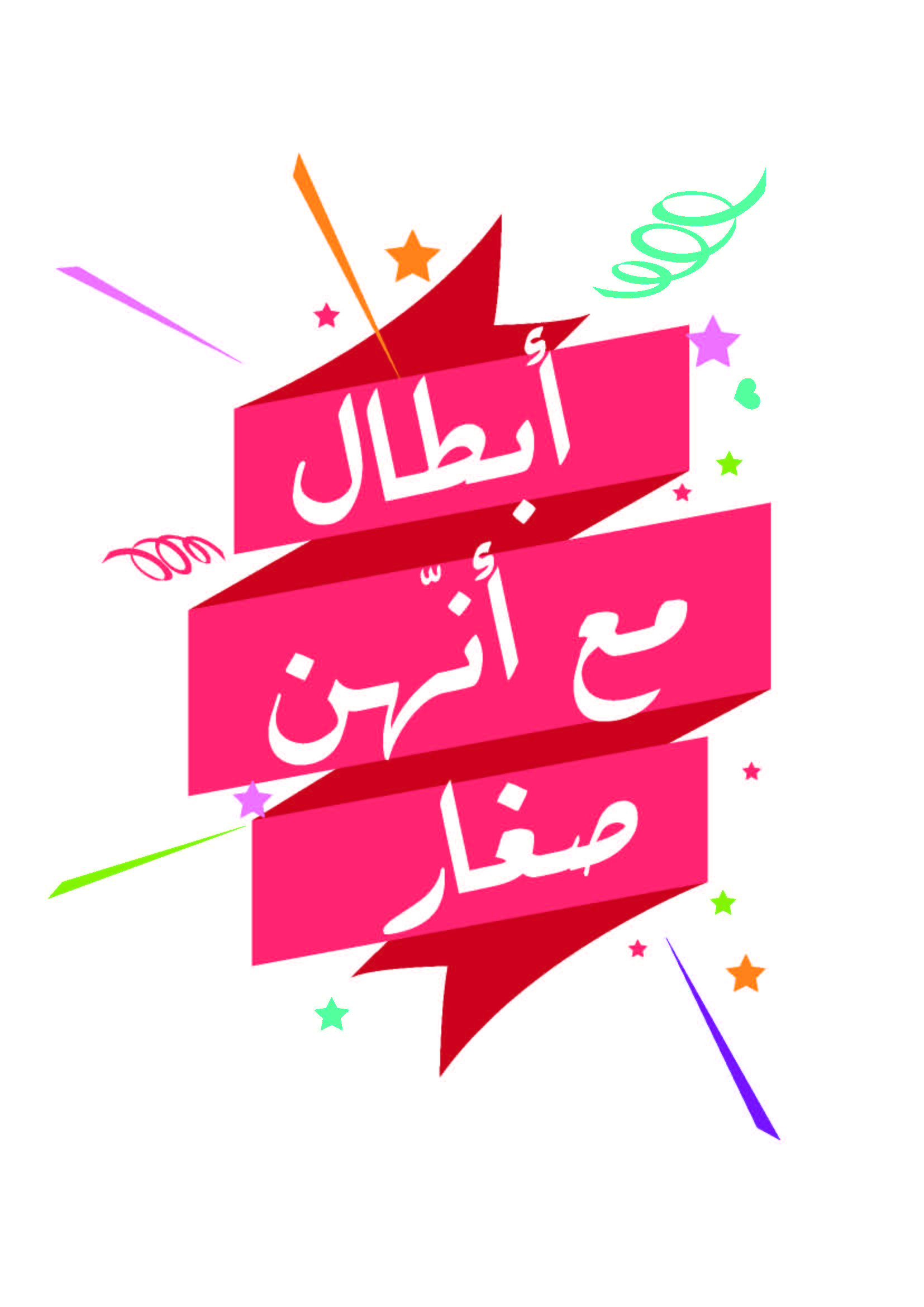 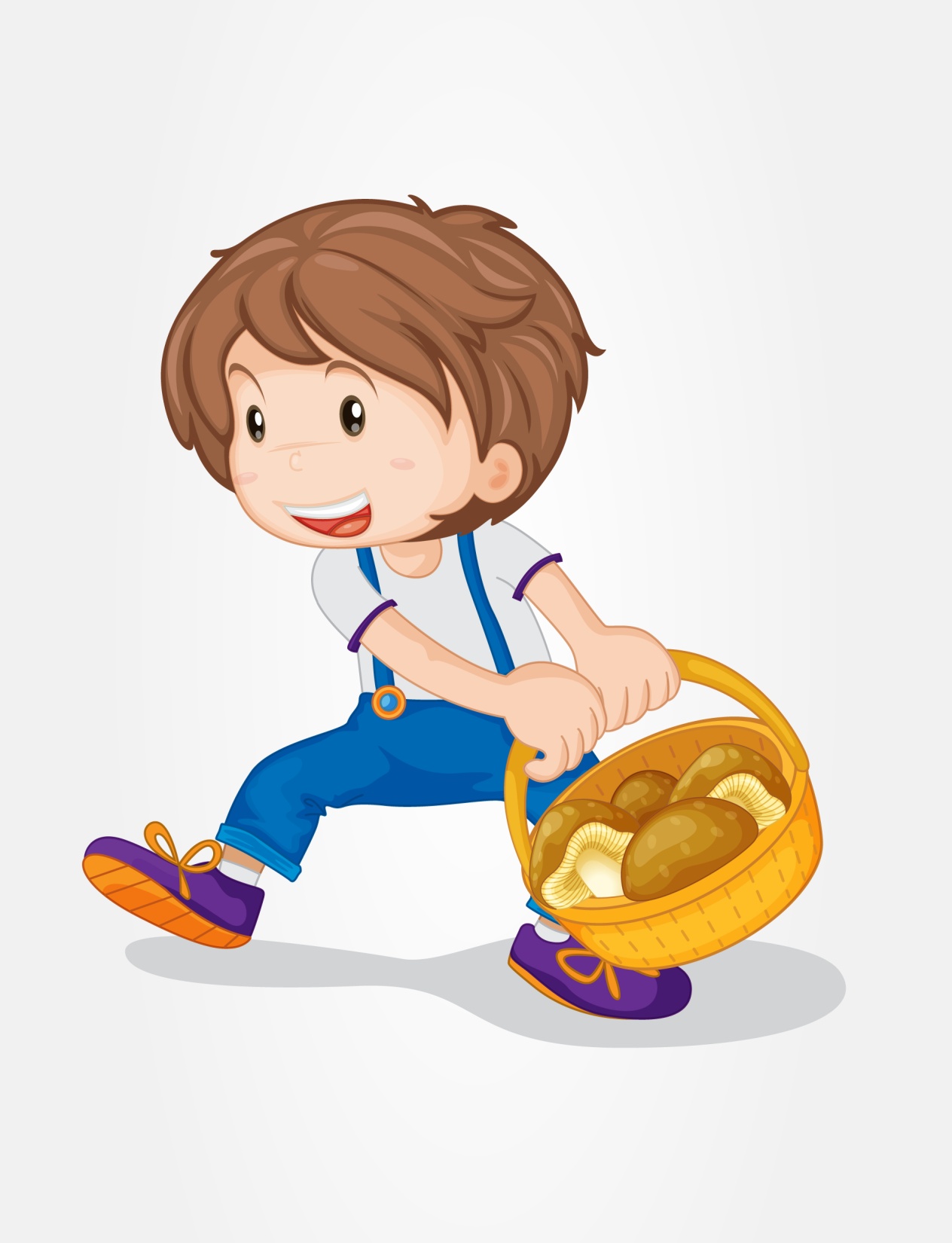 صبي صغير يشارك
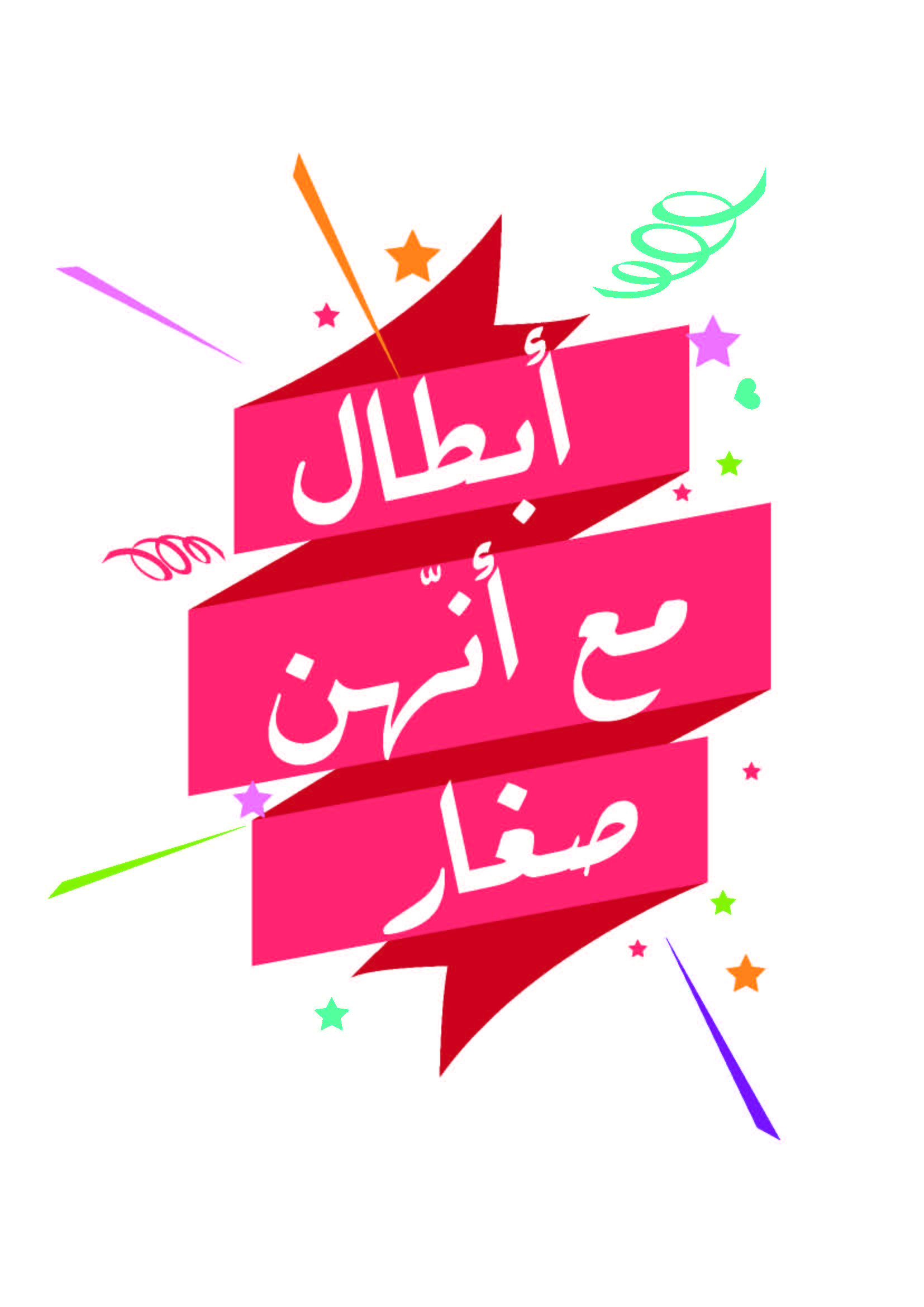 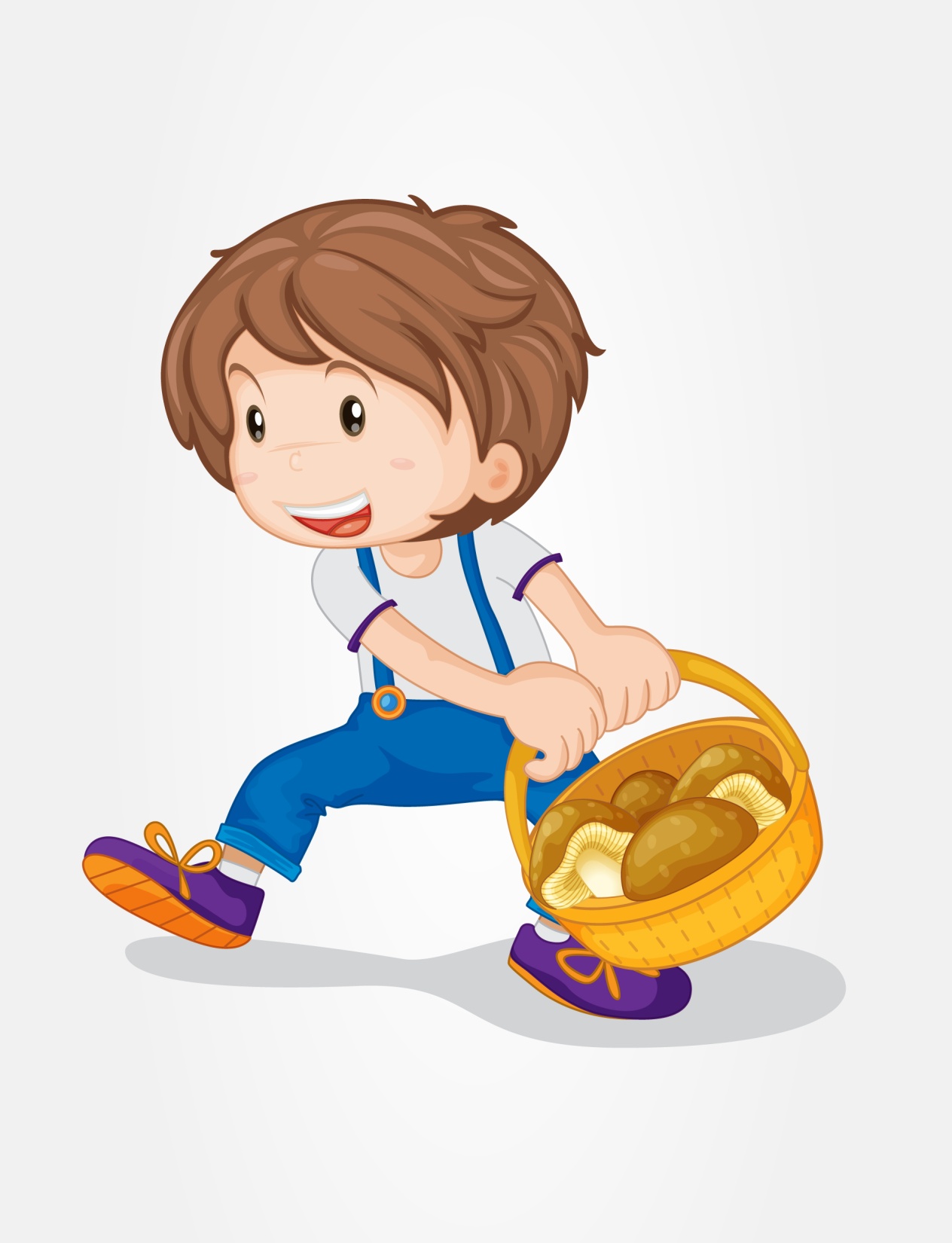 صبي صغير يشارك
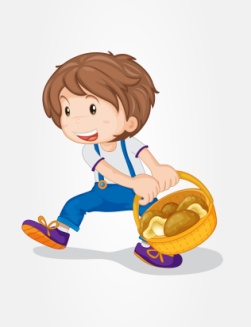 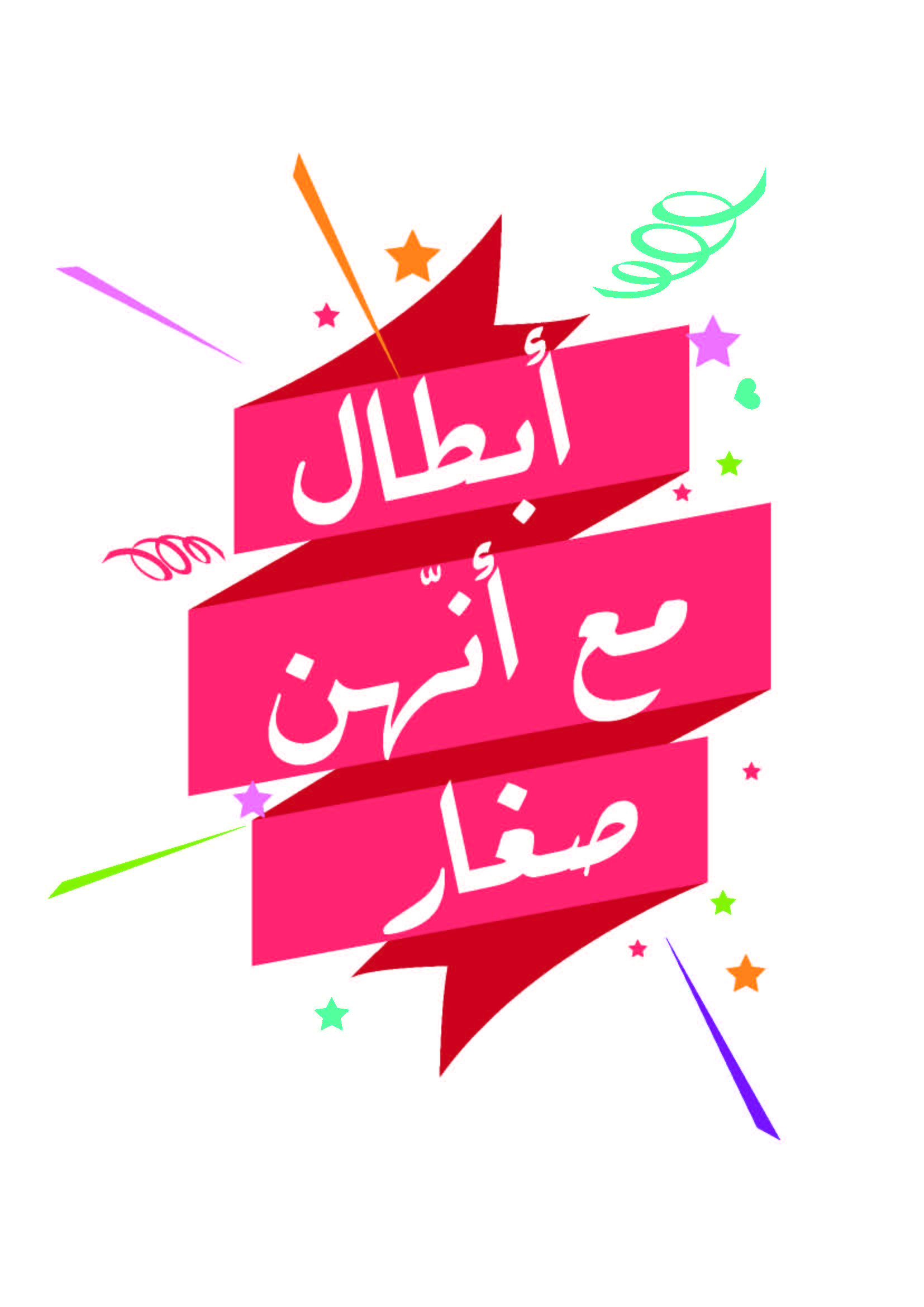 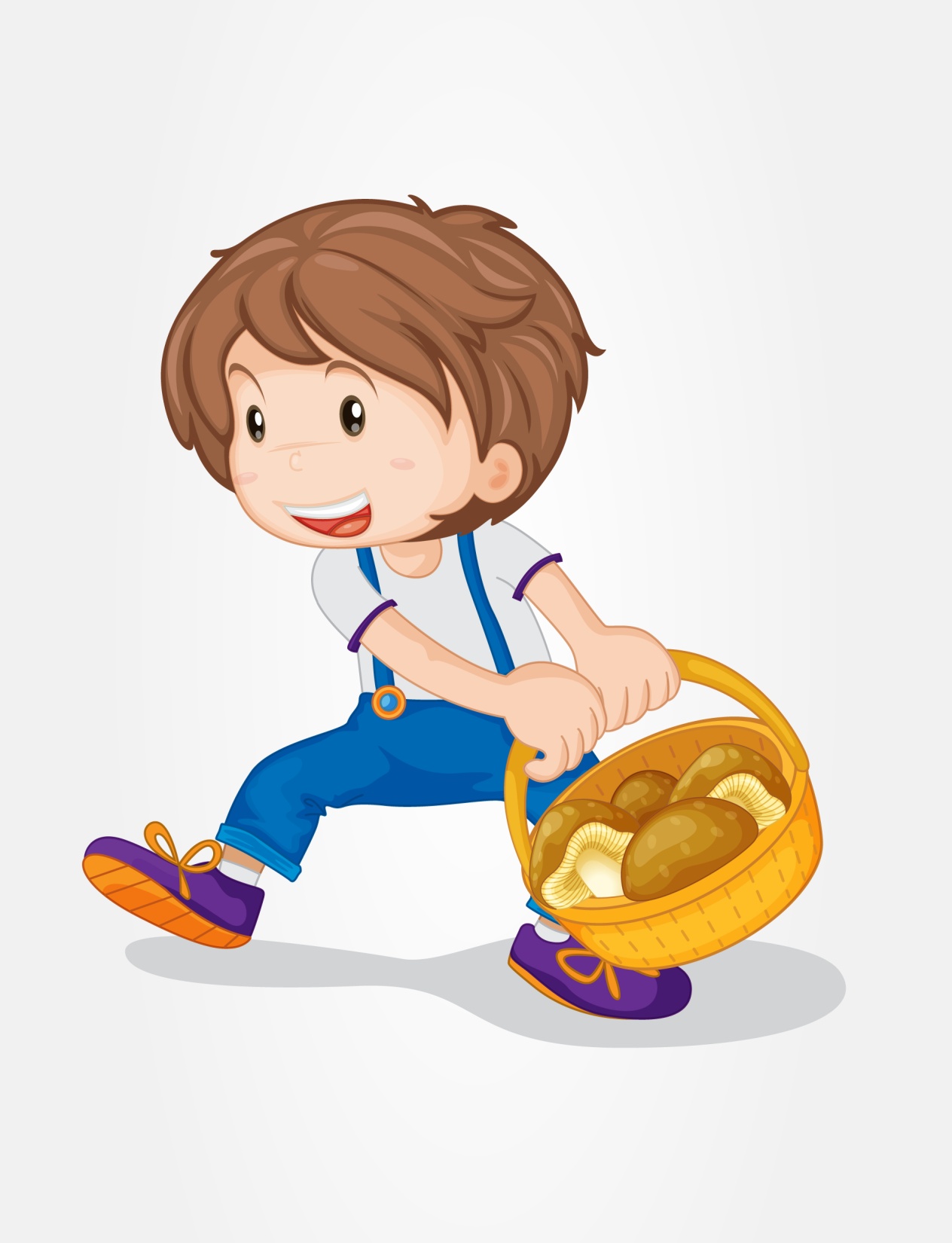 صبي صغير يشارك
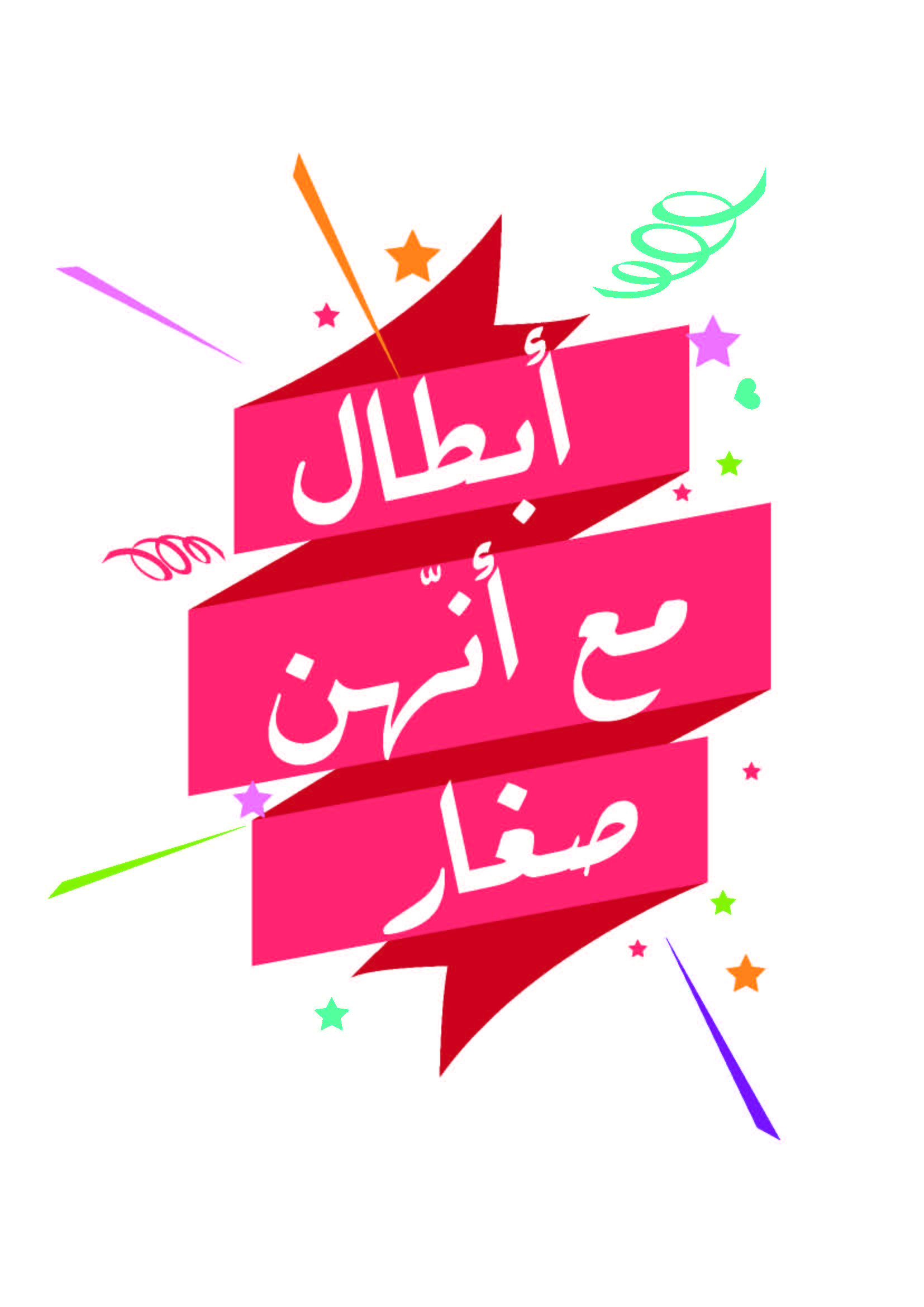 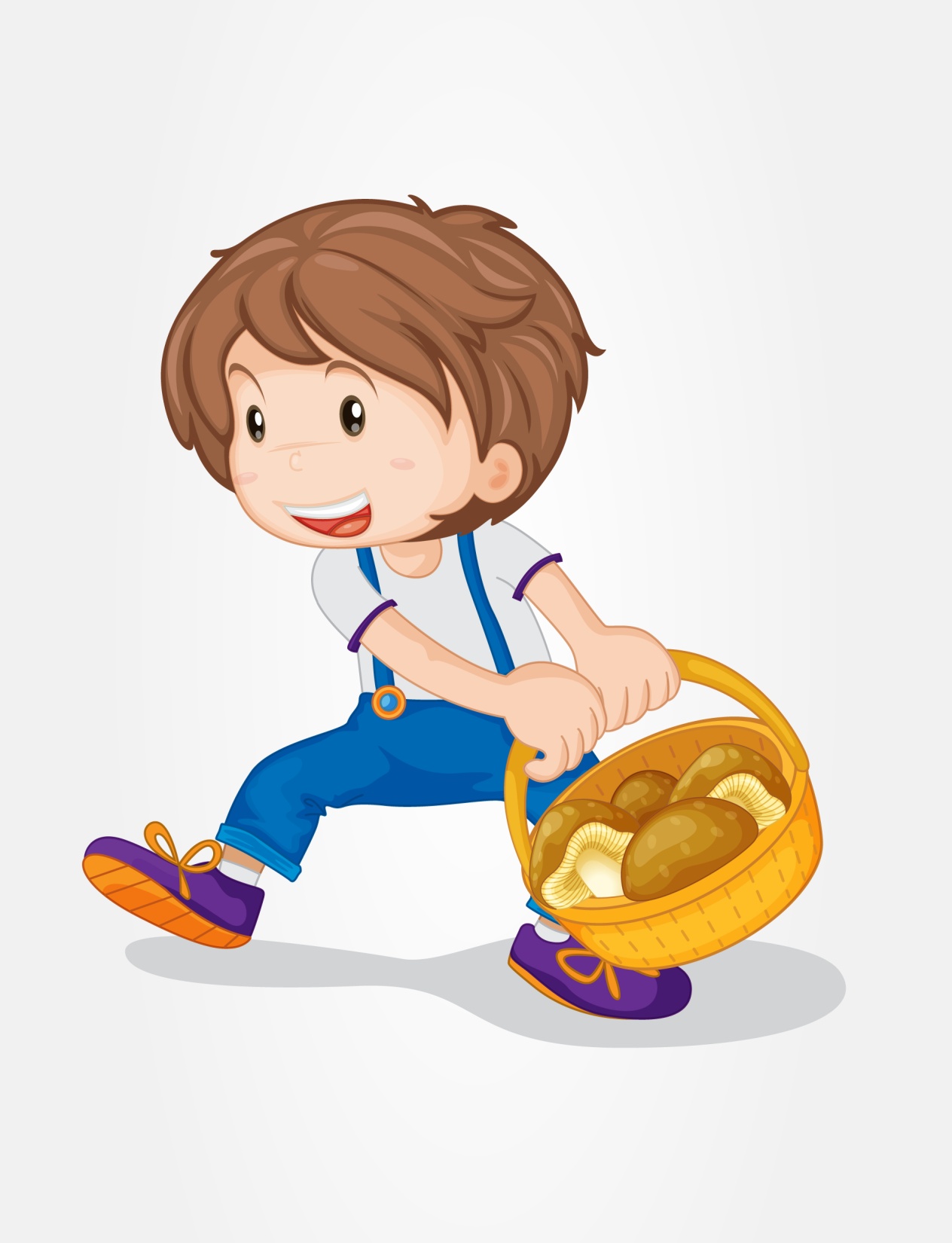 صبي صغير يشارك
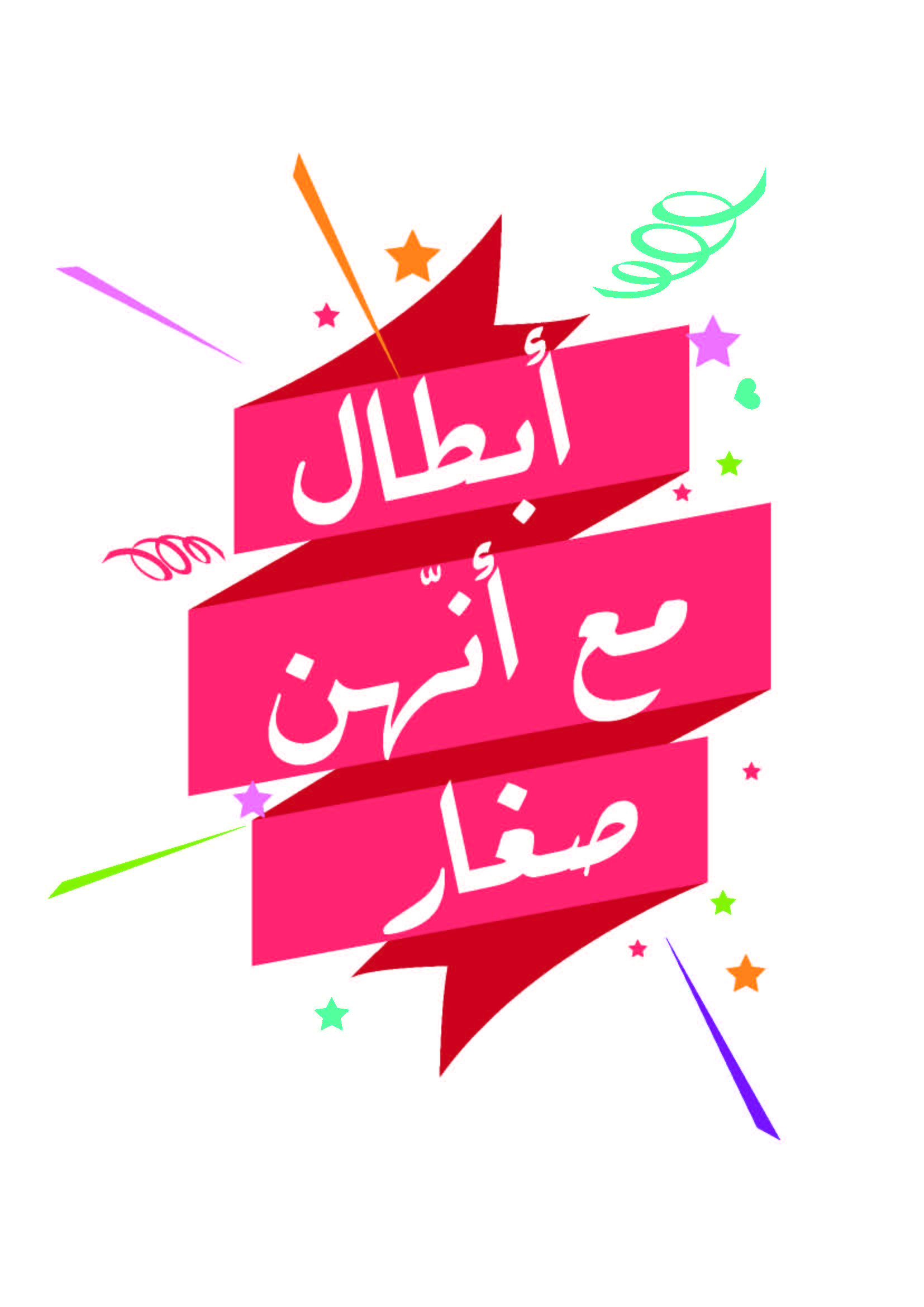 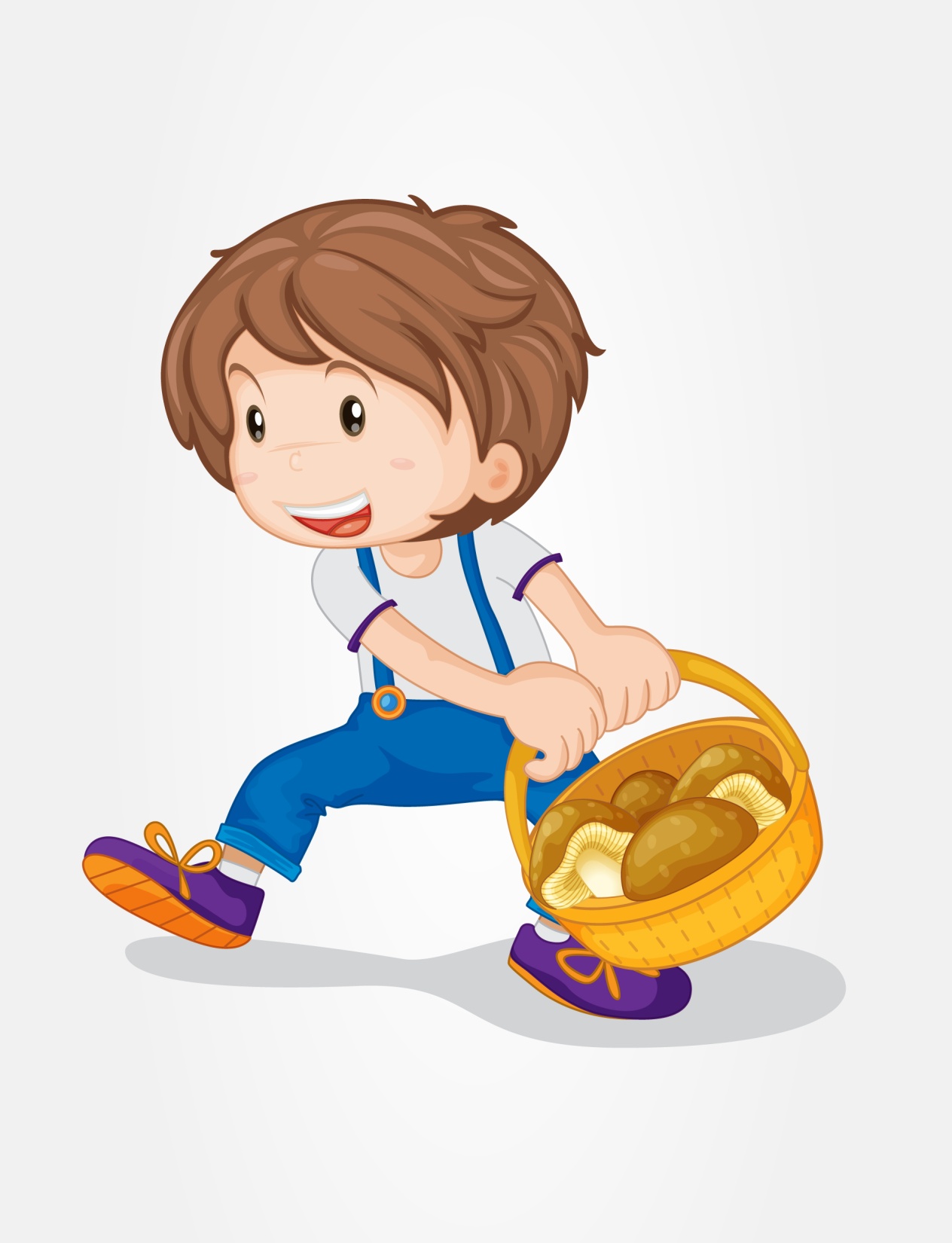 صبي صغير يشارك
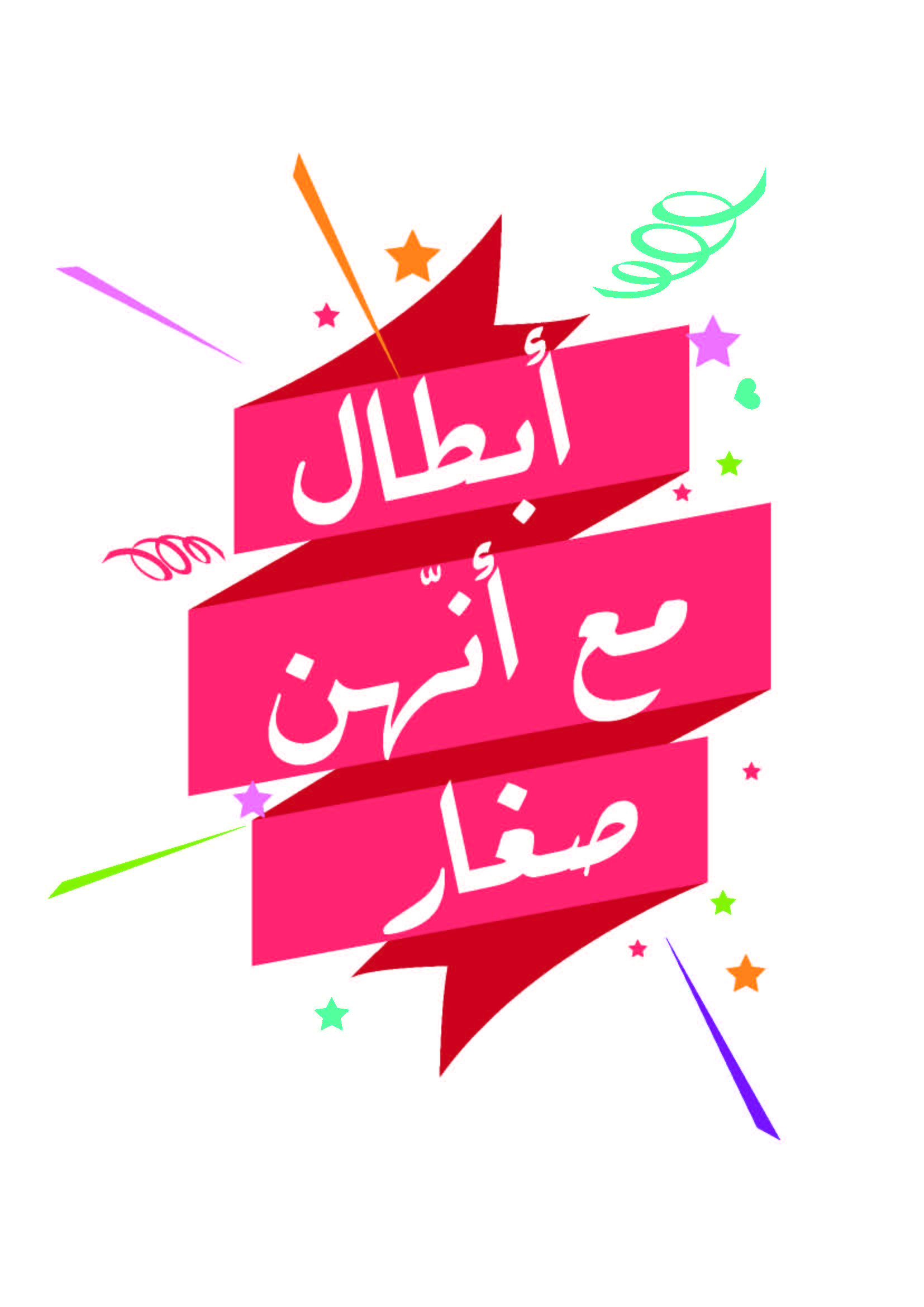 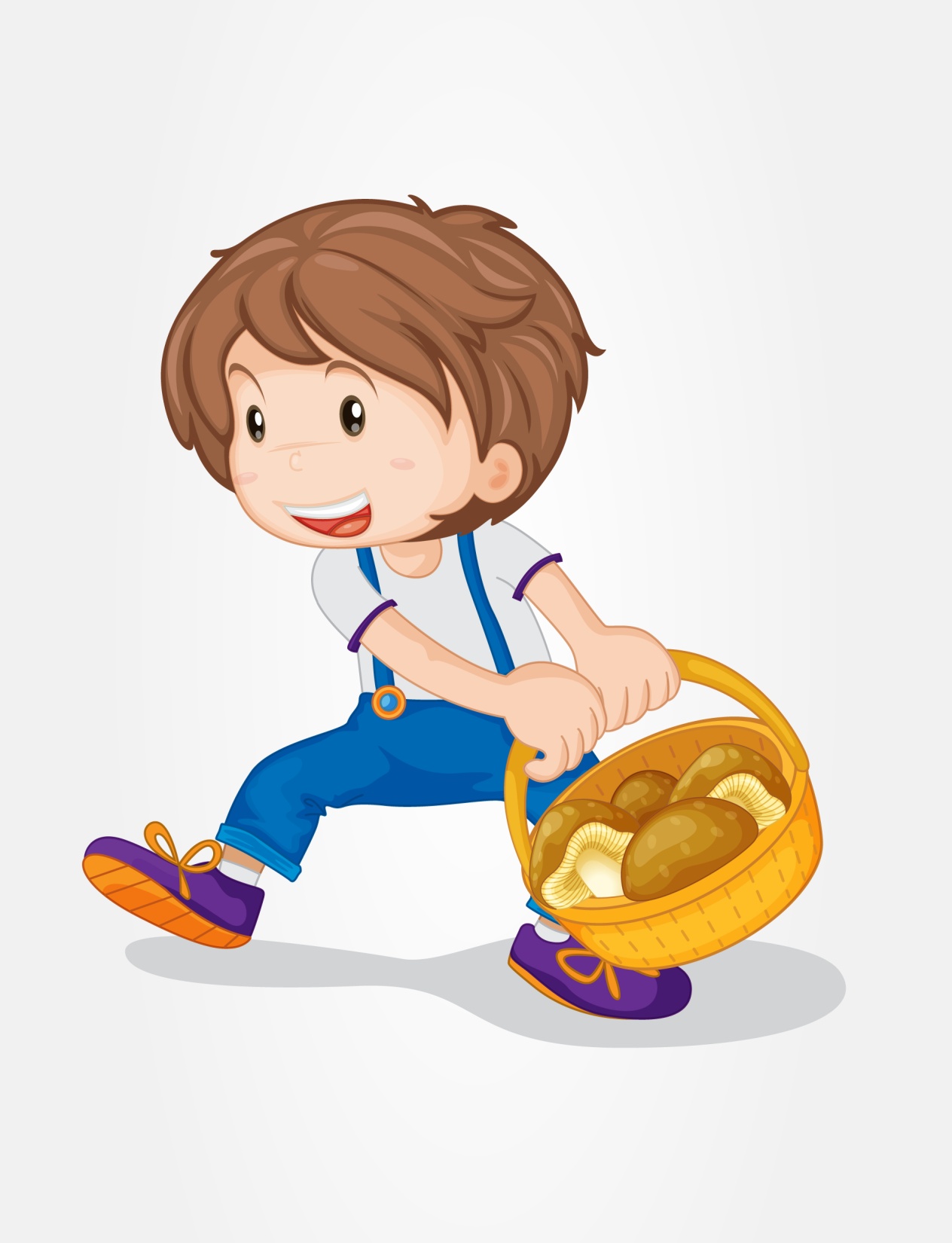 صبي صغير يشارك
البوالين
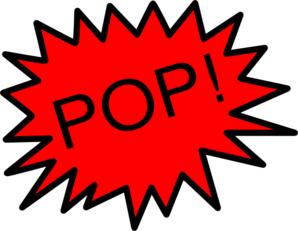 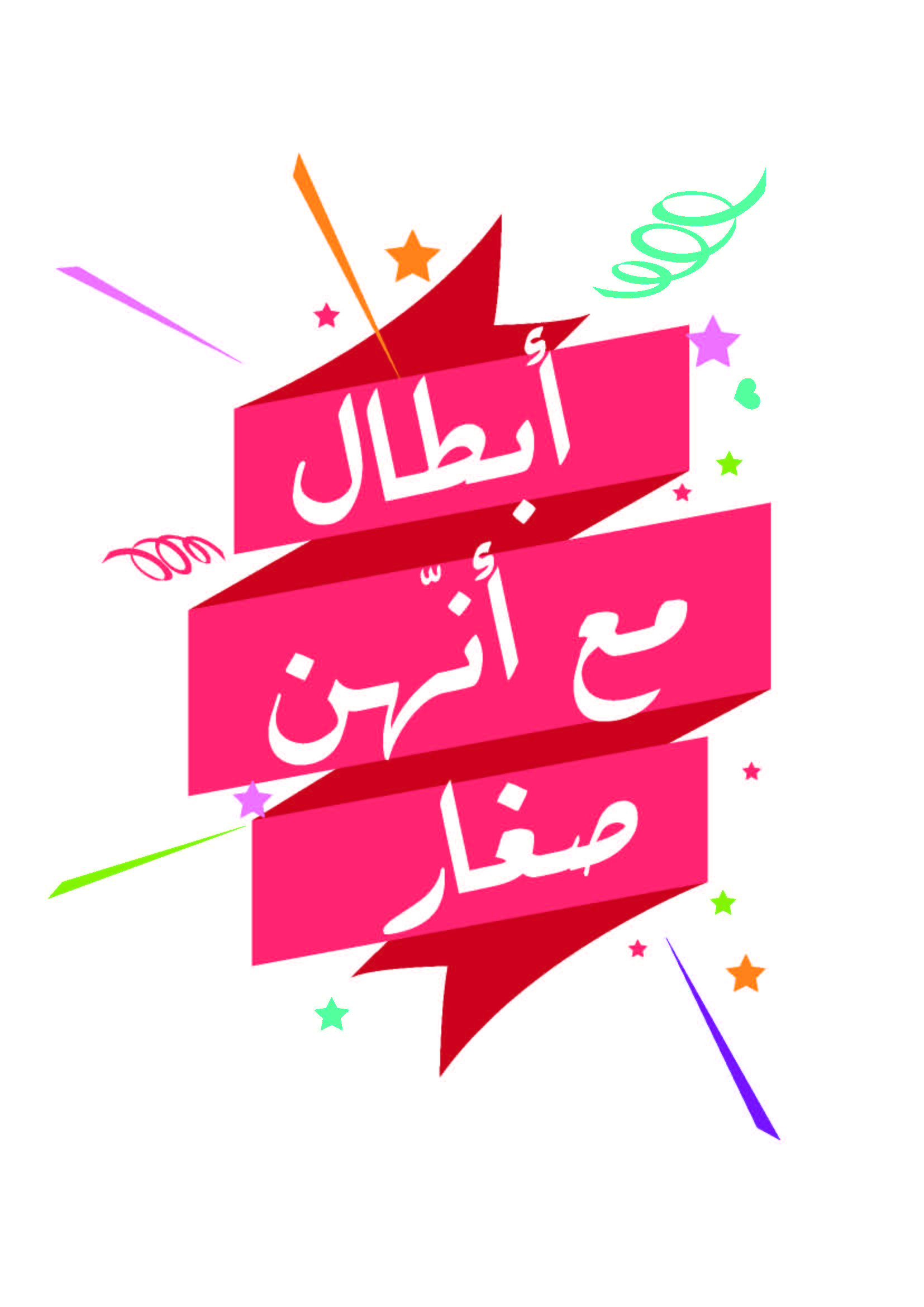 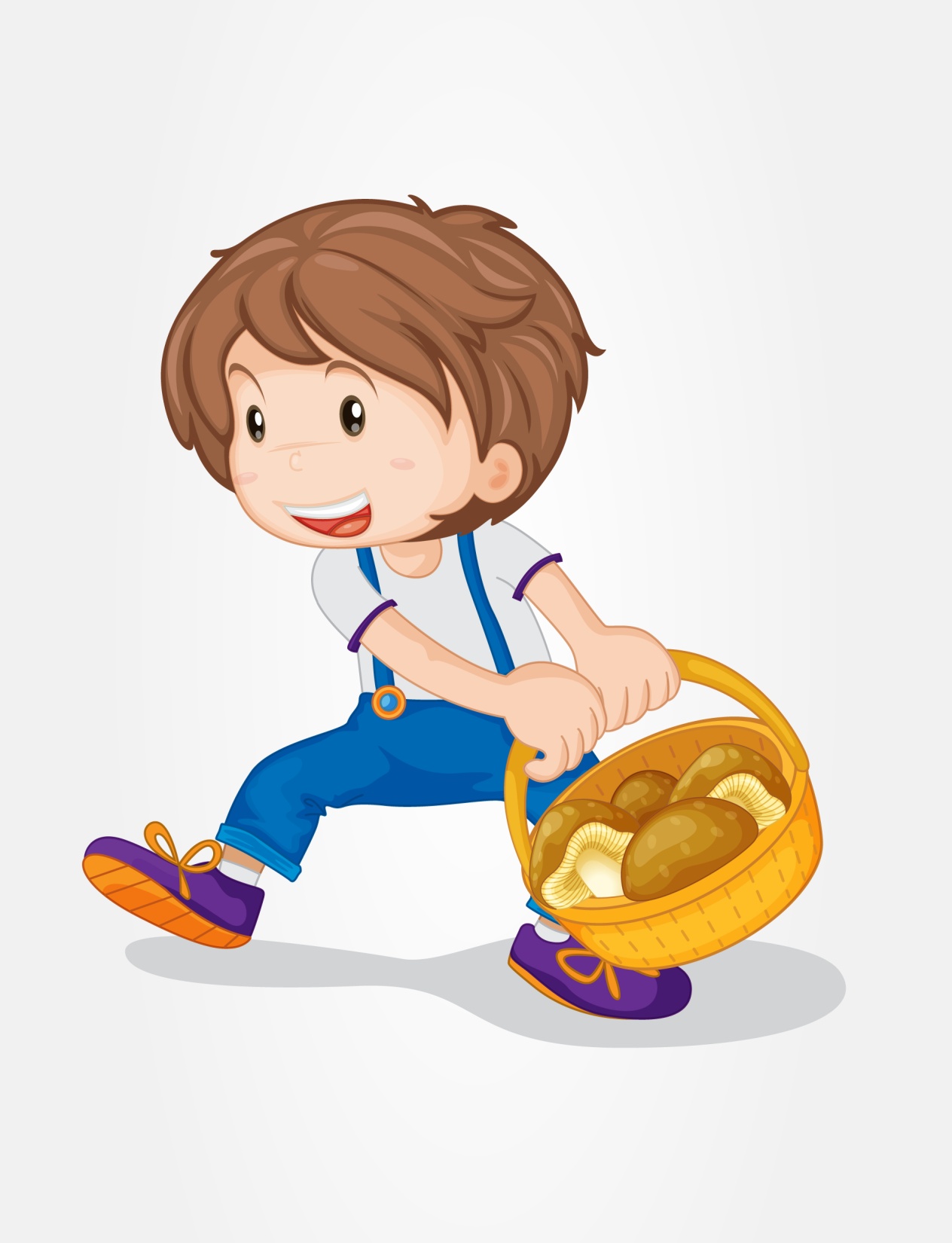 صبي صغير يشارك
لعبة
فرز حبّات الحلوى
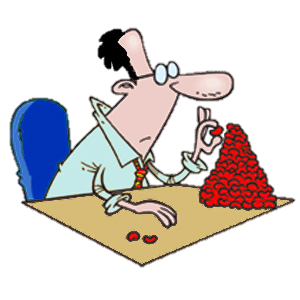 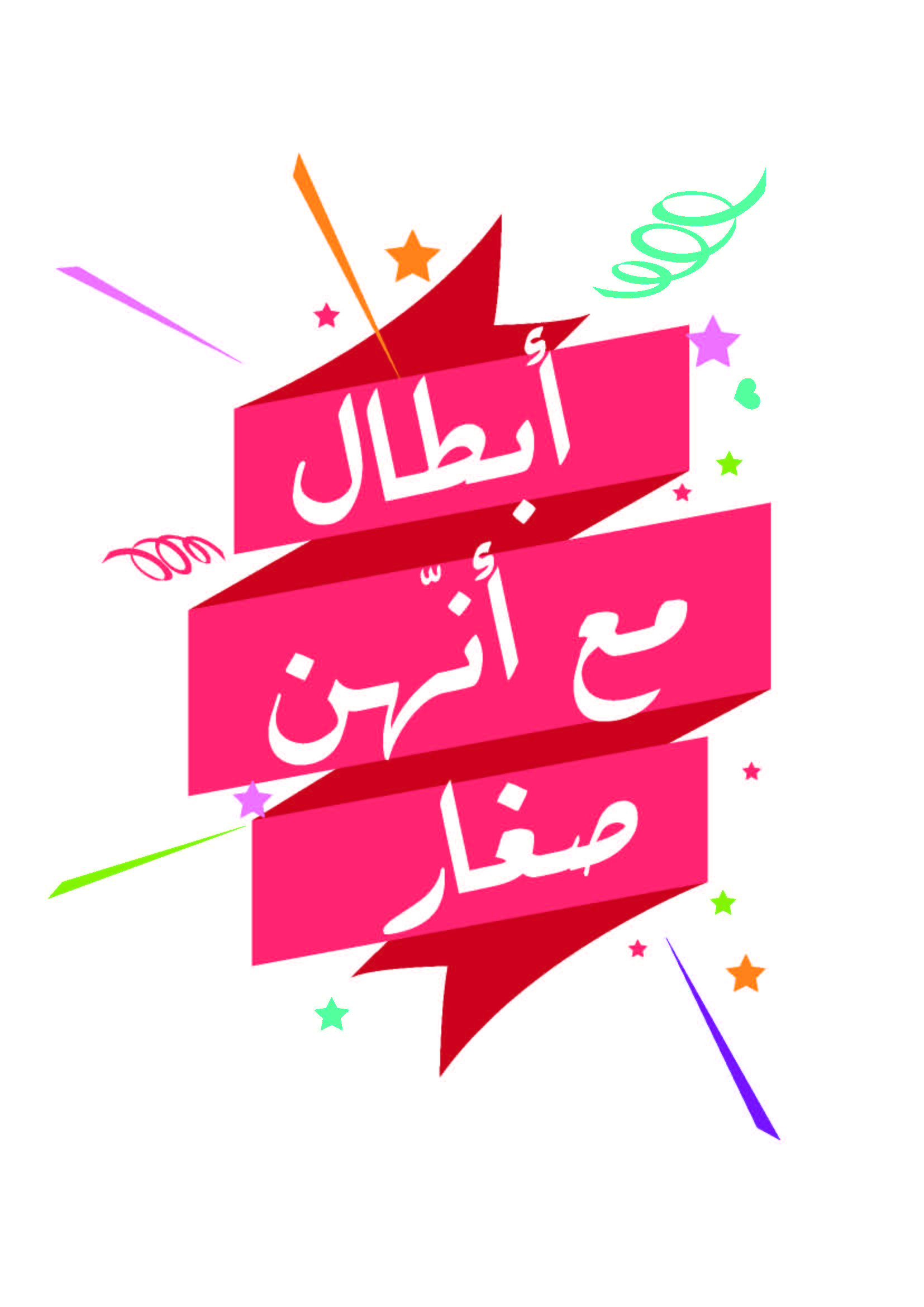 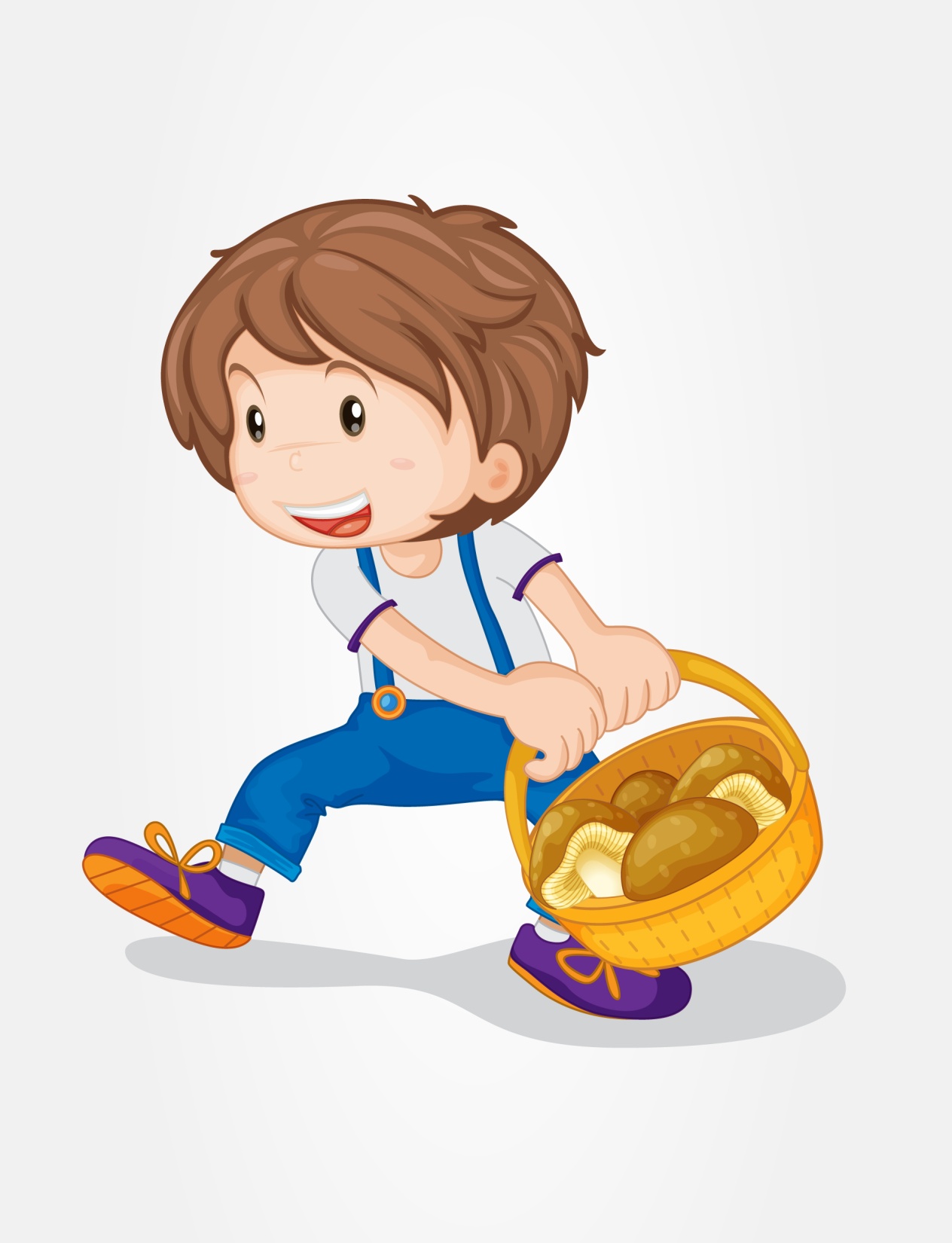 صبي صغير يشارك
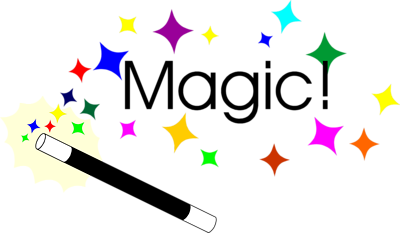 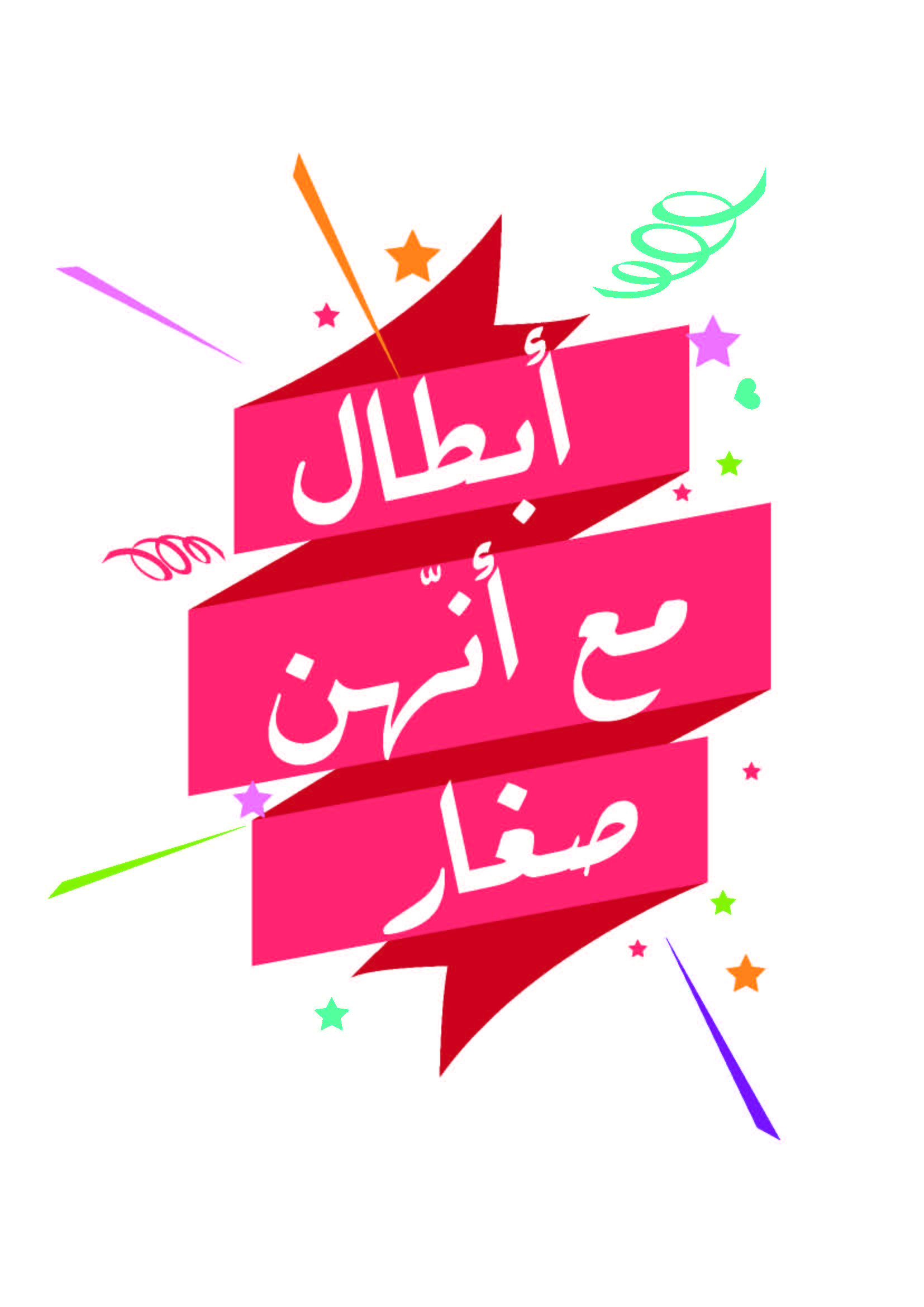 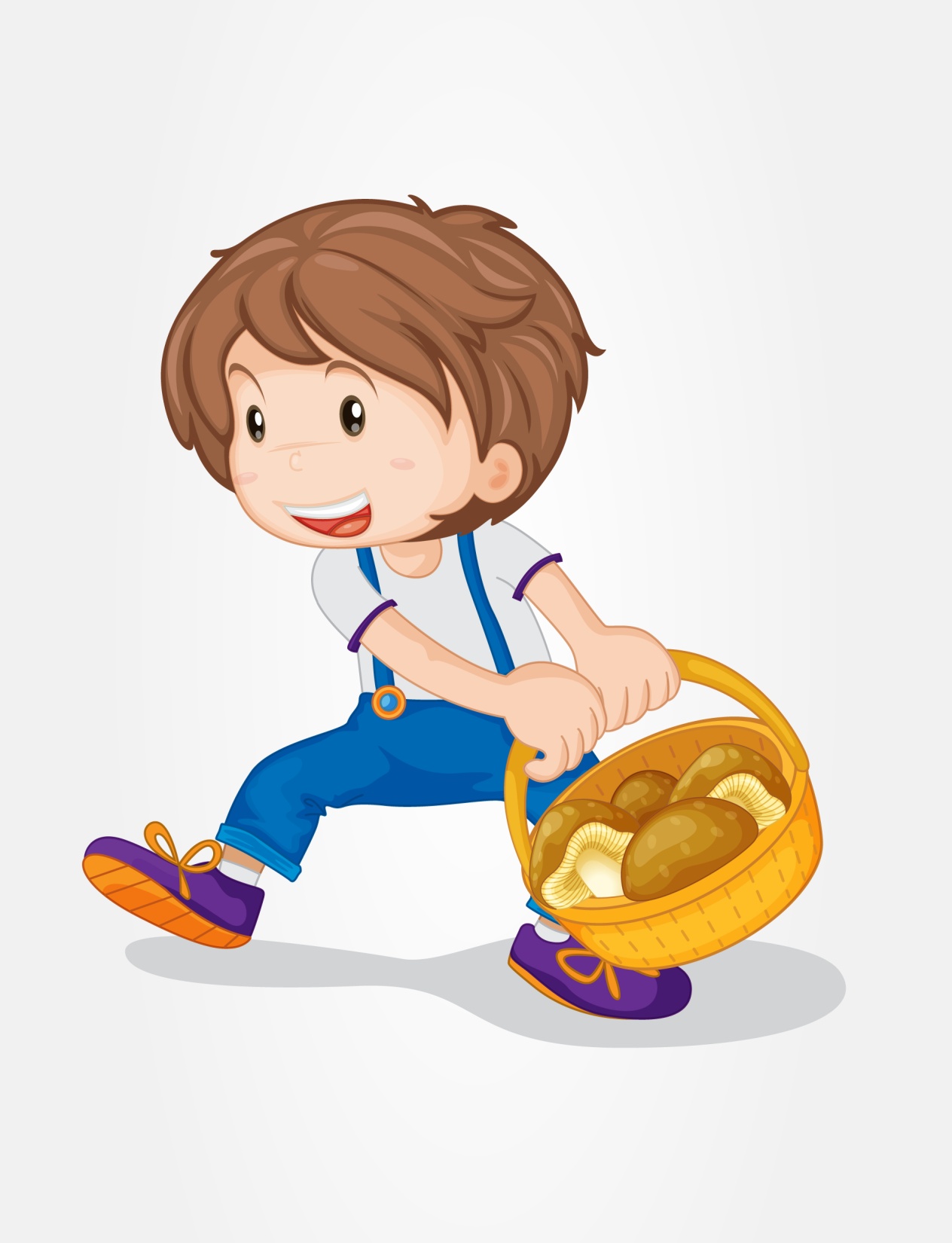 صبي صغير يشارك
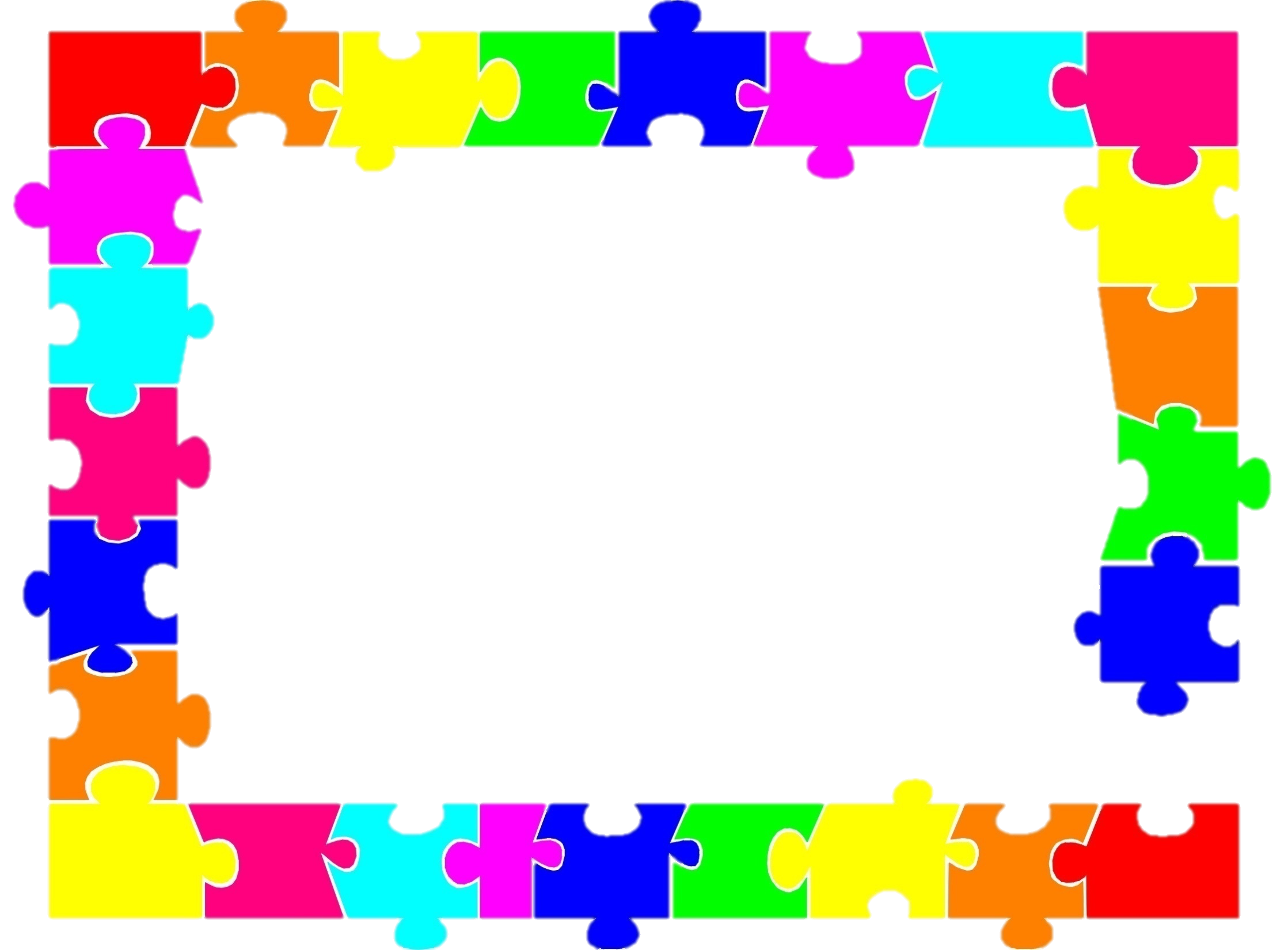 لعبة
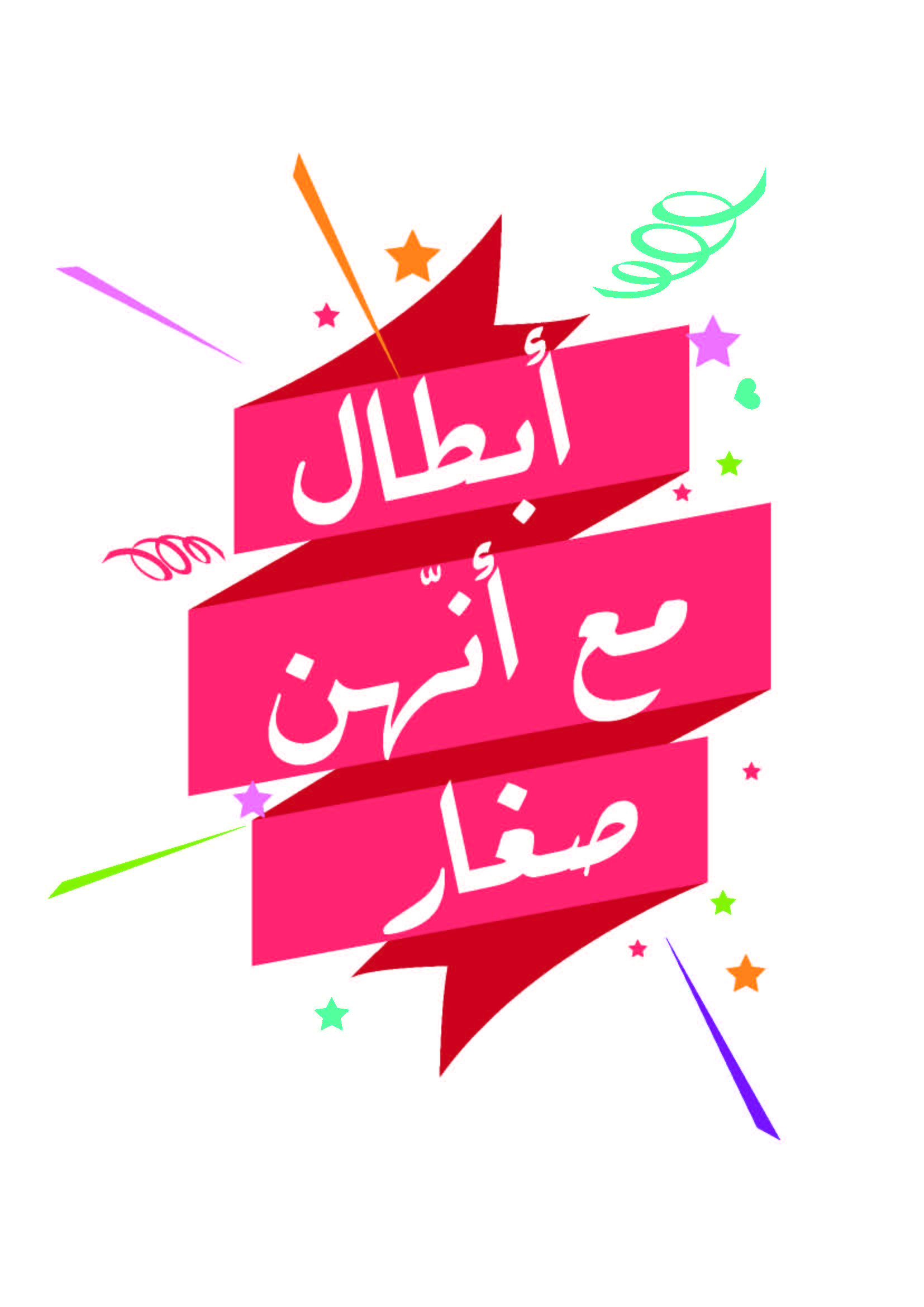 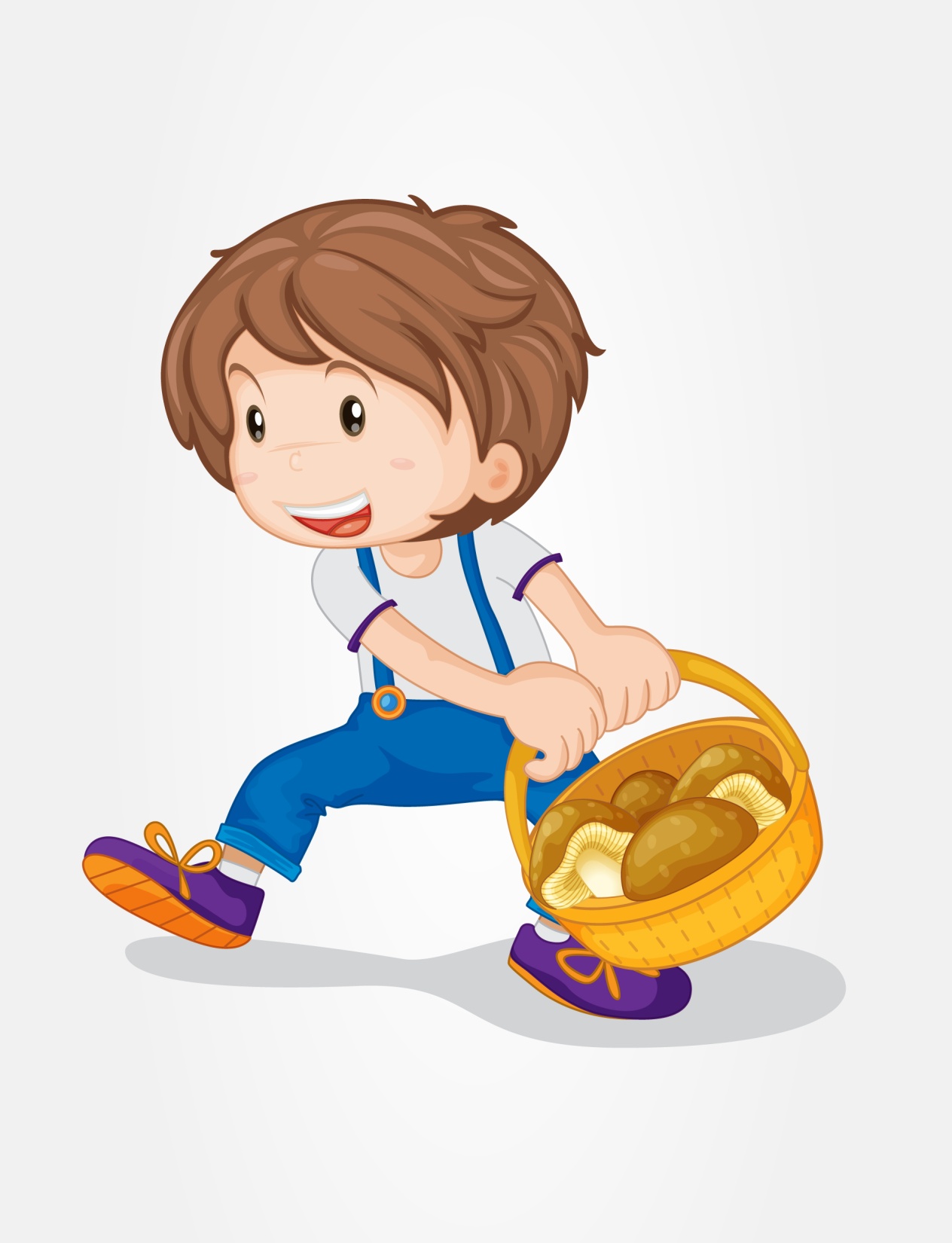 صبي صغير يشارك
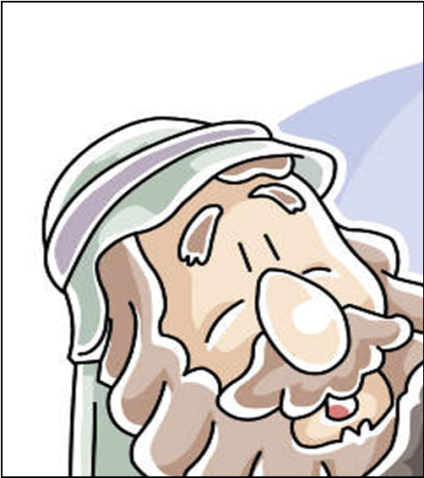 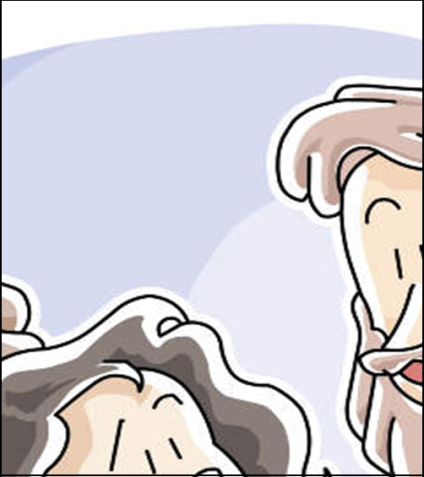 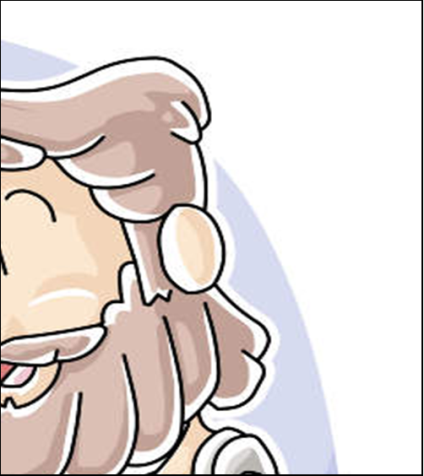 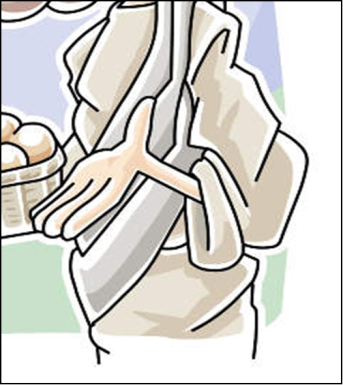 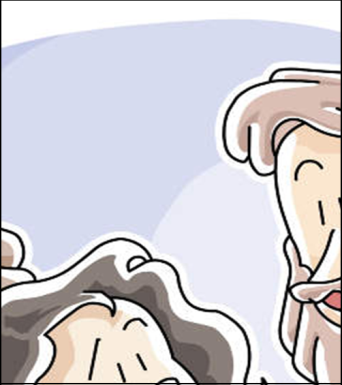 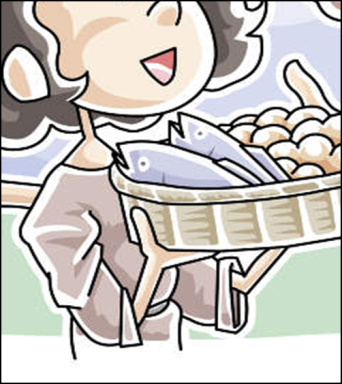 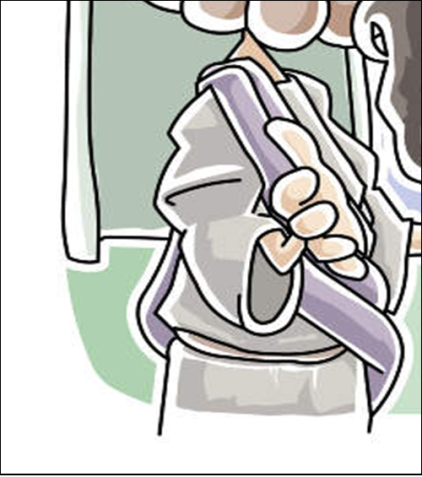 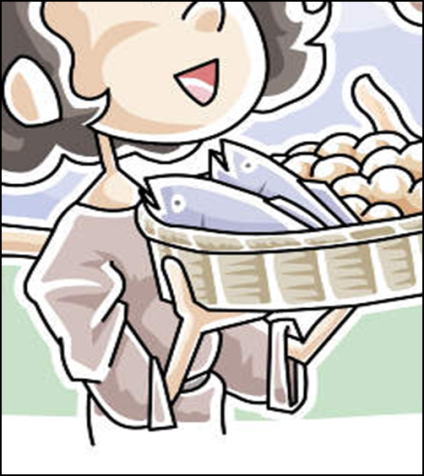 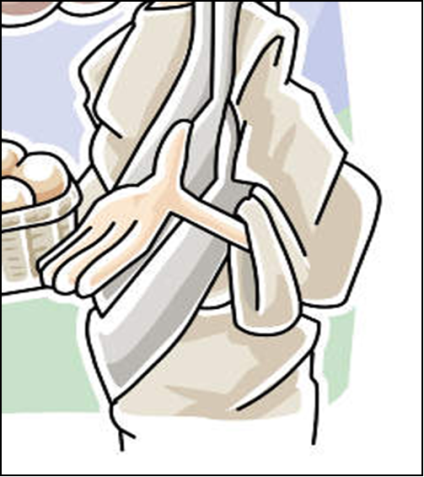 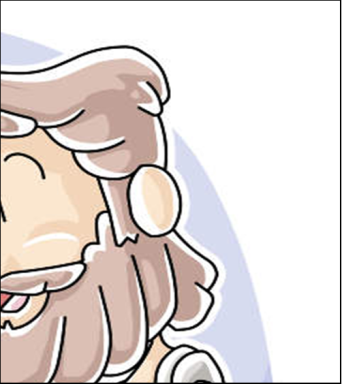 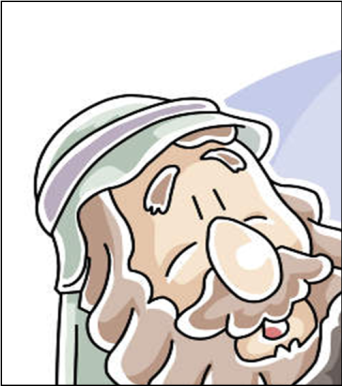 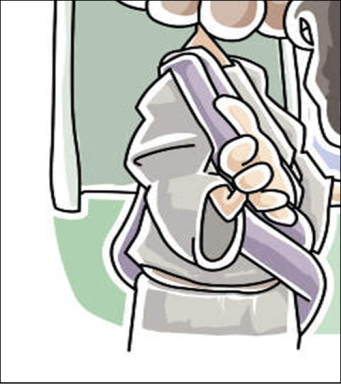 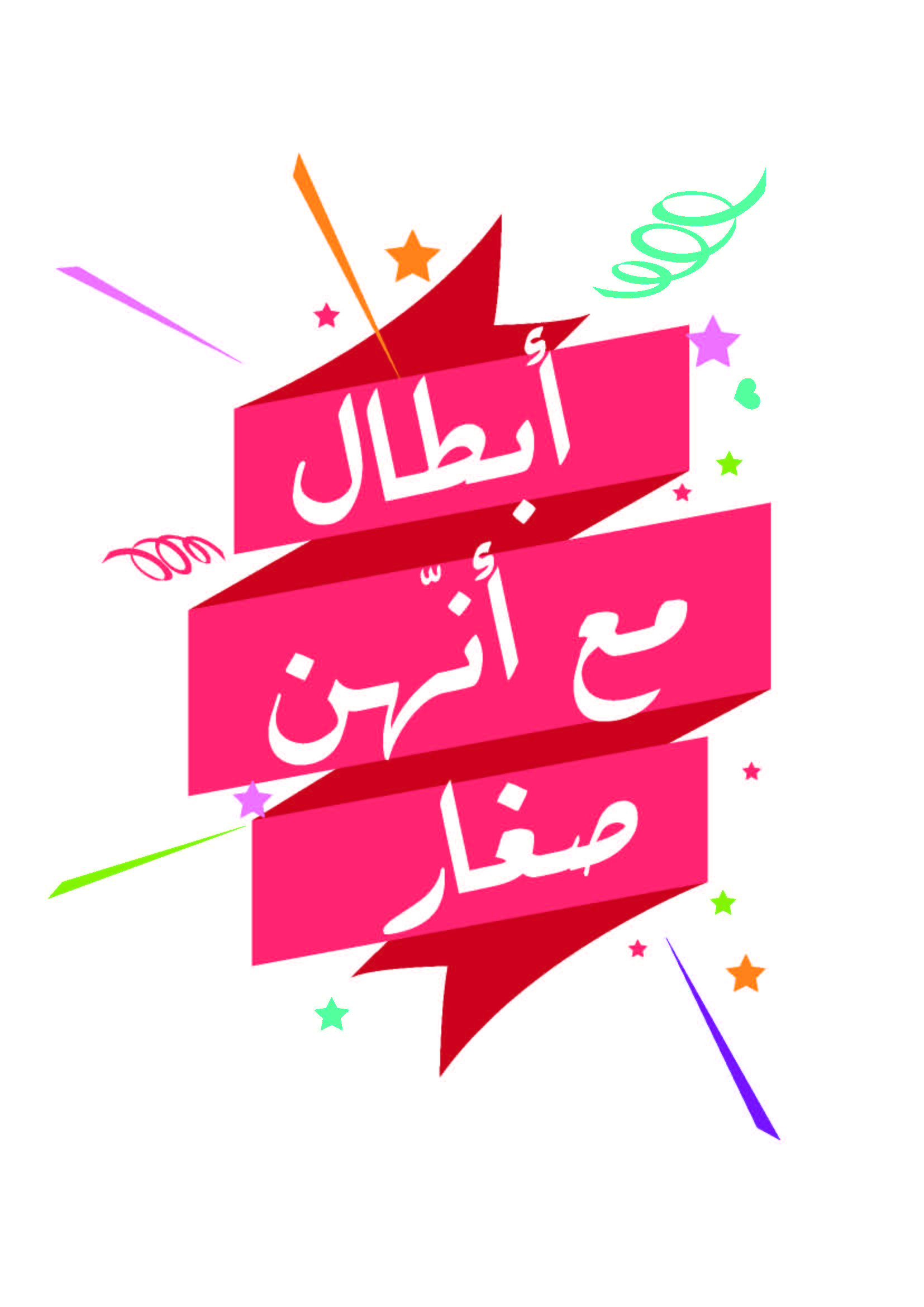 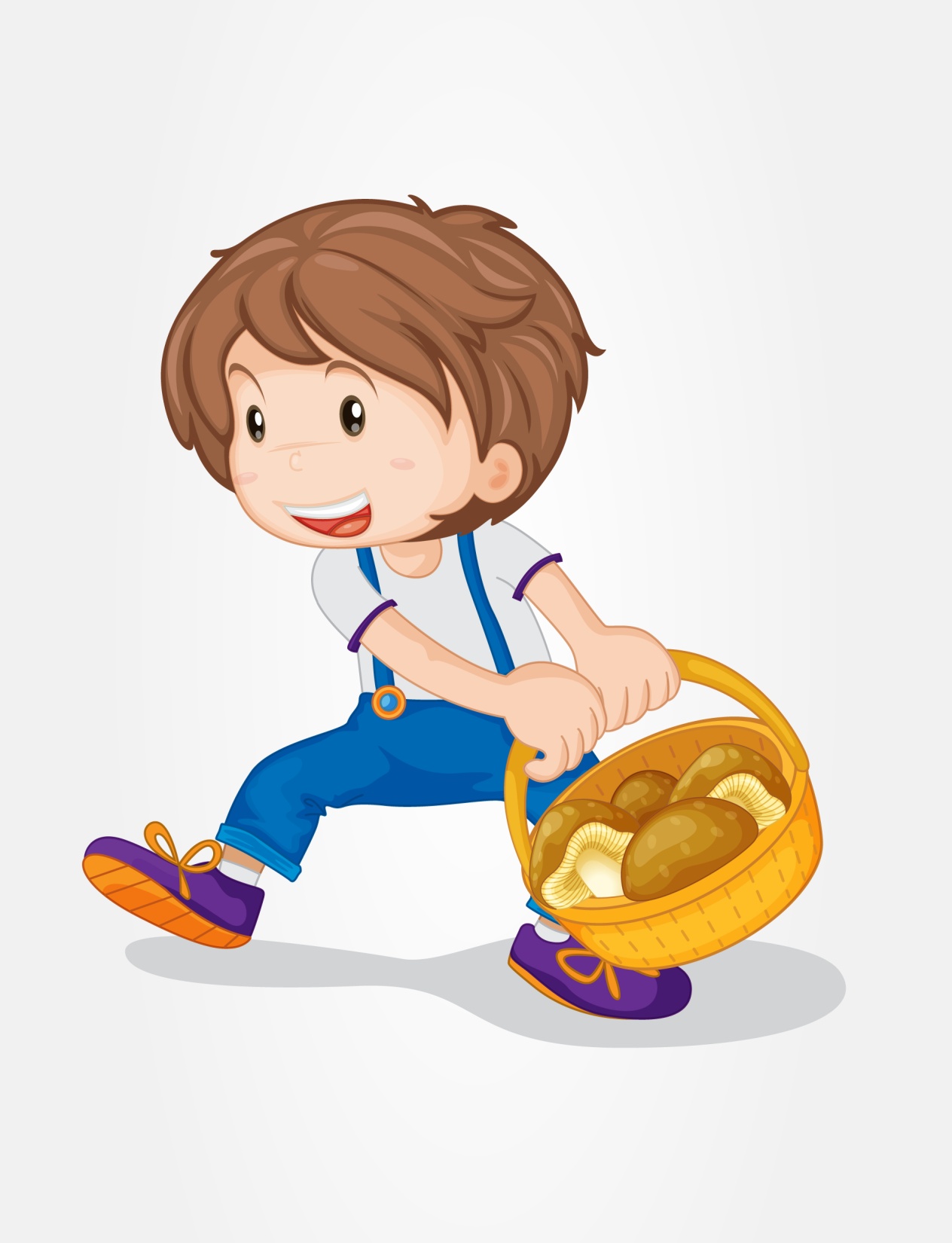 صبي صغير يشارك
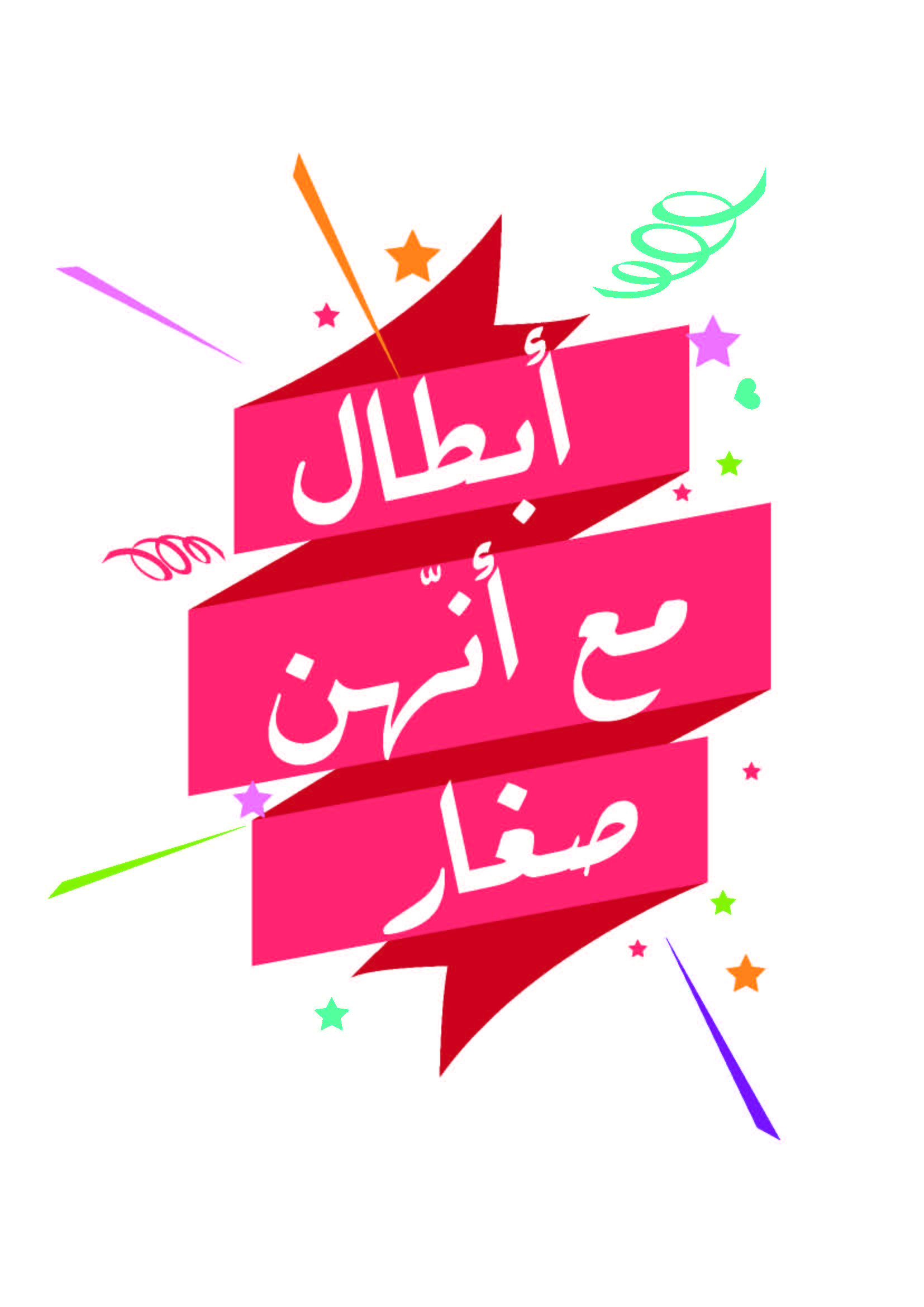